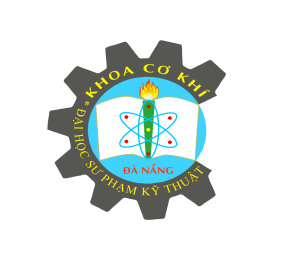 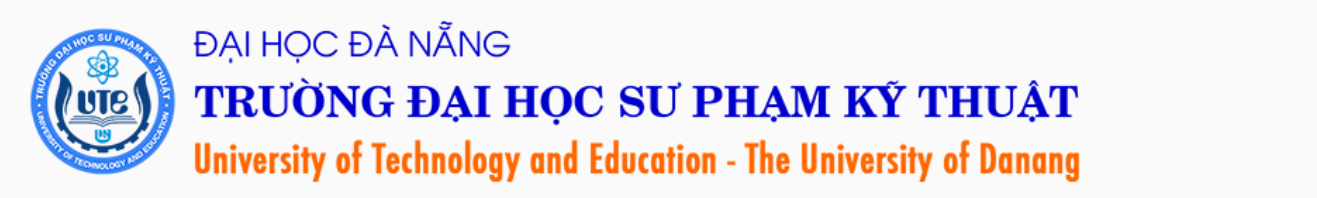 NGUYÊN LÝ MÁY
Giảng viên :    Hoàng Ngọc Thiên Vũ
Bộ môn      :    Cơ sở kỹ thuật-khoa SPCN
Email           :   hntvu@ute.udn.vn
1
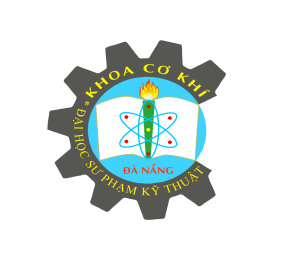 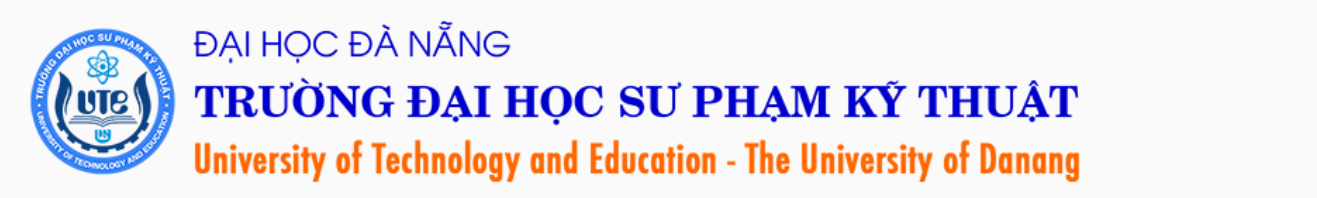 Nhắc lại kiến thức
2
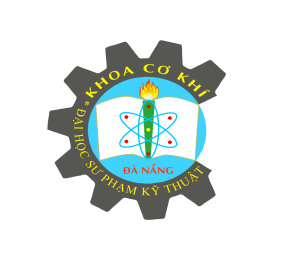 B
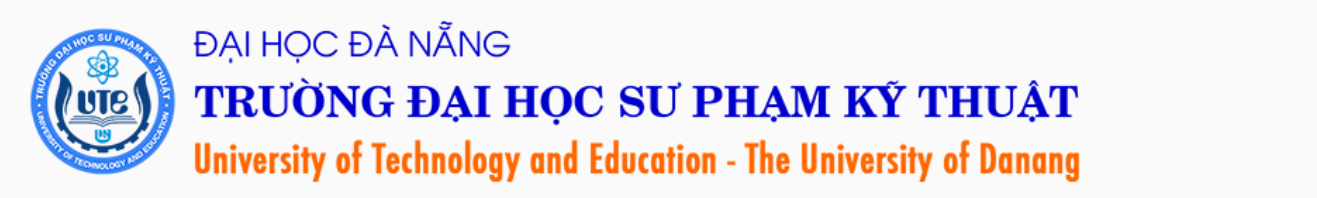 A
1. Các phép tính vectơ
     a. Định nghĩa: Đoạn thẳng có hướng 
Điểm đầu
Phương và chiều
Độ lớn

        Các loại vectơ 
Vectơ buột
Vectơ trượt
Vectơ tự do
y
Vy
V
j
i
O
Vx
x
3
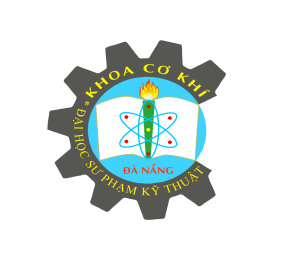 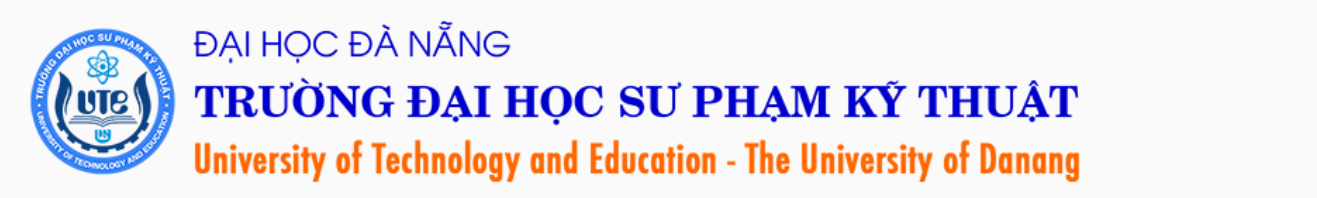 1. Các phép tính vectơ
    b. Phép cộng (trừ)
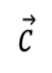 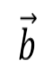 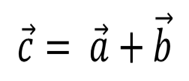 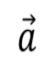 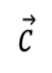 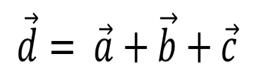 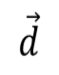 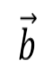 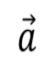 4
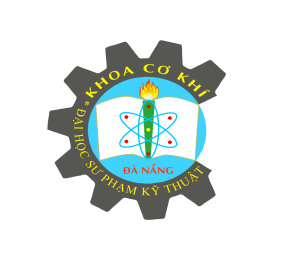 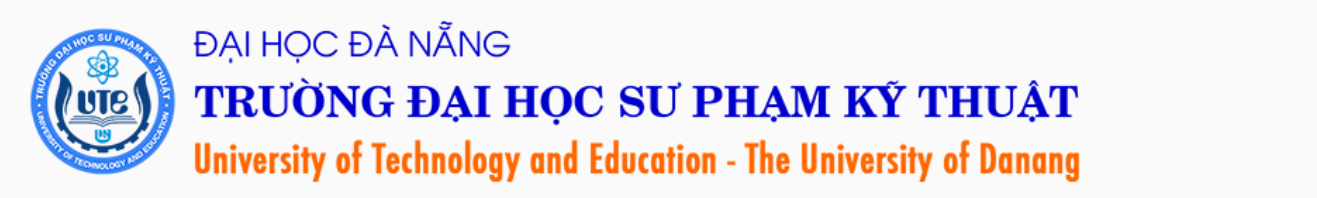 1. Các phép tính vectơ
    c. Phép nhân vô hướng 2 vectơ
        Đại lượng vô hướng
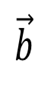 θ
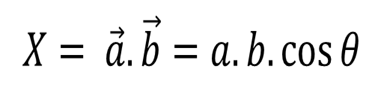 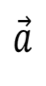 Lưu ý:
y
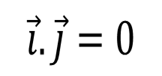 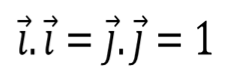 j
i
O
x
5
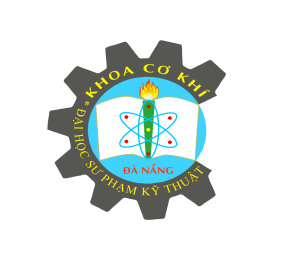 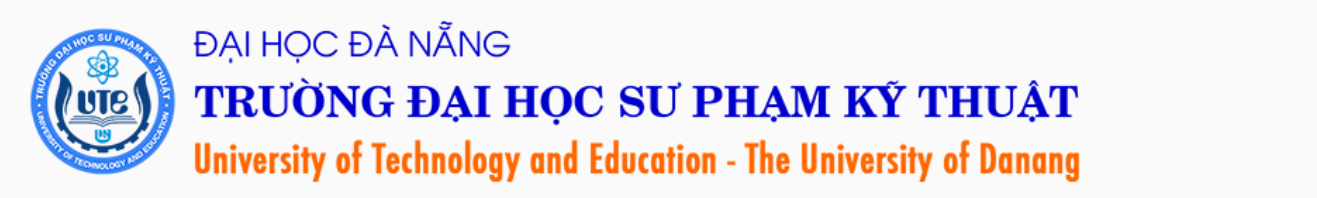 d. Phép nhân có hướng 2 vectơ:
c
θ
Lưu ý:
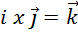 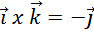 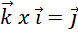 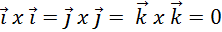 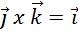 e. Momen của một vectơ đối với 1 điểm
d
A
θ
Giá trị:
O
6
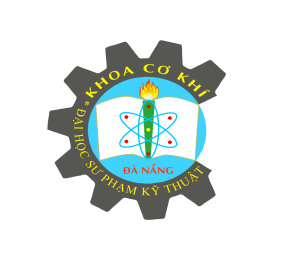 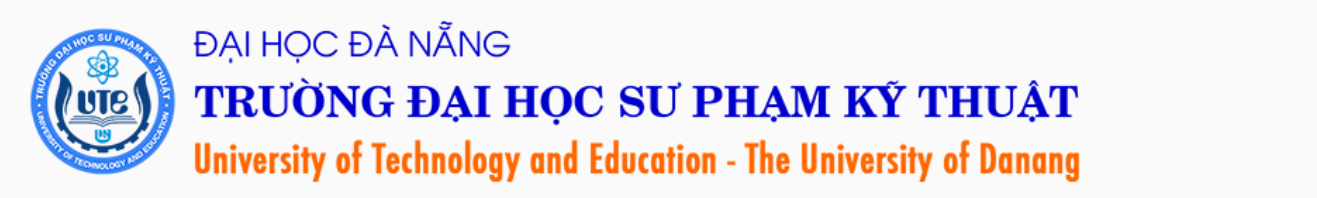 Giải phương trình vectơ:
Phương b
1 vectơ đã biết và 2 vectơ còn lại biết phương
a
b
c
a
b
c
a
b
c
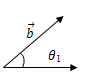 Phương c
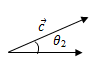 b. 1 vectơ đã biết và 2 vectơ còn lại biết giá trị
Phương c
c. 1 vectơ đã biết và 2 vectơ còn lại, 1 biết phương, 1 biết giá trị
7
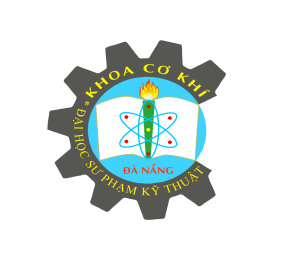 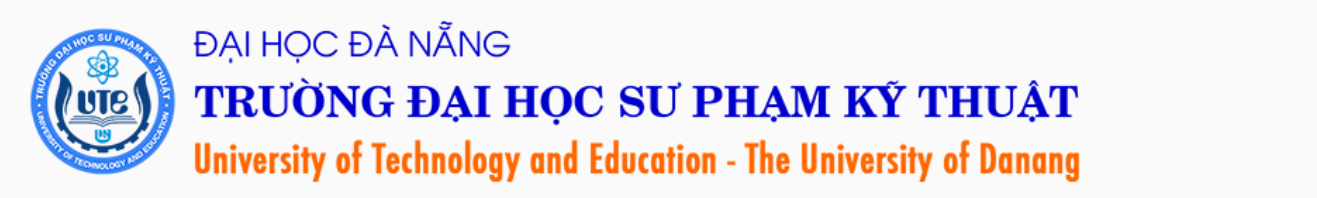 2. Các dạng chuyển động của vật rắn
8
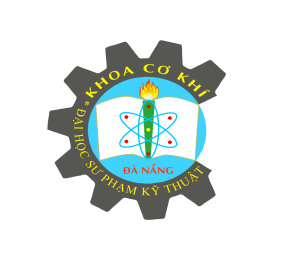 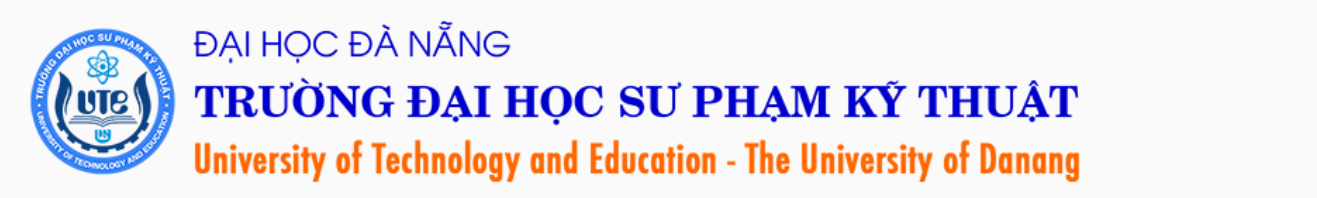 VM
VN
Chuyển động của điểm thuộc vật quay
Độ lớn :
Biết:
ω
M
O
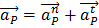 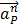 P
N
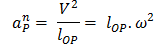 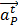 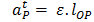 9
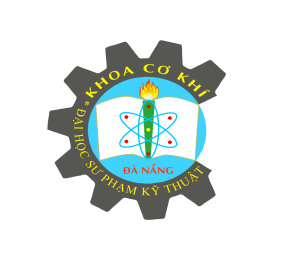 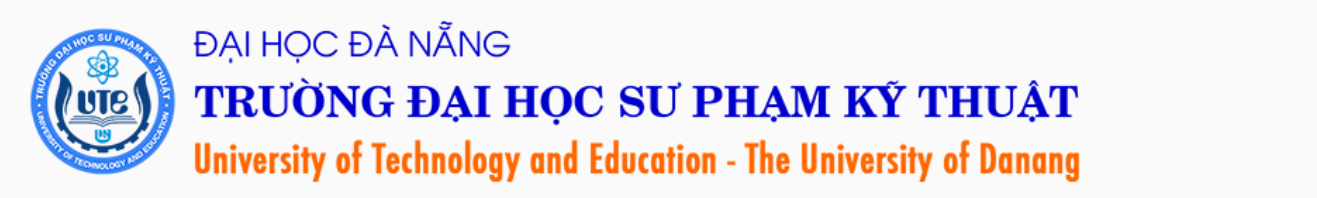 Chuyển động song phẳng:

	Quan hệ vận tốc:



	Quan hệ gia tốc:
N
M
10
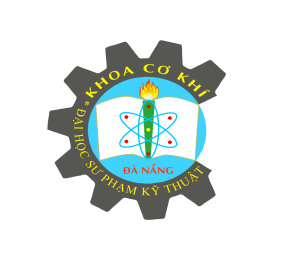 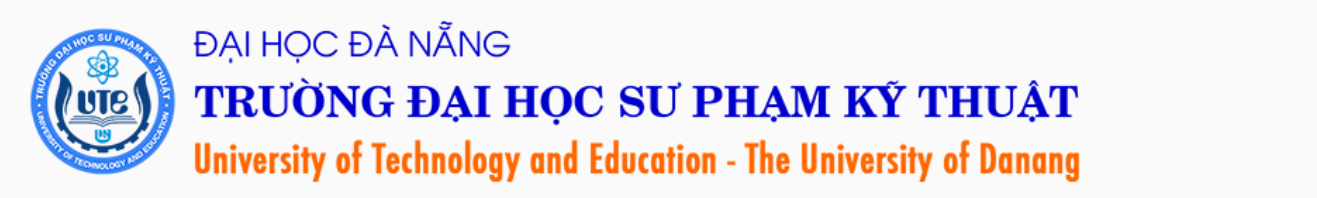 Chương 2
PHÂN TÍCH ĐỘNG HỌC CƠ CẤU
11
Ý nghĩa:- Xác định vị trí  phối hợp và sử dụng chuyển động của các cơ cấu để hòan thành nhiệm vụ của các máy đặt ra, bố trí không gian, vỏ máy…- Vận tốc và gia tốc là những thông số cần thiết phản ánh chât lượng làm việc của máy
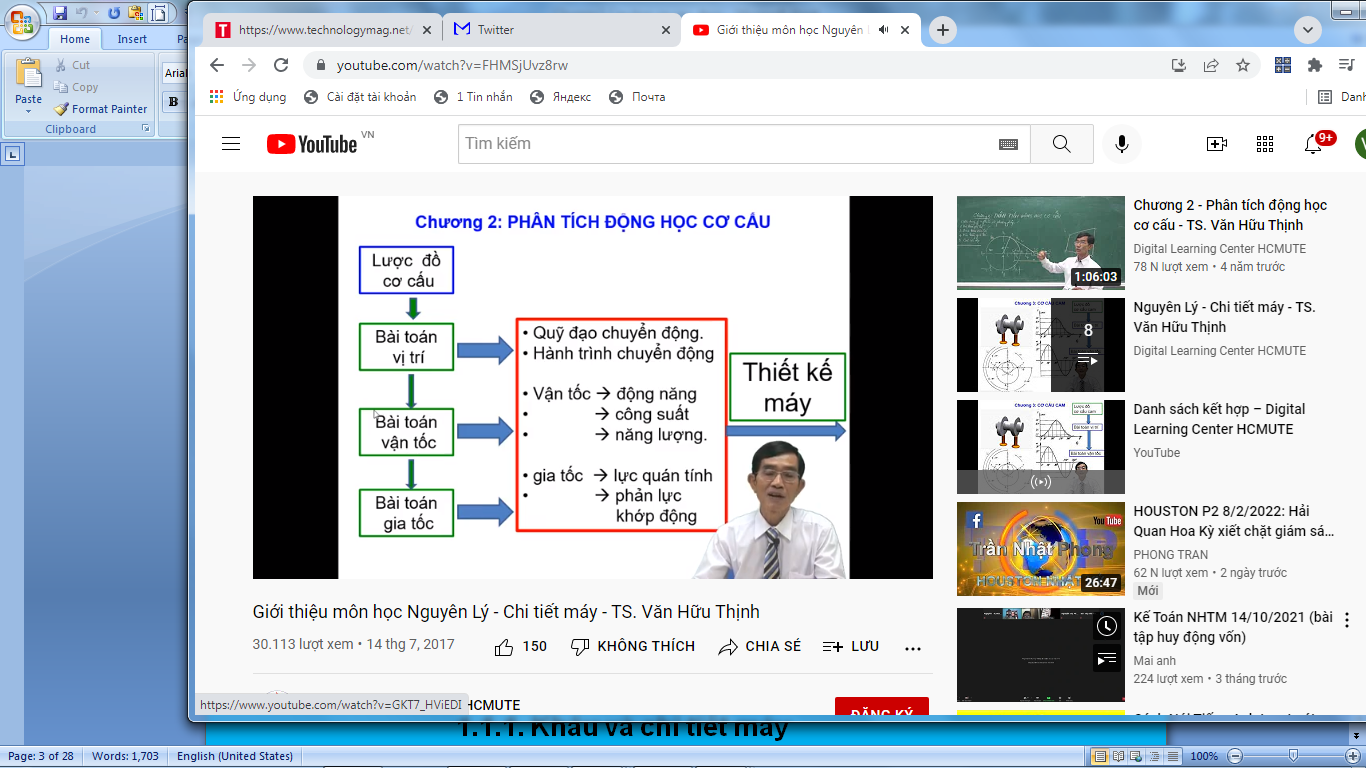 12
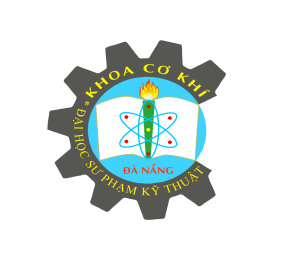 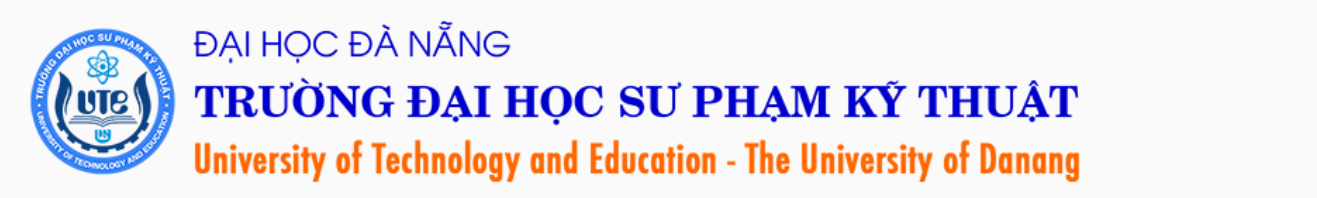 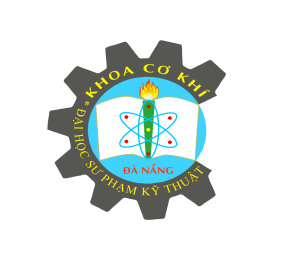 NỘI DUNG
Giới thiệu một số cơ cấu phẳng toàn khớp thấp
Bài toán vị trí 
Bài toán vận tốc
Bài toán gia tốc
13
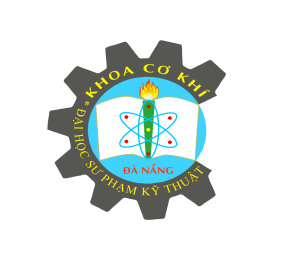 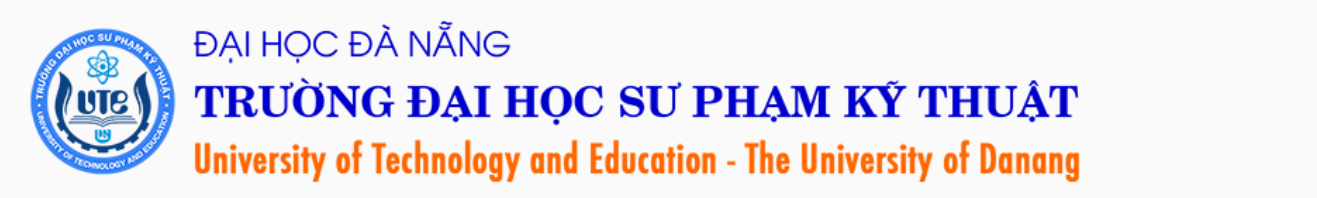 2.1. Giới thiệu một số cơ cấu phẳng toàn khớp thấp
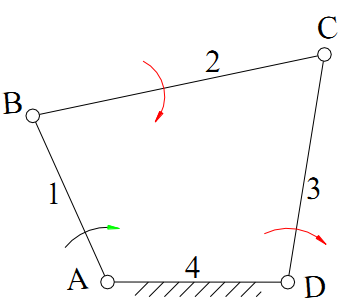 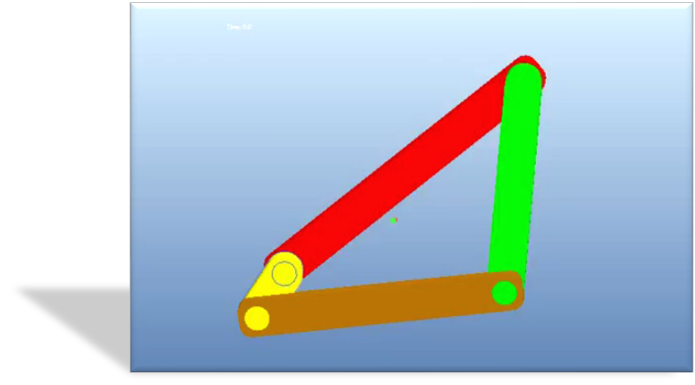 Cơ cấu bốn khâu bản lề
14
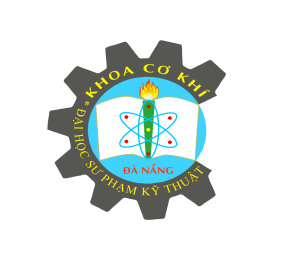 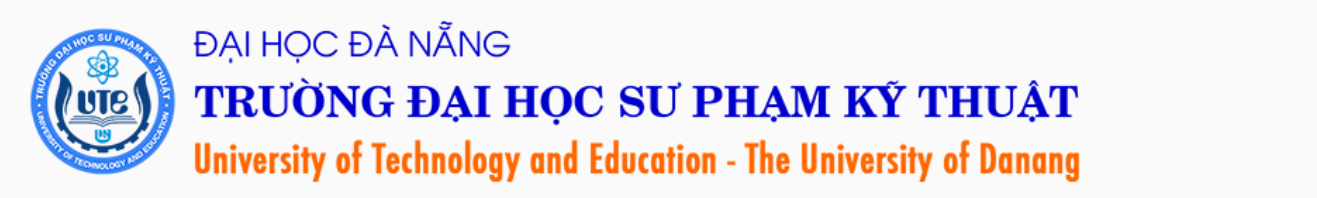 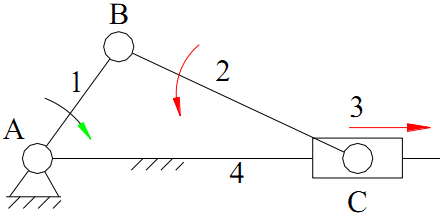 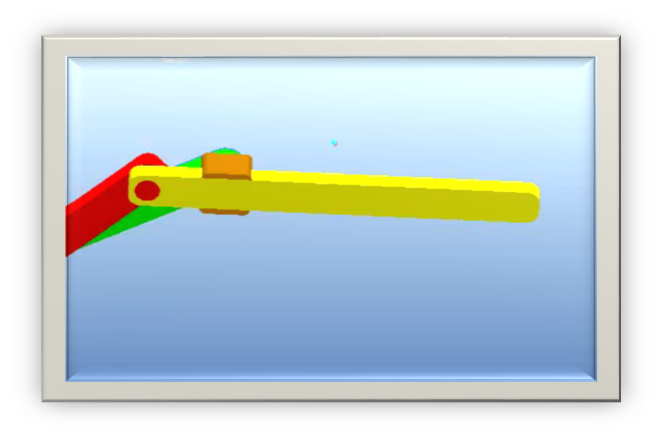 Cơ cấu tay quay con trượt
15
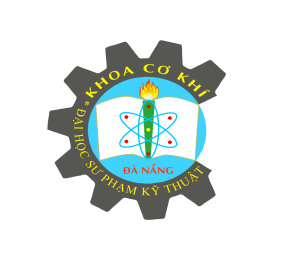 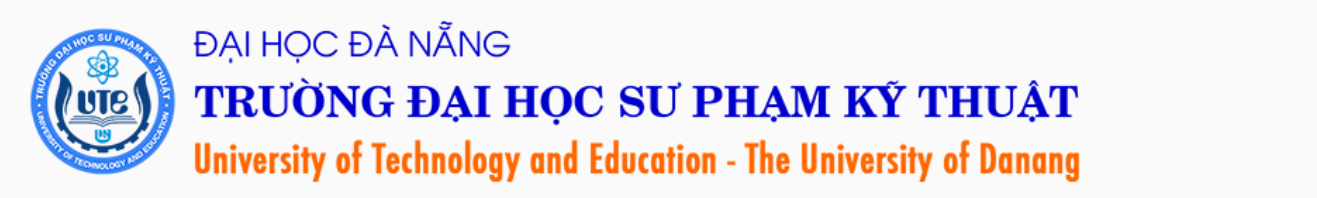 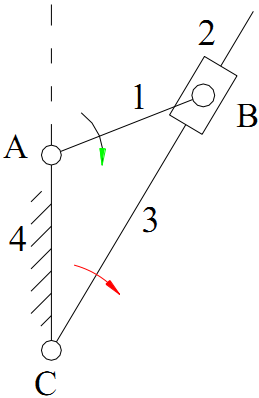 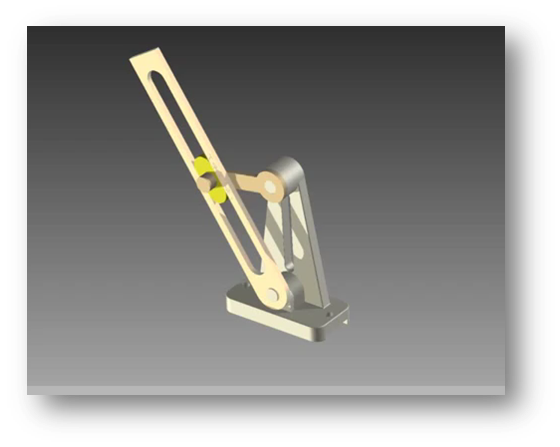 Cơ cấu cu lit
16
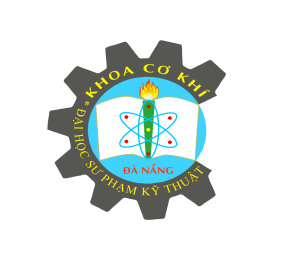 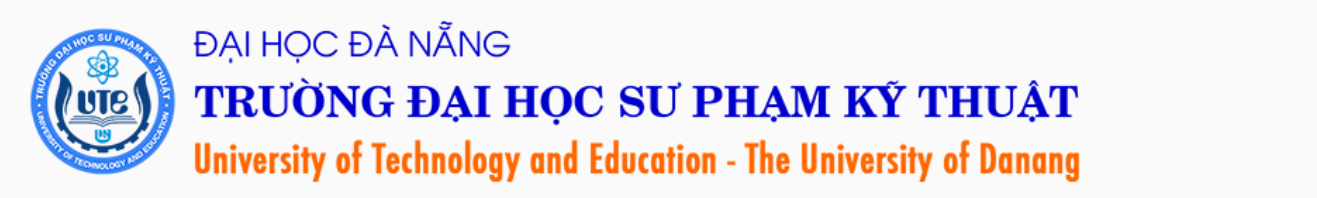 Nội dung
Số liệu cho trước:
     + Cơ cấu
     + Khâu dẫn 
     + Quy luật chuyển động của khâu dẫn
Yêu cầu
Xác định quy luật chuyển động của cơ cấu từ khâu dẫn đến các khâu bị dẫn
     + Bài toán chuyển vị
     + Bài toán vận tốc
     + Bài toán gia tốc
17
2.1 Bài Toán chuyển vị
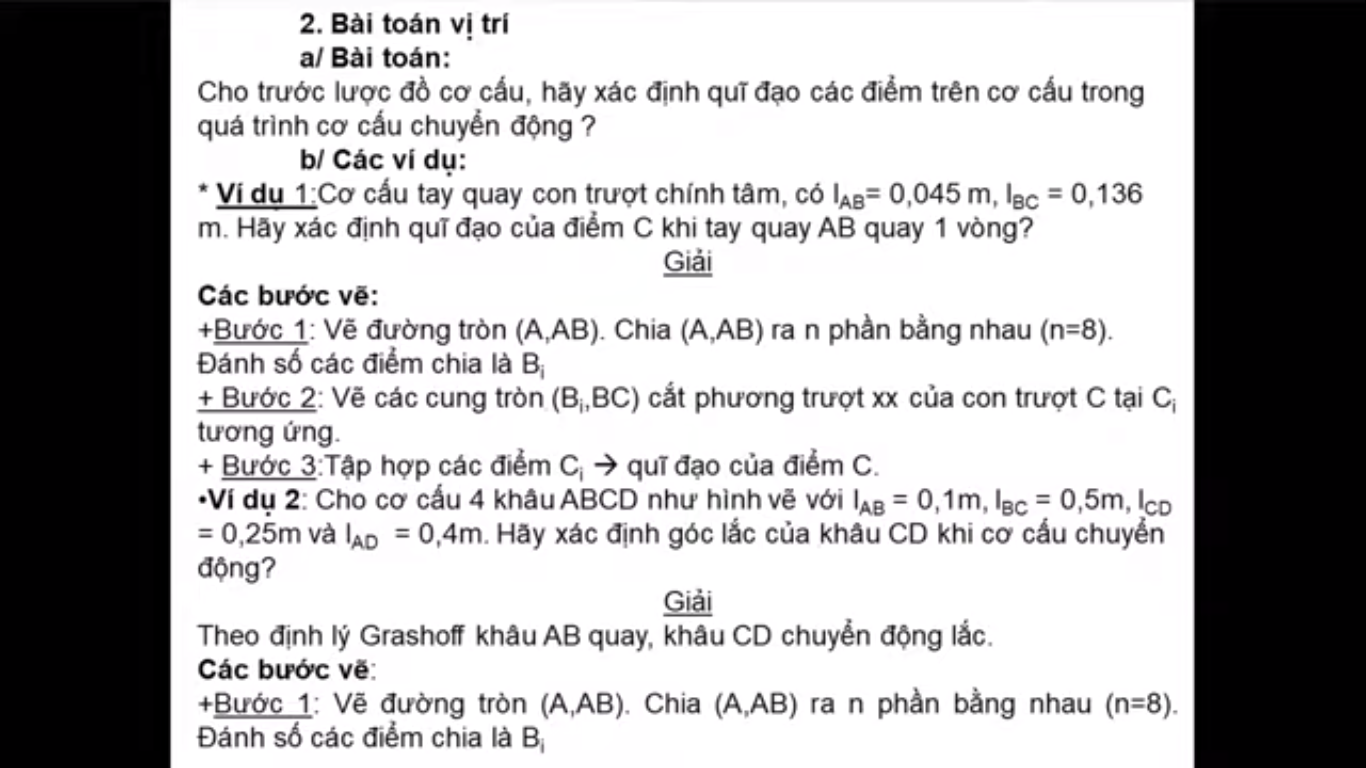 Nối các đoạn B, C tương ứng ta có họa đồ vị trí của cơ cấu
18
2.1 Bài Toán chuyển vị
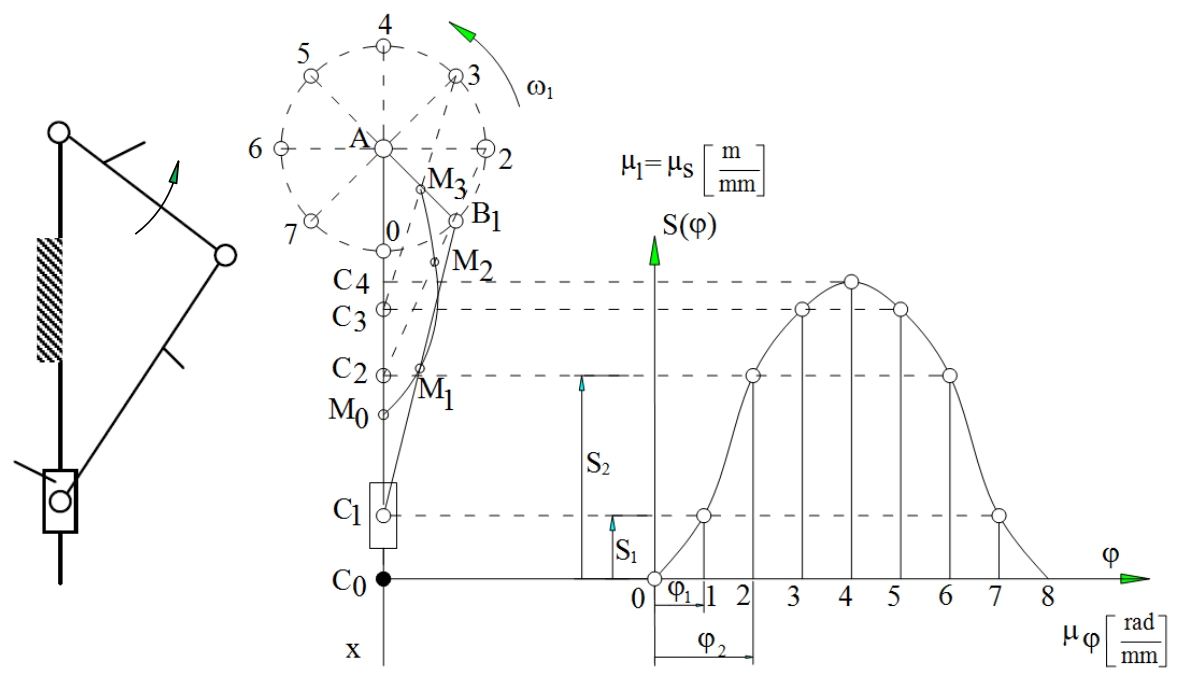 19
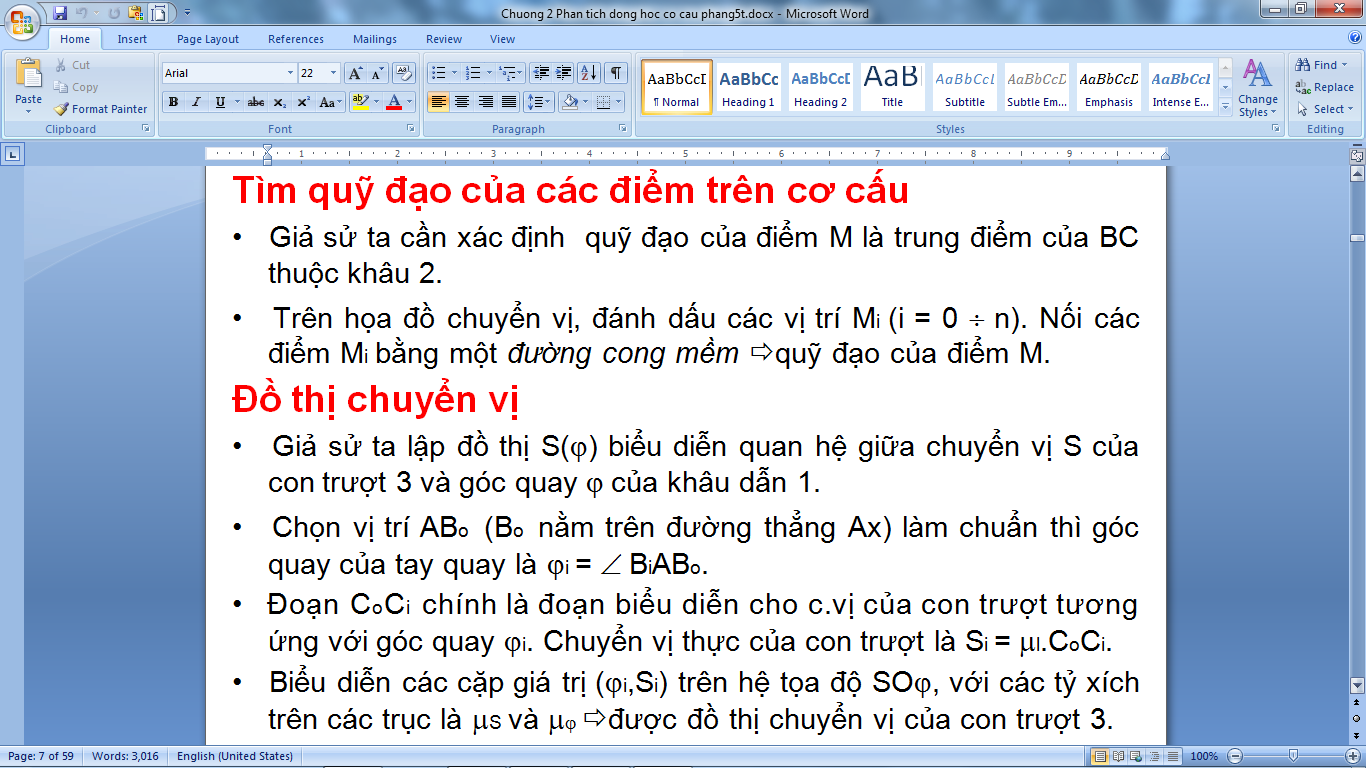 20
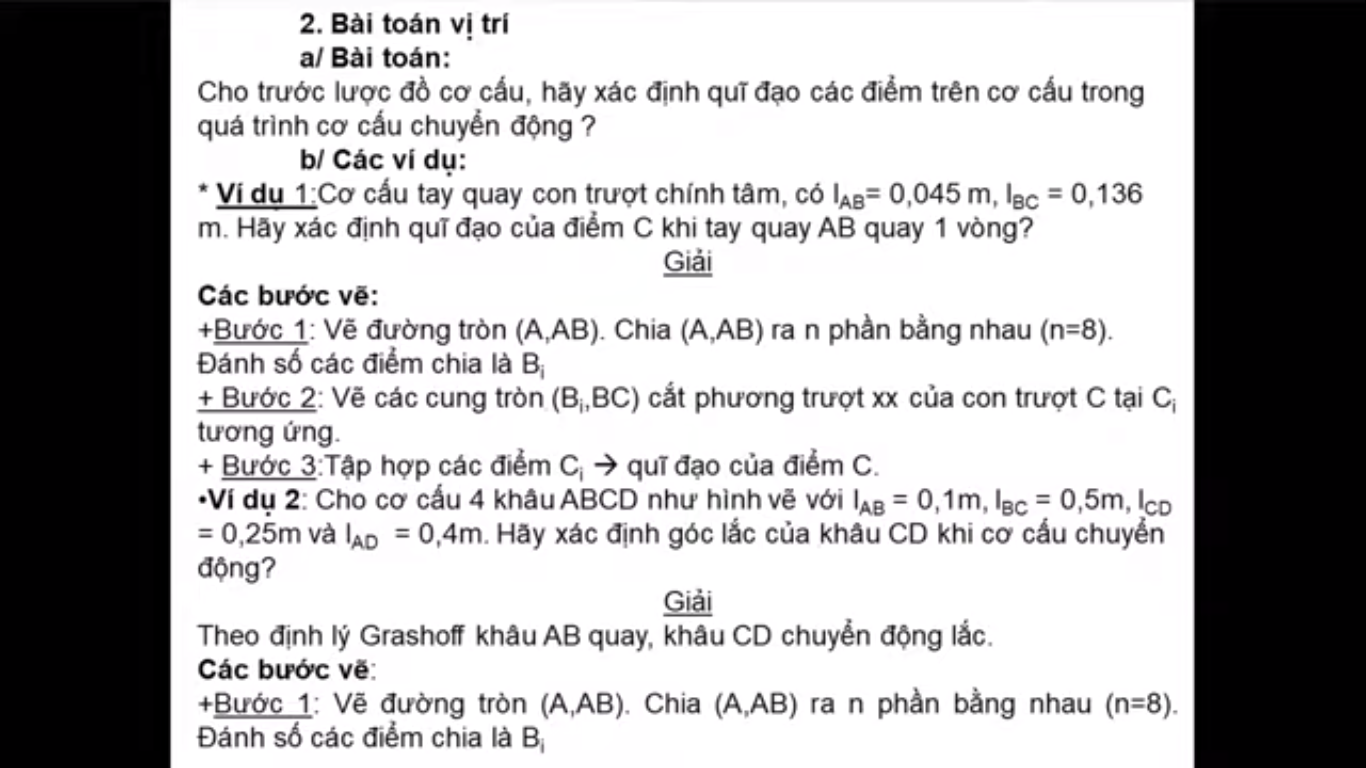 21
2.2. Bài toán vận tốc
a/ Bài toán:
Cho trước lược đồ cơ cấu và vận tốc khâu dẫn.
Hãy xác định vận tốc dài của điểm và vận tốc góc các khâu bị dẫn của cơ cấu
b/ Phần củng cố:
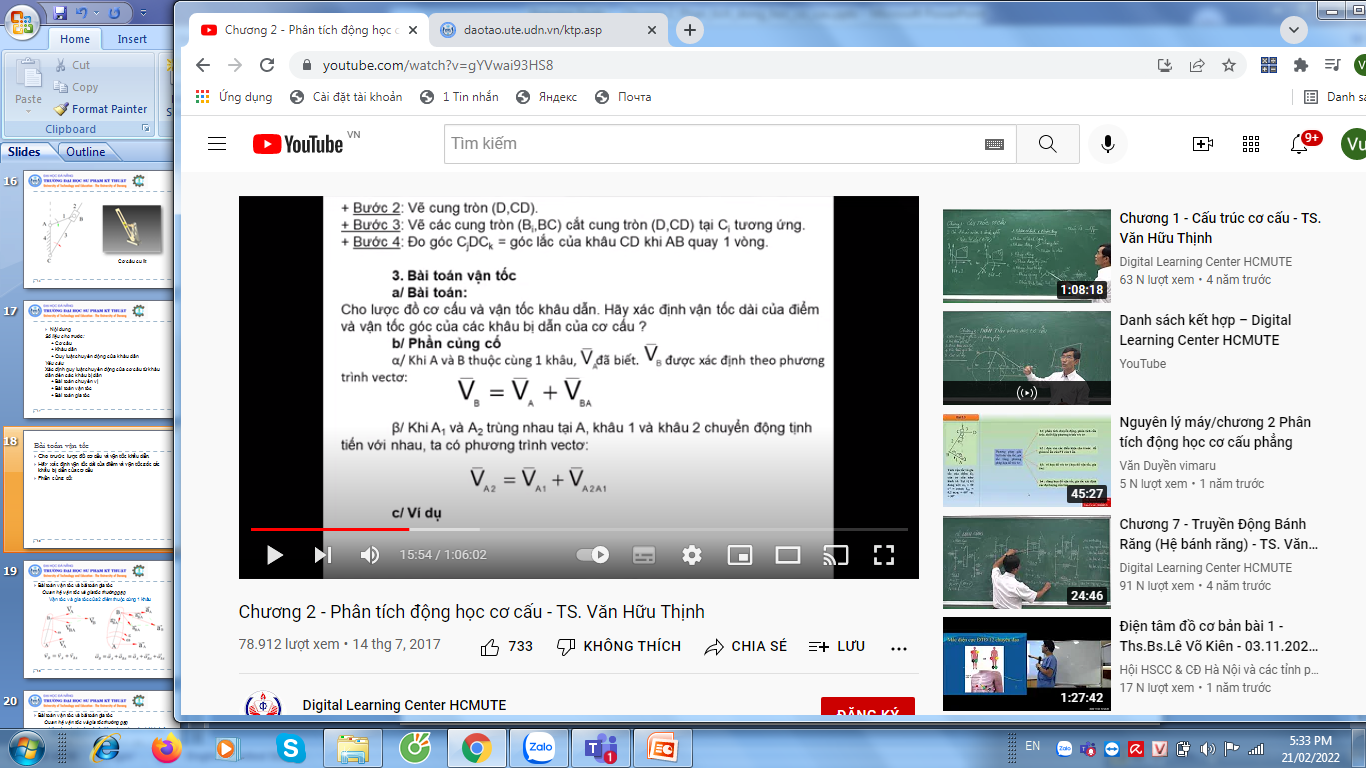 22
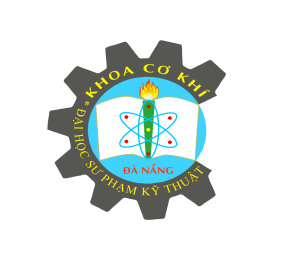 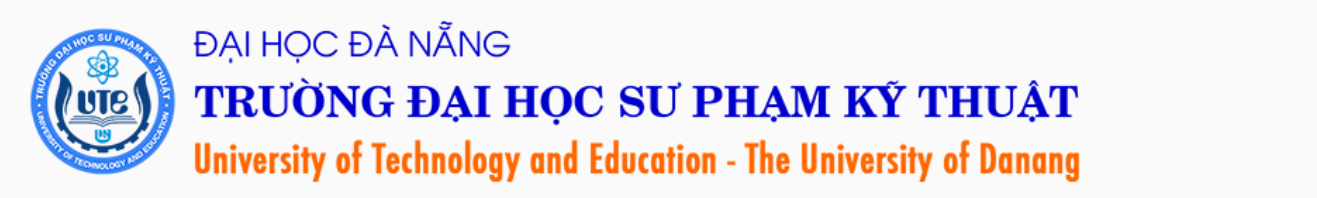 Quan hệ vận tốc thường gặp
	a/ Vận tốc của 2 điểm thuộc cùng 1 khâu
A và B thuộc 1 khâu
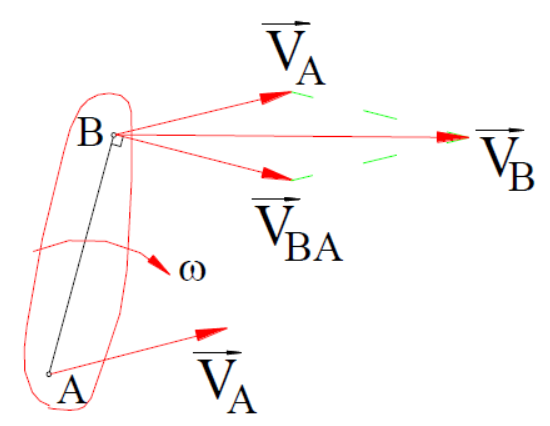 Từ phần cơ học we đã biết , một vecto VBA: xác định :4 yếu tố
Điểm đặt tại B
Phương vuông góc với AB
 chiều là cùng chiều oomega B quay quanh A
Trị số = Omoega B quay quanh A x lAB
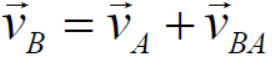 23
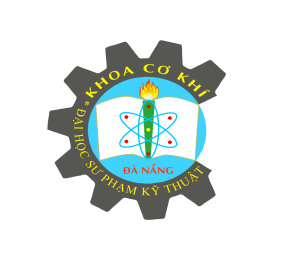 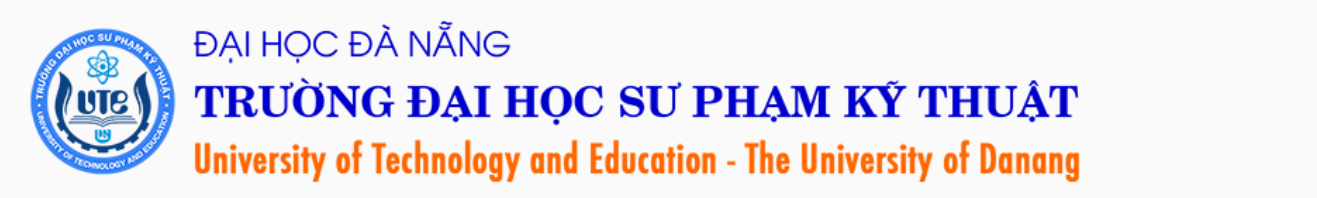 Quan hệ vận tốc thường gặp
	Vận tốc của 2 điểm A1,A2 thuộc 2 khâu đang chuyển động song phẳng tương đối với nhau (trùng nhau tức thời thuộc 2 khâu nối động với nhau)
VBi (đã biết) và VBk (đi tìm) là vecto vận tốc tuyệt đối của Bi  và Bk.
VBiBk là vecto van tốc trượt tương đói của Bi với Bk
Vecto này có phương ss với phương trượt của 2 khâu i,k
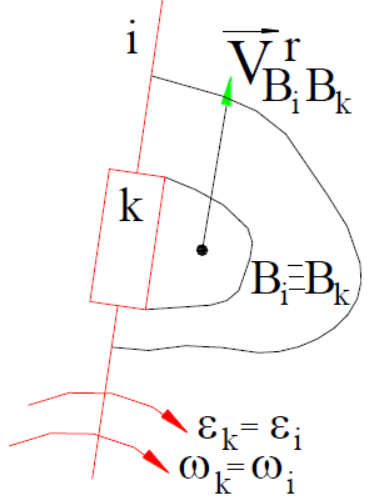 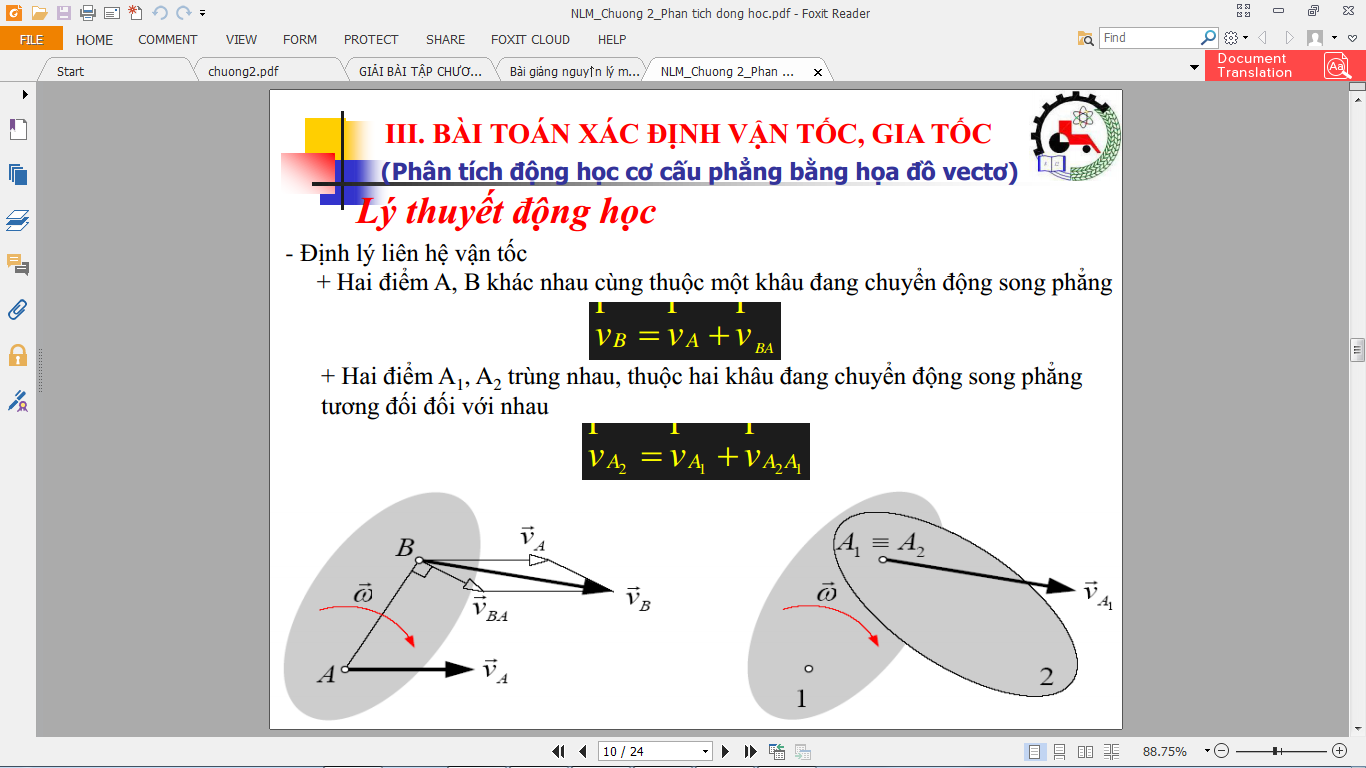 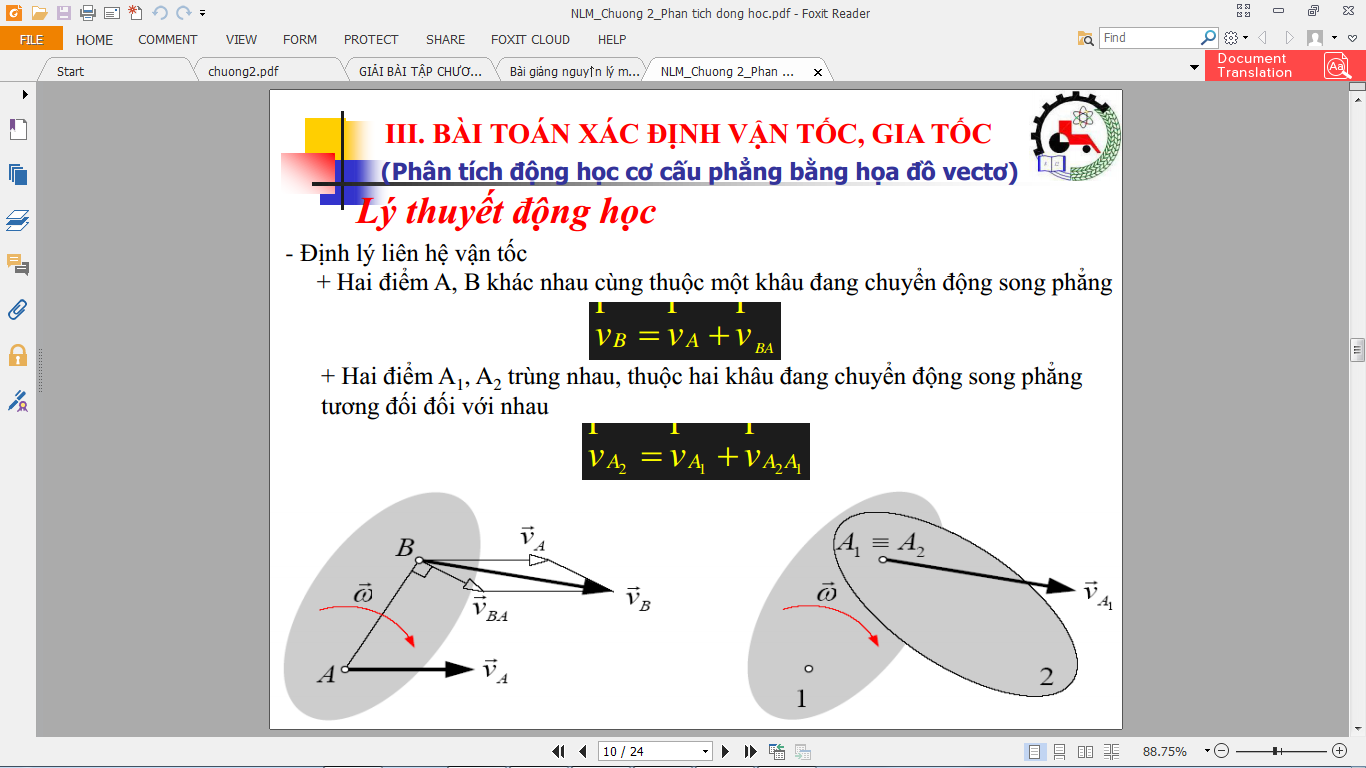 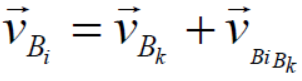 24
c/ Ví dụ
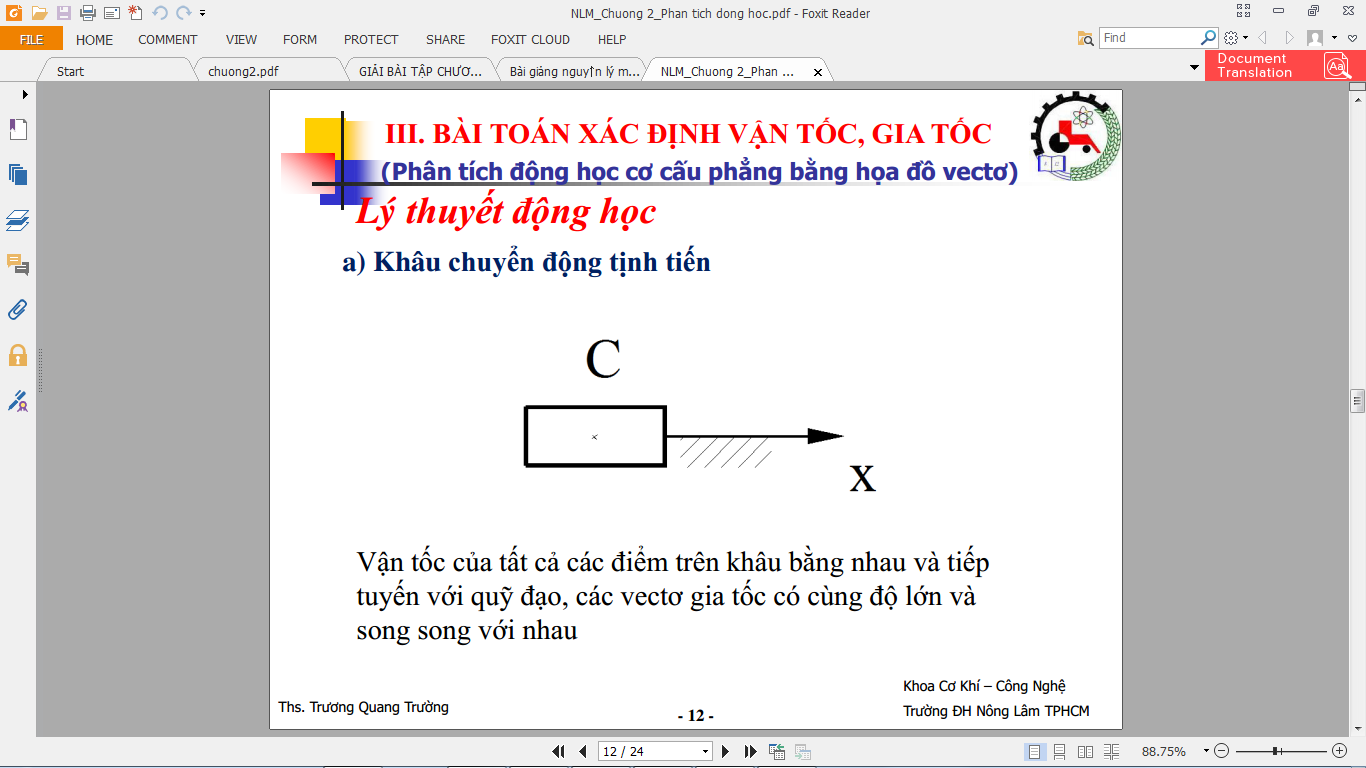 25
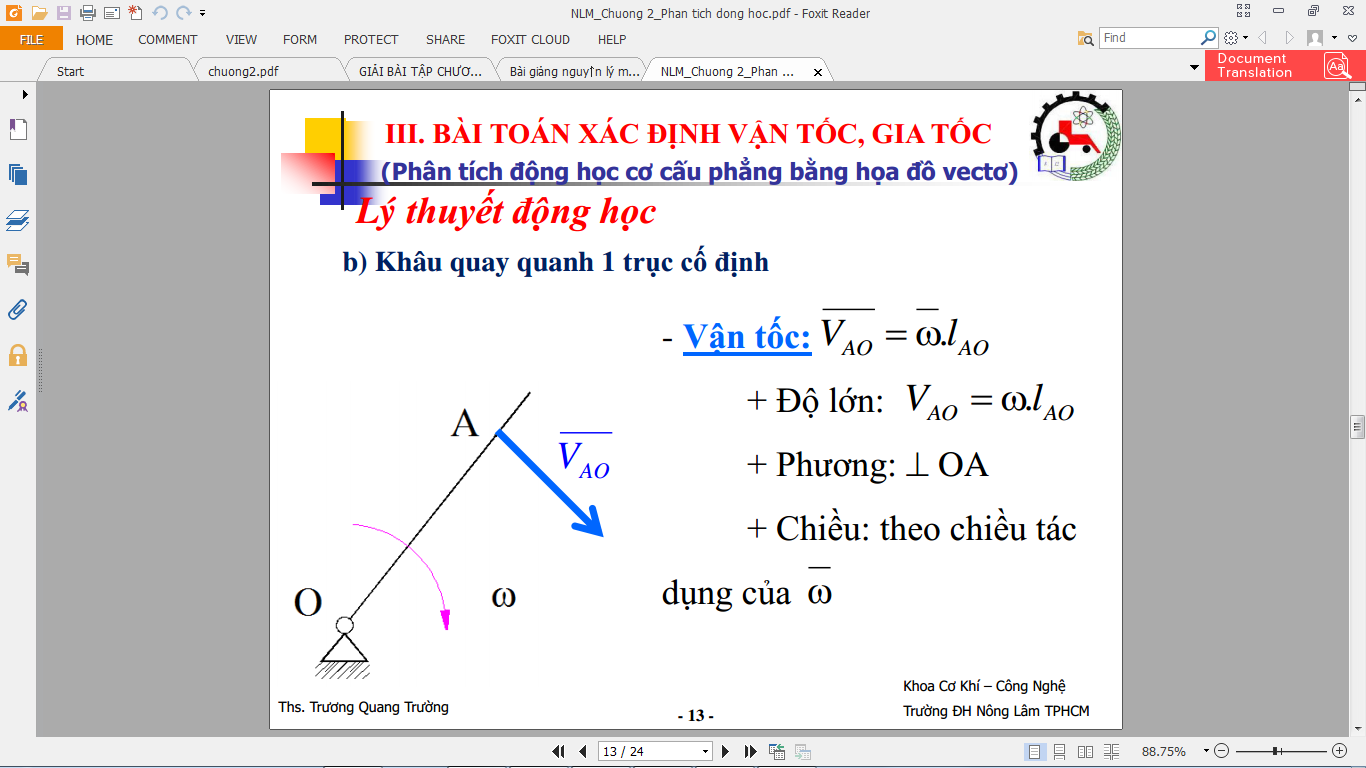 26
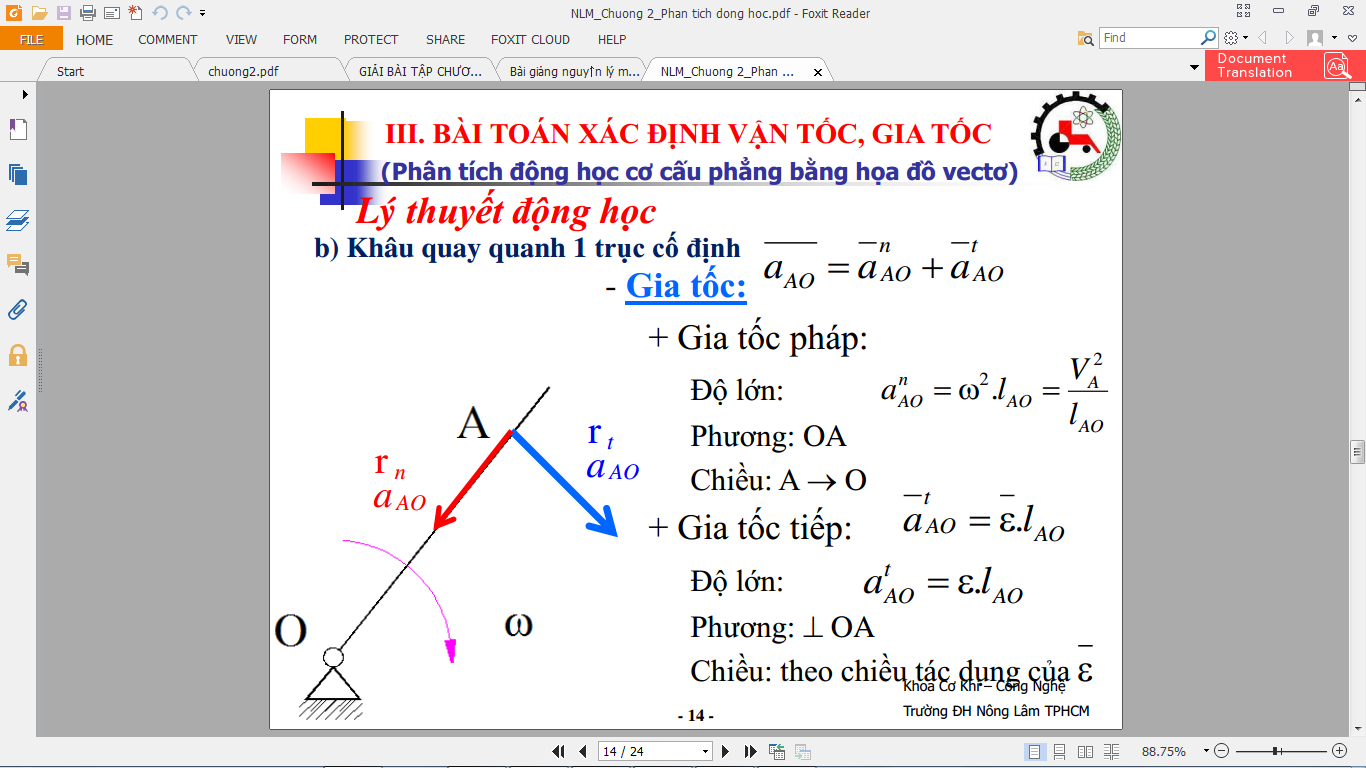 27
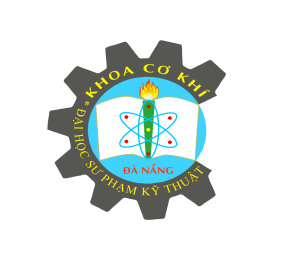 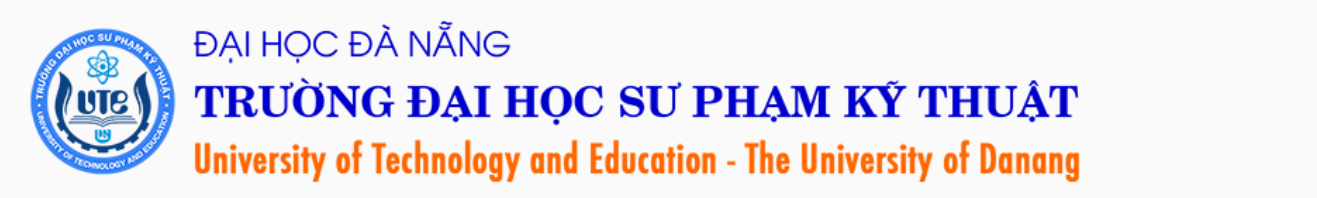 2.2. Bài toán vận tốc
c/ Các ví dụ
Ví dụ 1: (Cơ cấu bốn khâu bản lề)
   1) Cho cơ cấu có sơ đồ như hình vẽ. 
	Cho biết ω1 = hằng số
    Xác định ω2, ω3 tại vị trí đang xét.
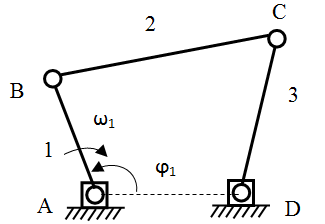 28
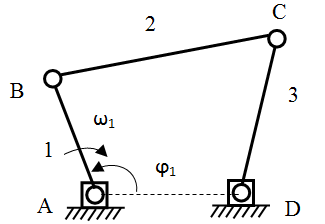 Cơ cấu bốn khâu bản lề (ABCD) có:
Khâu 4: Khâu giá, cố định
Khâu 1, khâu 3: có chuyển động quay
Khâu 2: có chuyển động song phẳng
Vì khâu 1 được giả thuyết có chuyển động quay đều nên ω1 = hằng số	
ω2, ω3 = hằng số
29
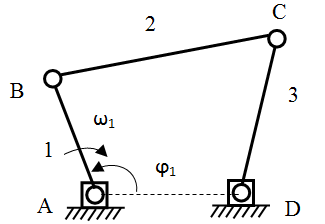 Ta đã biết đối với 1 khâu có chuyển động quay
Vận tốc dài: V = ω.R
Khâu 3: VC = ω3.lCD
Vì ω3 = hằng số
Nên nếu biết được ω3 chúng ta có thể tính được vận tốc
tại mọi điểm trên khâu 3. Vì vậy, việc tính vận tốc khâu 3
(khâu bị dẫn) trở thành bài toán tính vận tốc ω3.
30
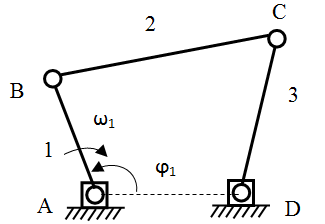 Tương tự, khâu 2 có chuyển động song phẳng (tức là nó có thể quay và chuyển động tịnh tiến cùng 1 điểm). Nếu tính được ω2 thì ta cũng tính được vận tốc của toàn khâu 2 (khâu bị dẫn).
Kết luận: Đối với cơ cấu bốn khâu bản lề, để tính vận tốc dài các khâu bị dẫn 2 và 3 ta chỉ cần tính vận tốc góc ω2, ω3 của nó.
31
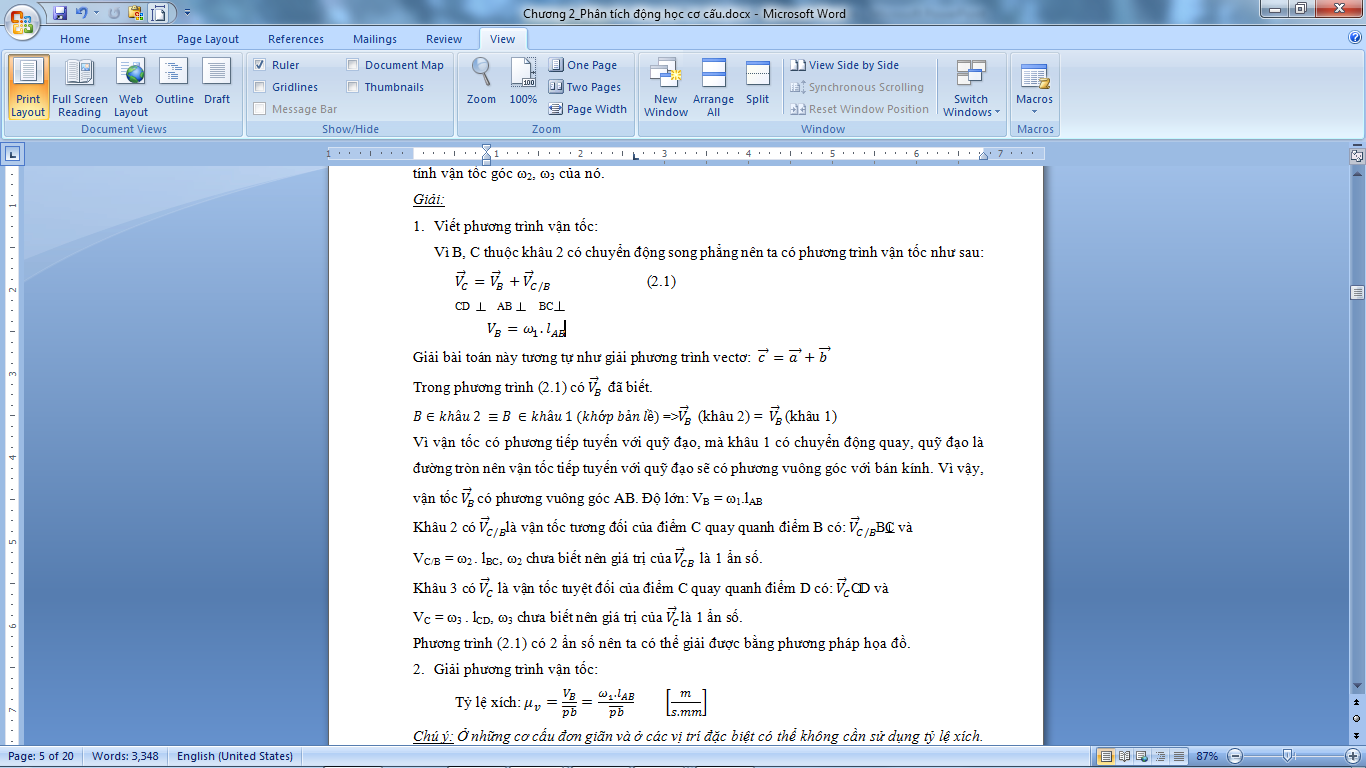 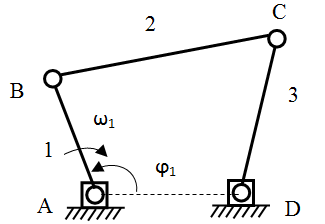 32
VC
VC/B
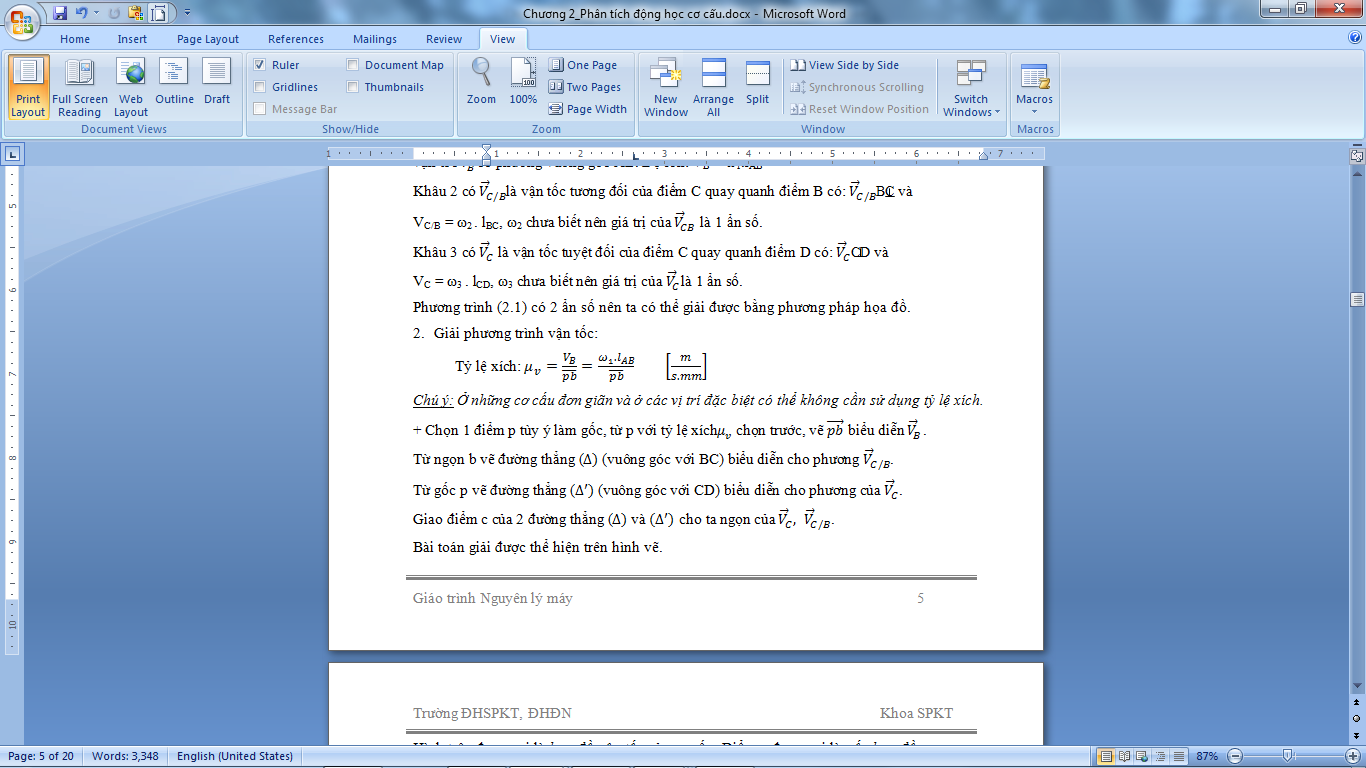 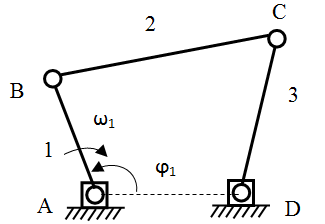 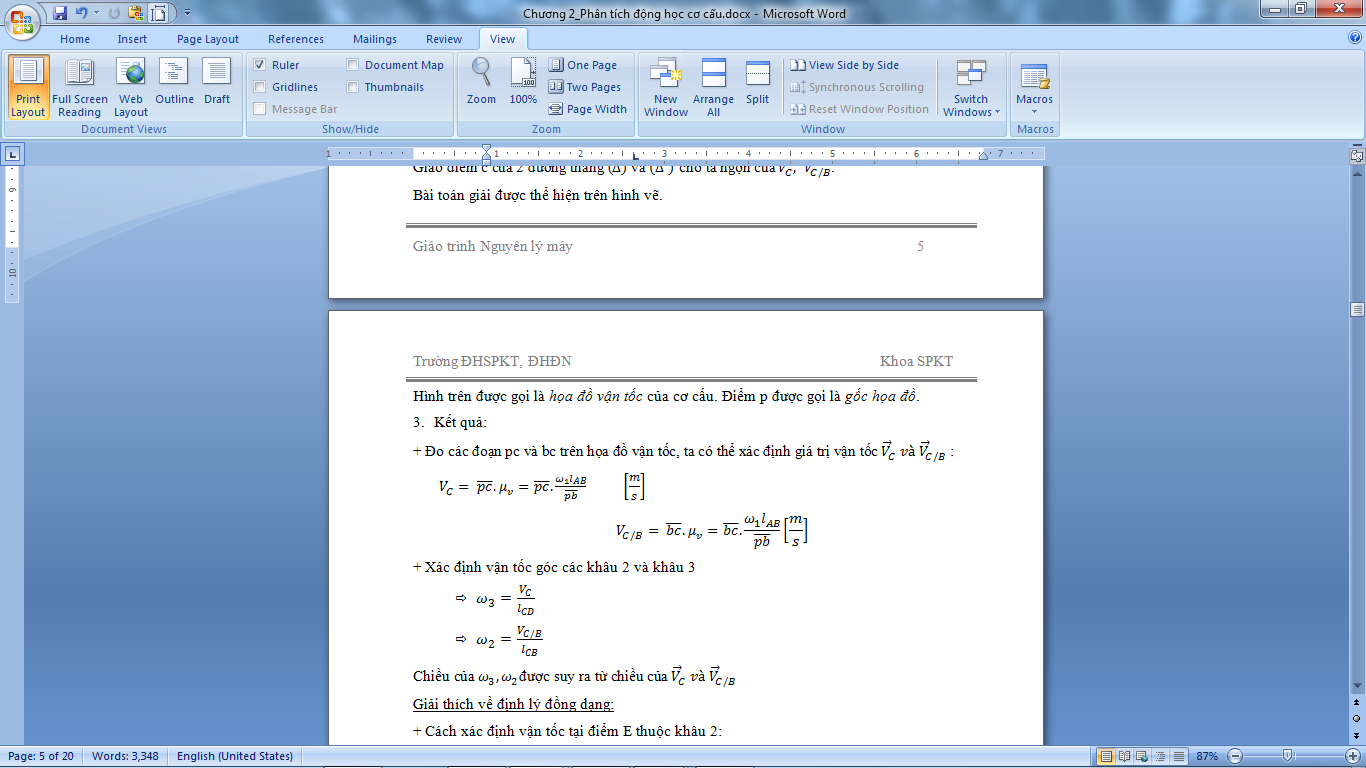 Phương của VCB
b
Phương của VCD
VB
p
c
33
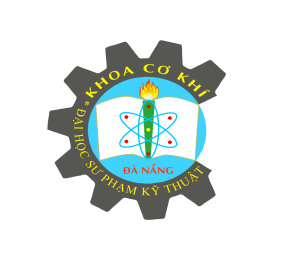 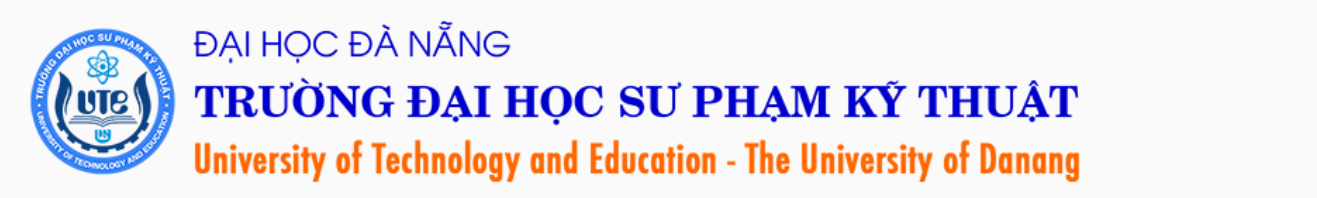 VC
VC/B
VB
1. Viết pt vận tốc:
Giải:
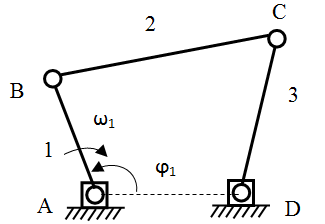 ω2
Vì B, C thuộc khâu 2 (chuyển động song phẳng)
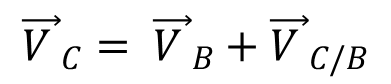 ω3
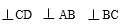 2. Giải pt bằng pp họa đồ
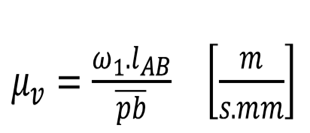 Tỷ lệ xích
b
3. Kết quả:
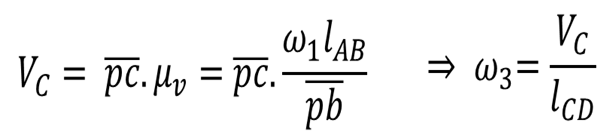 p
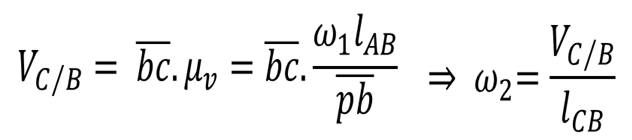 c
34
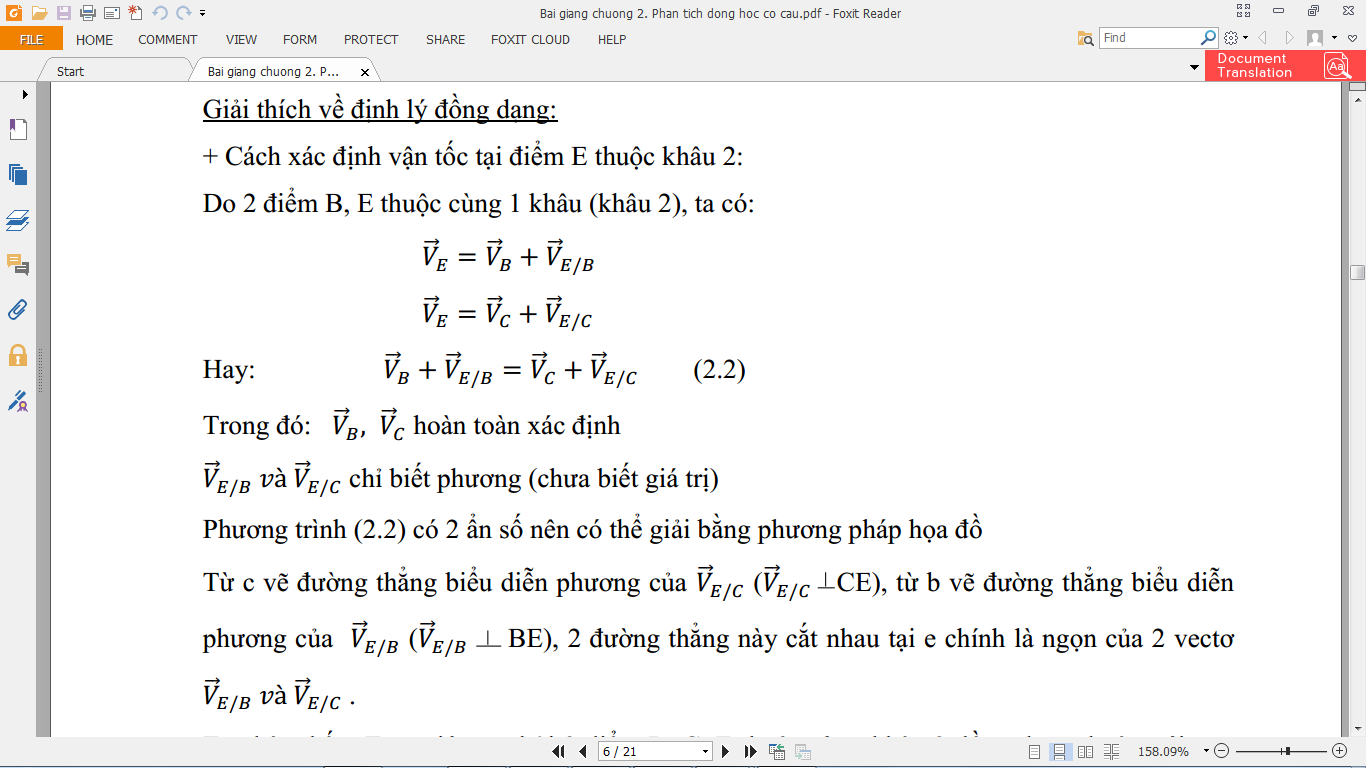 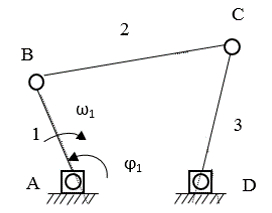 E
35
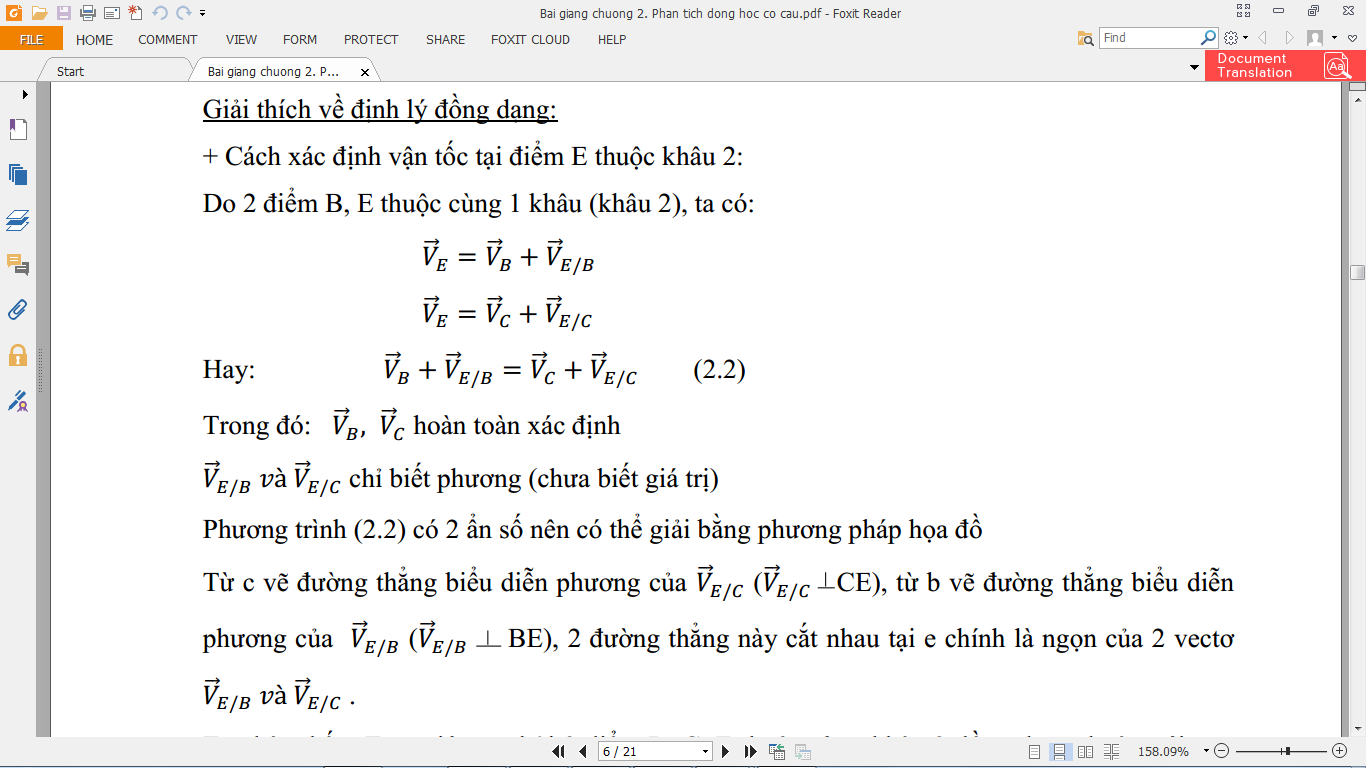 VC
VC/B
VB
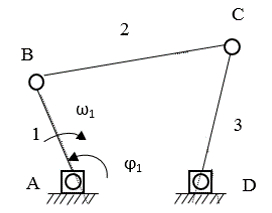 ω2
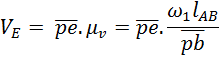 Kết quả:
ω3
E
Ta nhận thấy: Tam giác tạo bởi 3 điểm B,C,E thuộc cùng khâu 2 đồng dạng thuận với tam giác tạo bởi ngọn của các vectow vận tốc của 3 điểm B,C,E là b,c,e
Phương VE/B
Phương VC/B
b
VE/B
e
VE/C
VE
p
c
36
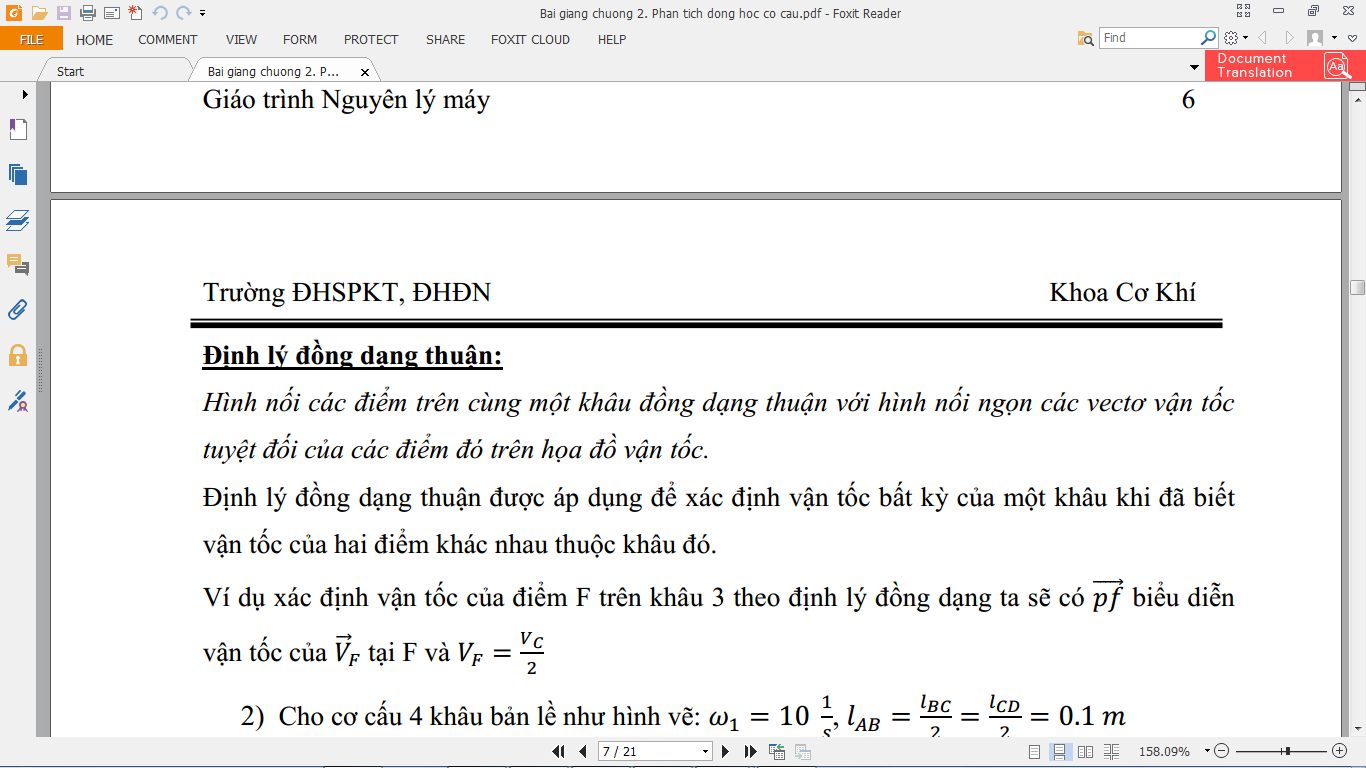 37
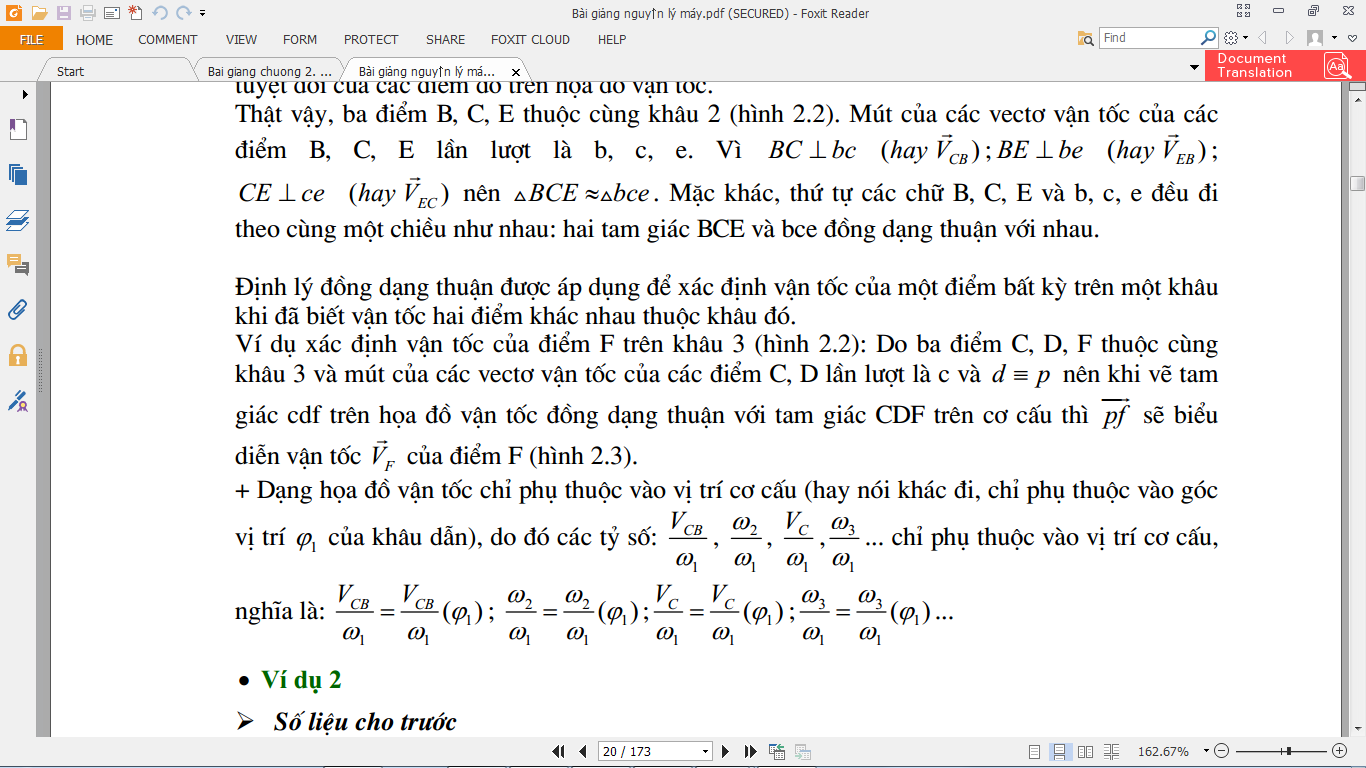 VC
VC/B
VB
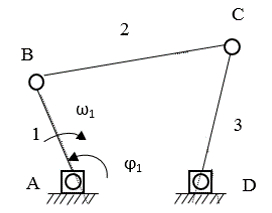 c
E
F
e
b
VE/B
VE/C
VE
p
f
c
38
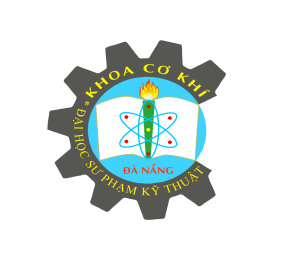 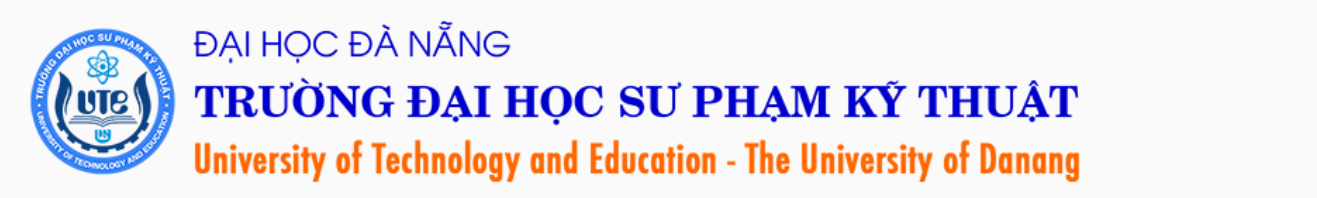 Vi du 2. Cho cơ cấu như hình vẽ
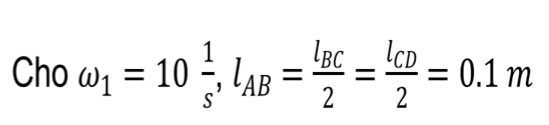 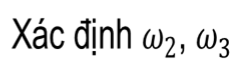 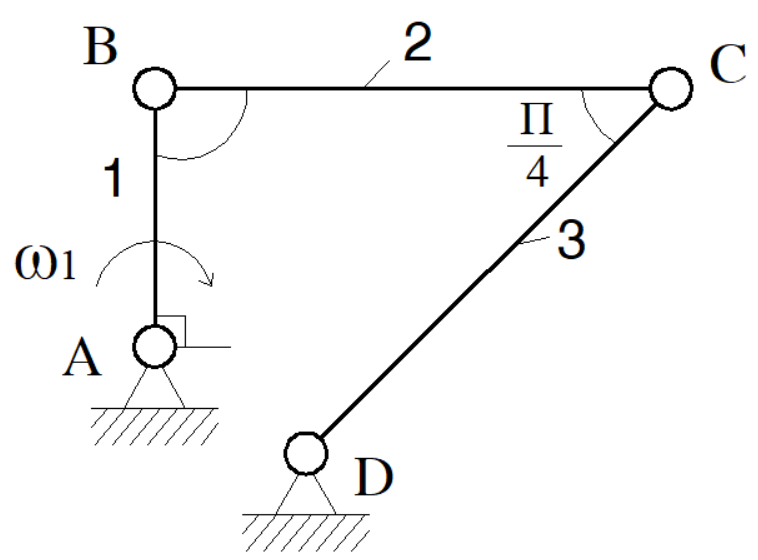 39
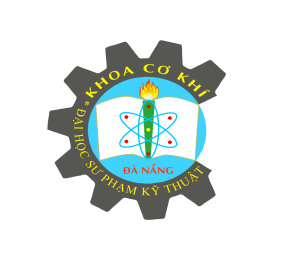 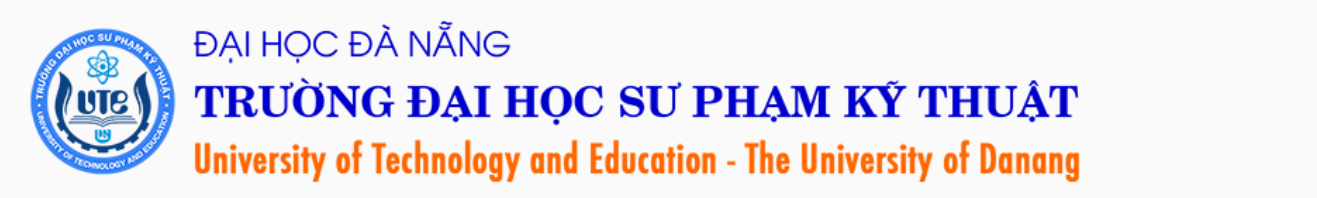 VC
VC/B
VB
ω2
1. Viết pt vận tốc:
Giải:
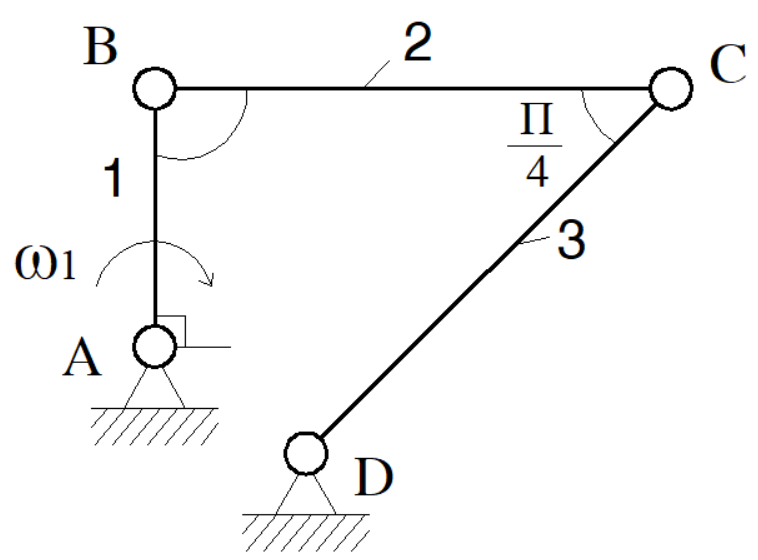 Vì B, C thuộc khâu 2 (chuyển động song phẳng)
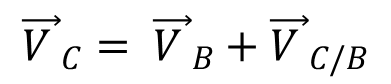 ω3
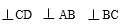 2. Giải pt bằng pp họa đồ
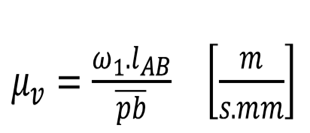 Tỷ lệ xích
3. Kết quả:
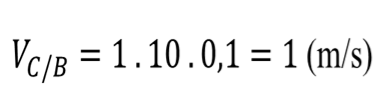 b
p
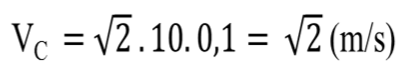 π/4
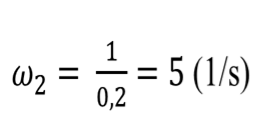 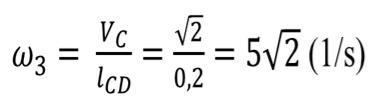 c
40
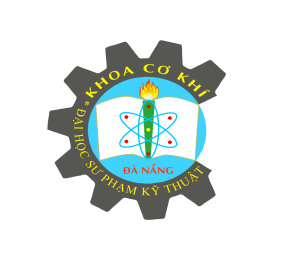 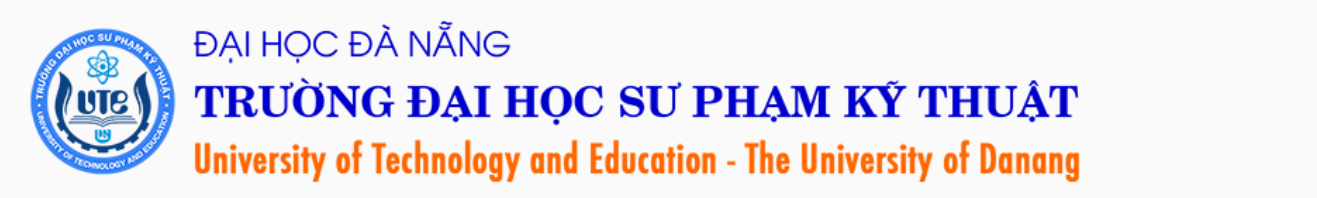 Ví dụ 2: (Cơ cấu tay quay con trượt)
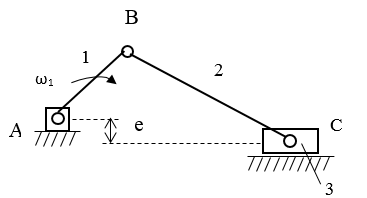 Khâu AB: tay quay
Khâu BC: thanh truyền
Khâu 3: Con trượt
e: Khoảng lệch tâm
Nếu e = 0: cơ cấu tay quay con trượt chính tâm
Nếu e # 0: cơ cấu tay quay con trượt lệch tâm
Cho biết cơ cấu (tại 1 vị trí)
Yêu cầu xác định:
41
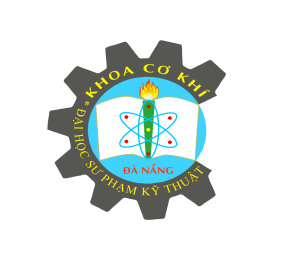 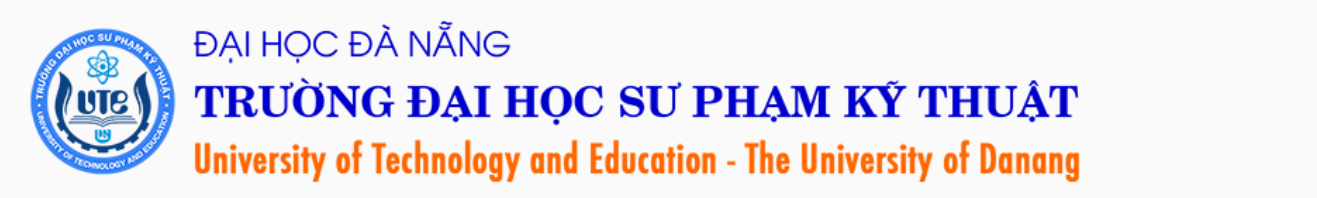 Phương VC/B
Phương VC
Giải
+ Kết quả:
+ Phương trình vectơ vận tốc
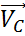 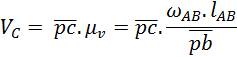 + Giải phương trình:
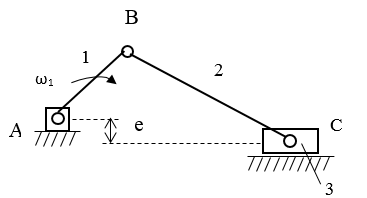 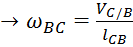 Các bước vẽ:
Chọn tỷ lệ
Chọn điểm gốc p
Dựa vào 2 ptrinh để vẽ
Vc  biêt phương ,chiều trị số. VB đã biết, VCB  có phương vuông góc với BC, điêm đặt tại C, chiều và trị số chưa biết. Trong pt này có 5 ẩn số, vậy phai viêt thêm pt nữa , con trượt khau 3 va khau 4, C3 và C4 trùng C.     Vc3 =Vc =Vc4 +Vc3C4 
VC4 =0, V C3C4 có phương ss AC
c
p
b
42
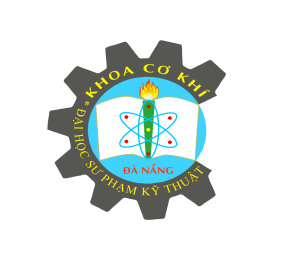 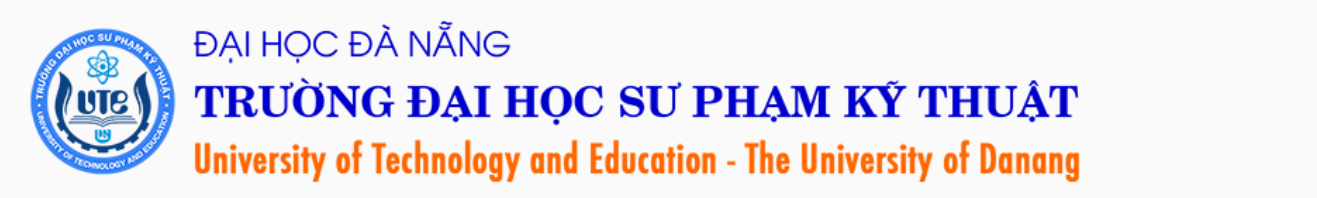 Ví dụ áp dụng
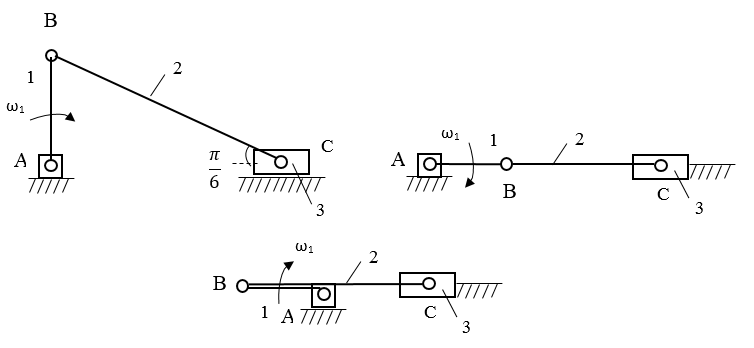 43
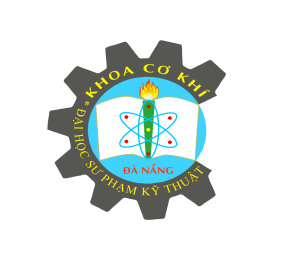 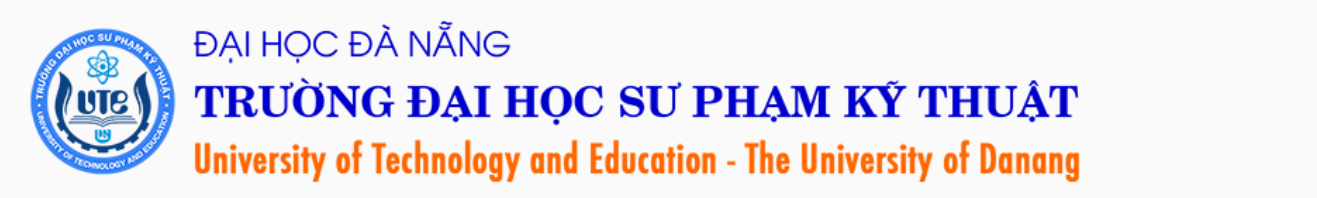 Ví dụ 3: Cơ cấu cu lit
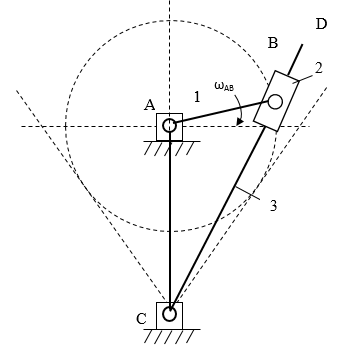 44
Ví dụ 3: Cơ cấu cu lit
VB2
VB3/B2
VB3
B1 ≡ B2 (khớp bản lề)
B3 # B2 (khớp trượt)
+ Phương trình vectơ vận tốc điểm B3
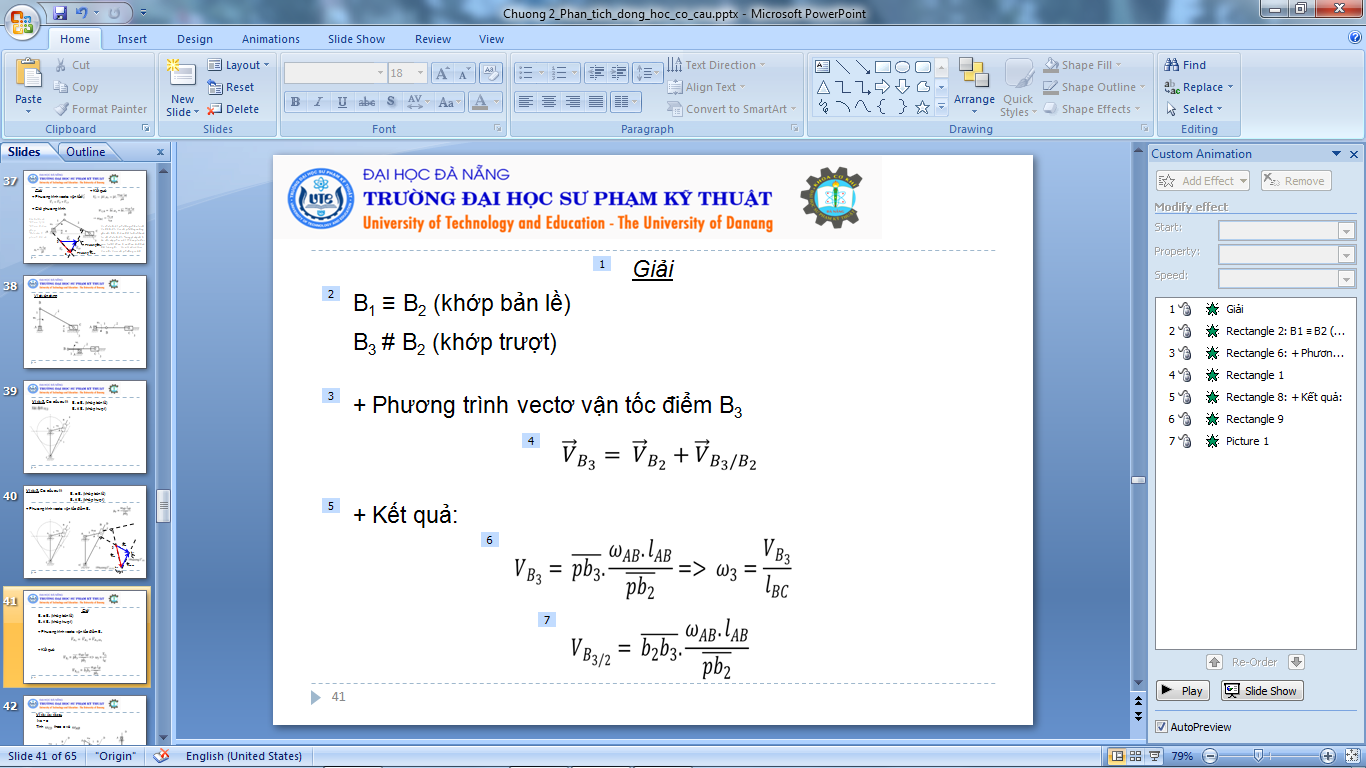 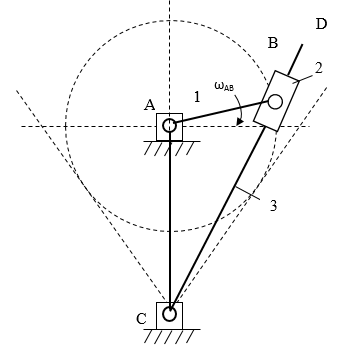 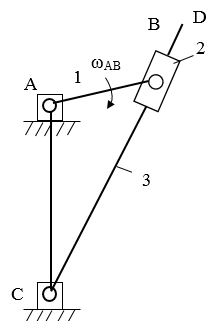 p
b3
b2
45
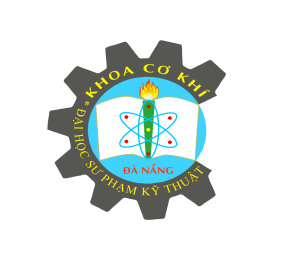 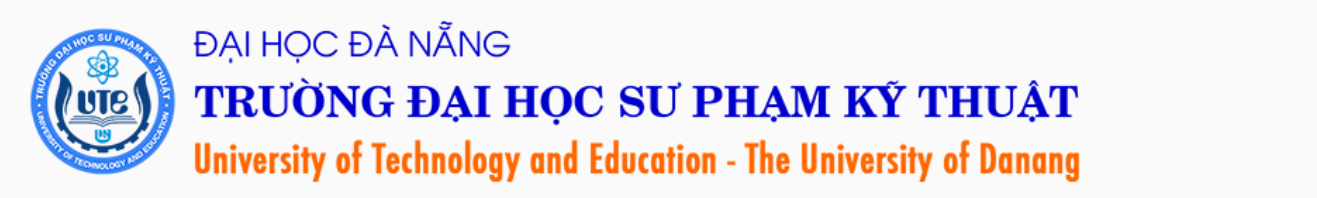 Giải
B1 ≡ B2 (khớp bản lề)
B3 # B2 (khớp trượt)
+ Phương trình vectơ vận tốc điểm B3
+ Kết quả:
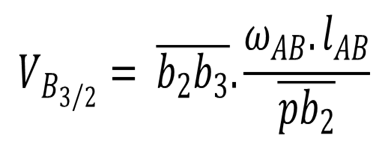 46
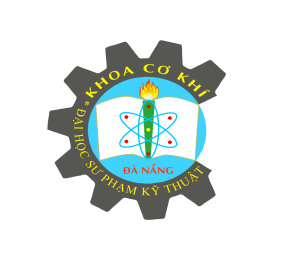 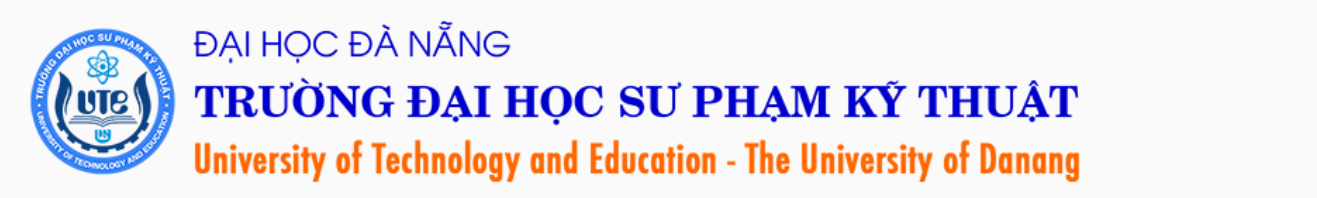 Ví dụ áp dụng:
lAB = a
Tính
theo a và
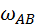 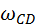 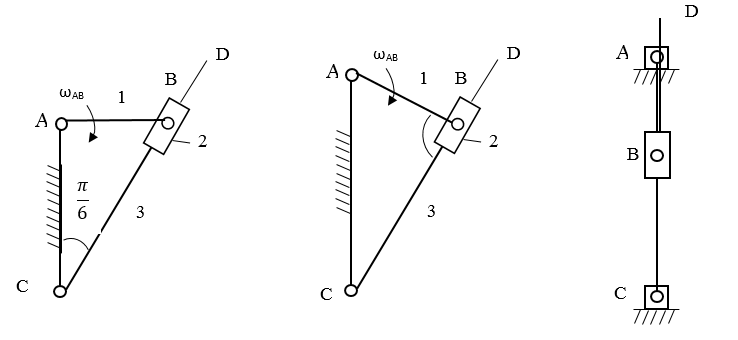 47
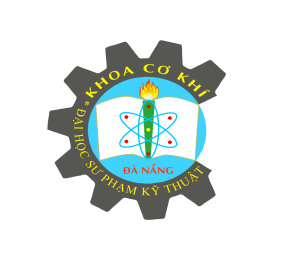 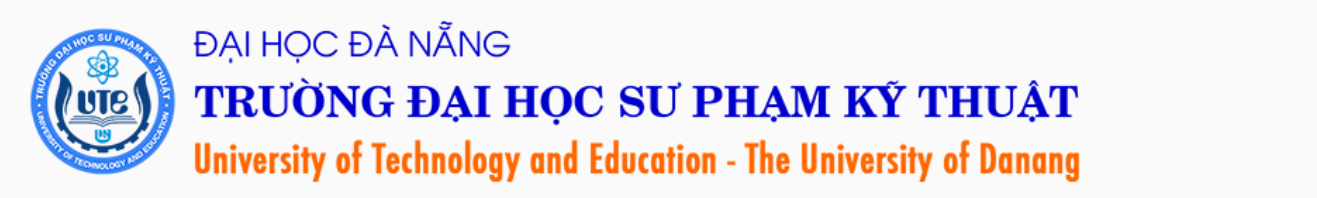 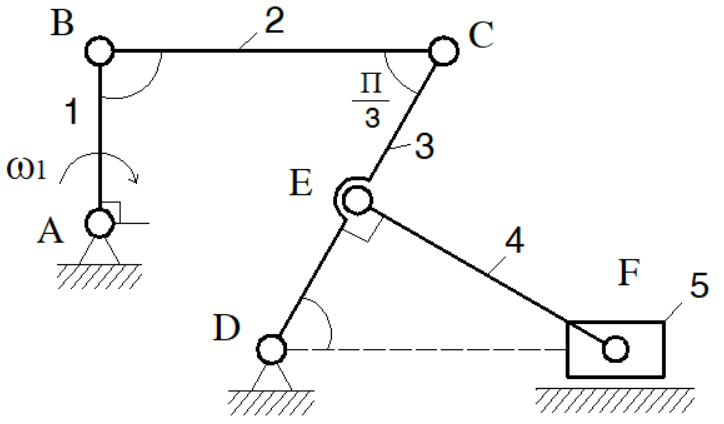 Ví dụ 4: (Cơ cấu hỗn hợp)
1) Cho cơ cấu như hình vẽ:
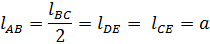 Tính vận tốc góc các khâu
Giải
Khâu dẫn (1) + NTĐ 1 (2 + 3) + NTĐ 2 (4 + 5)
NTĐ: nhóm tĩnh định
48
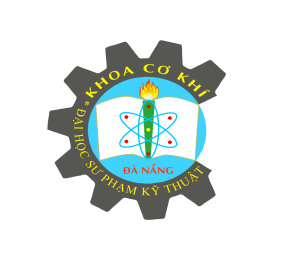 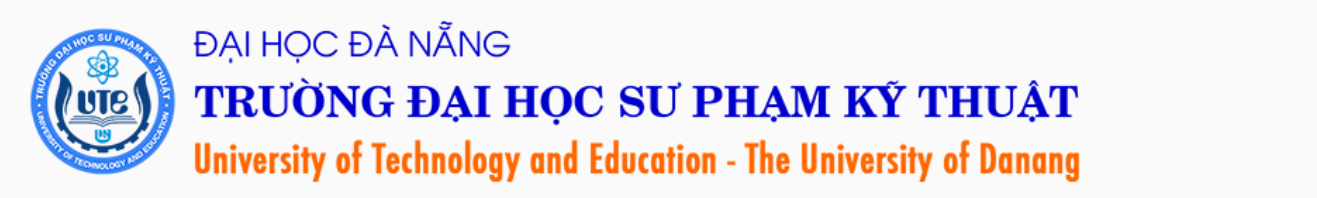 VC/B
VC
VB
NTĐ 1 (2 + 3):
Phương trình vectơ vận tốc điểm C
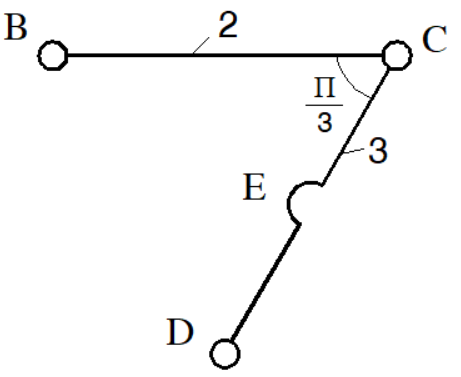 b) Giải phương trình
c) Kết quả:
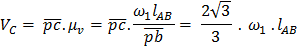 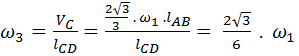 b
p
(1/s)
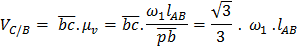 c
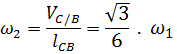 (1/s)
49
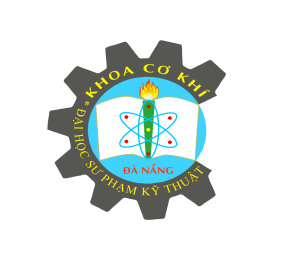 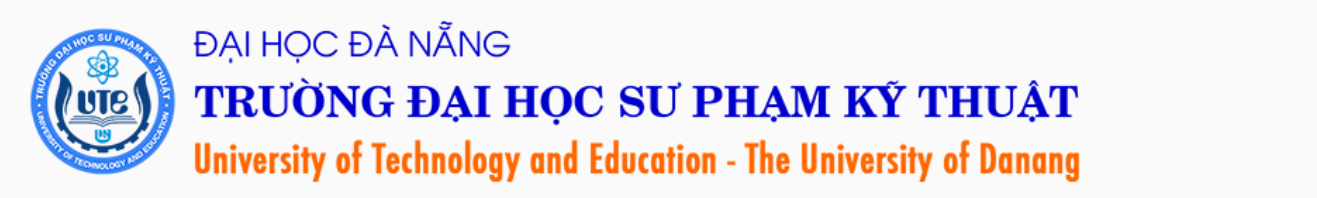 VC/B
VC
VB
NTĐ 2 (4 + 5):
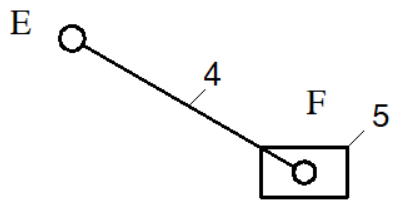 1) Viết  phương trình vận tốc
2) Giải  phương trình
3) Kết quả
p
b
f
e
c
50
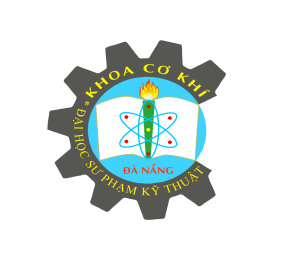 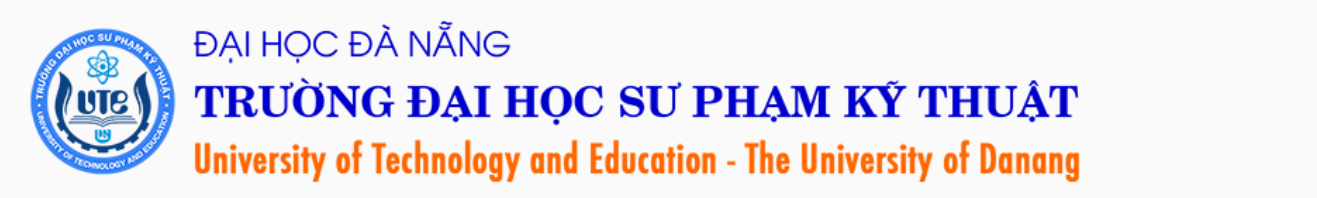 Nguyên tắc giải bài toán vận tốc:
 Cơ cấu => khâu dẫn + các nhóm tĩnh định.
 Trong từng nhóm:
+ Viết phương trình vectơ vận tốc (điểm thuộc khớp trong)
+ Giải phương trình.
+ Từ họa đồ => kết quả.
- Giải cho nhóm gần khâu dẫn trước, xa khâu dẫn sau.
Nhận xét:
- Các vectơ biểu diễn vận tốc tuyệt đối có chung gốc.
- Dạng họa đồ vận tốc: phụ thuộc vị trí cơ cấu.
51
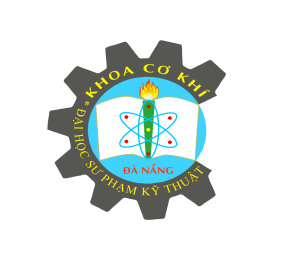 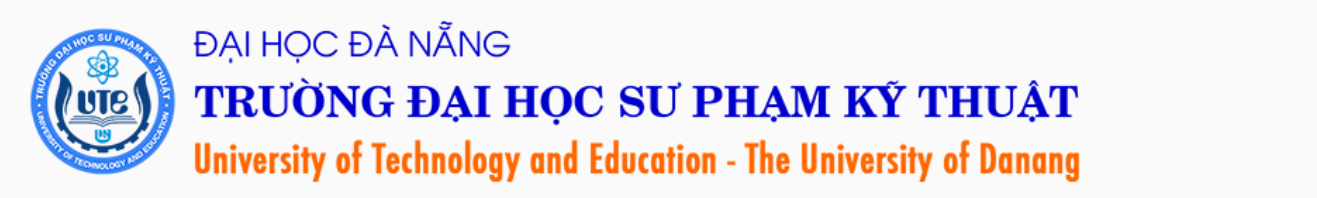 D
4
5
2) Cho cơ cấu culit như hình vẽ:
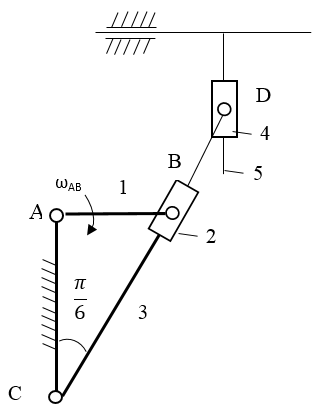 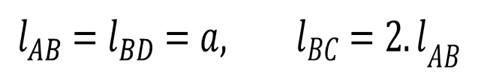 Tính vận tốc góc các khâu
Giải
Khâu dẫn (1) + NTĐ 1 (2 + 3) 
+ NTĐ 2 (4 + 5)
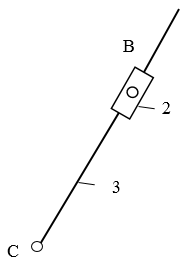 52
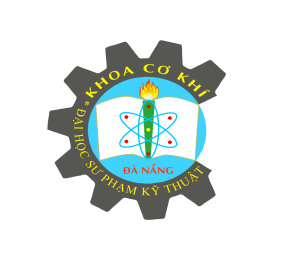 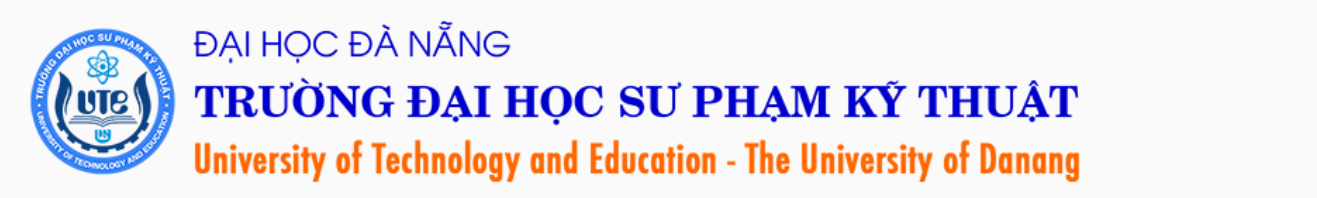 VB2
VB3/B2
VB3
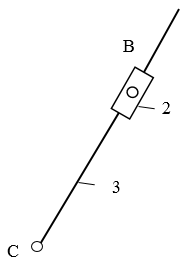 NTĐ 1 (2 + 3)
Phương trình vectơ vận tốc điểm B3

 
Giải phương trình
Kết quả
p
b3
b2
53
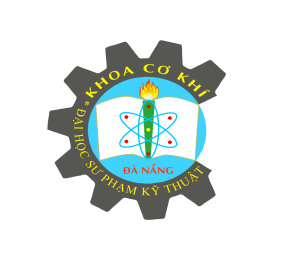 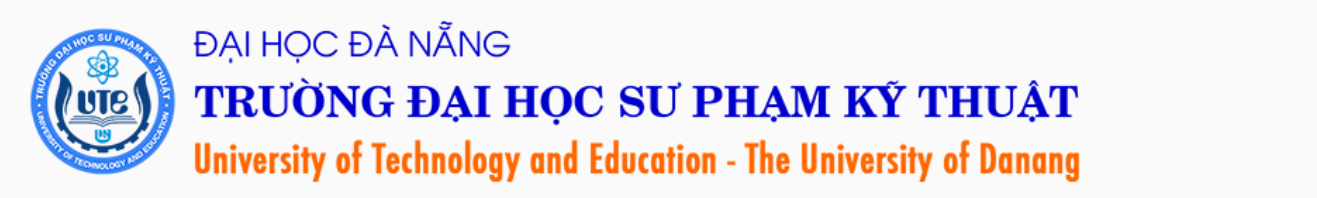 D
4
5
NTĐ 2 (4 +5)
Viết phương trình vectơ của điểm D5
2) Giải phương trình
p
d5
3) Kết quả:
b3
d3 ≡ d4
b2
54
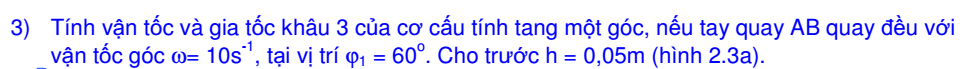 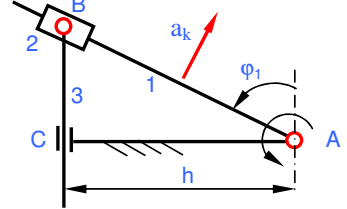 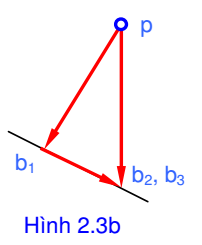 55
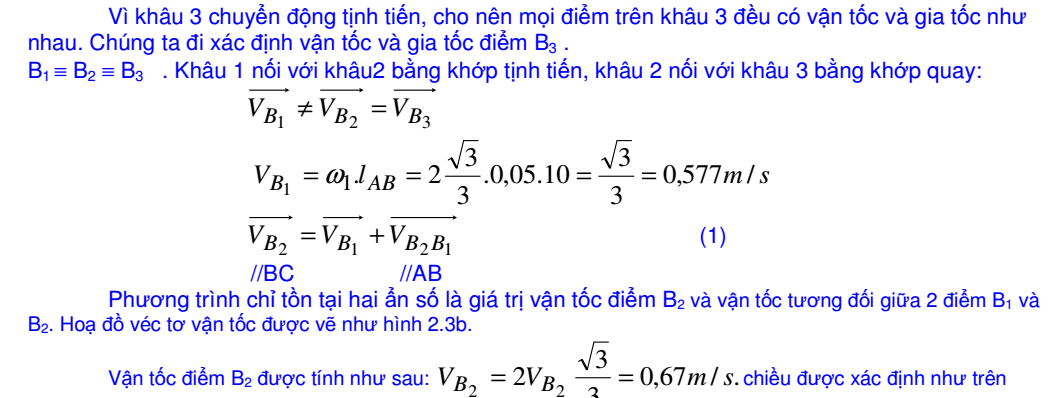 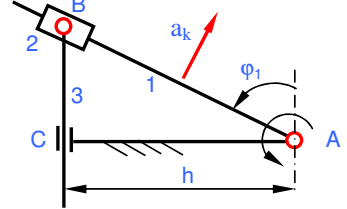 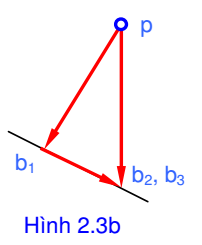 56
Bài toán gia tốc
57
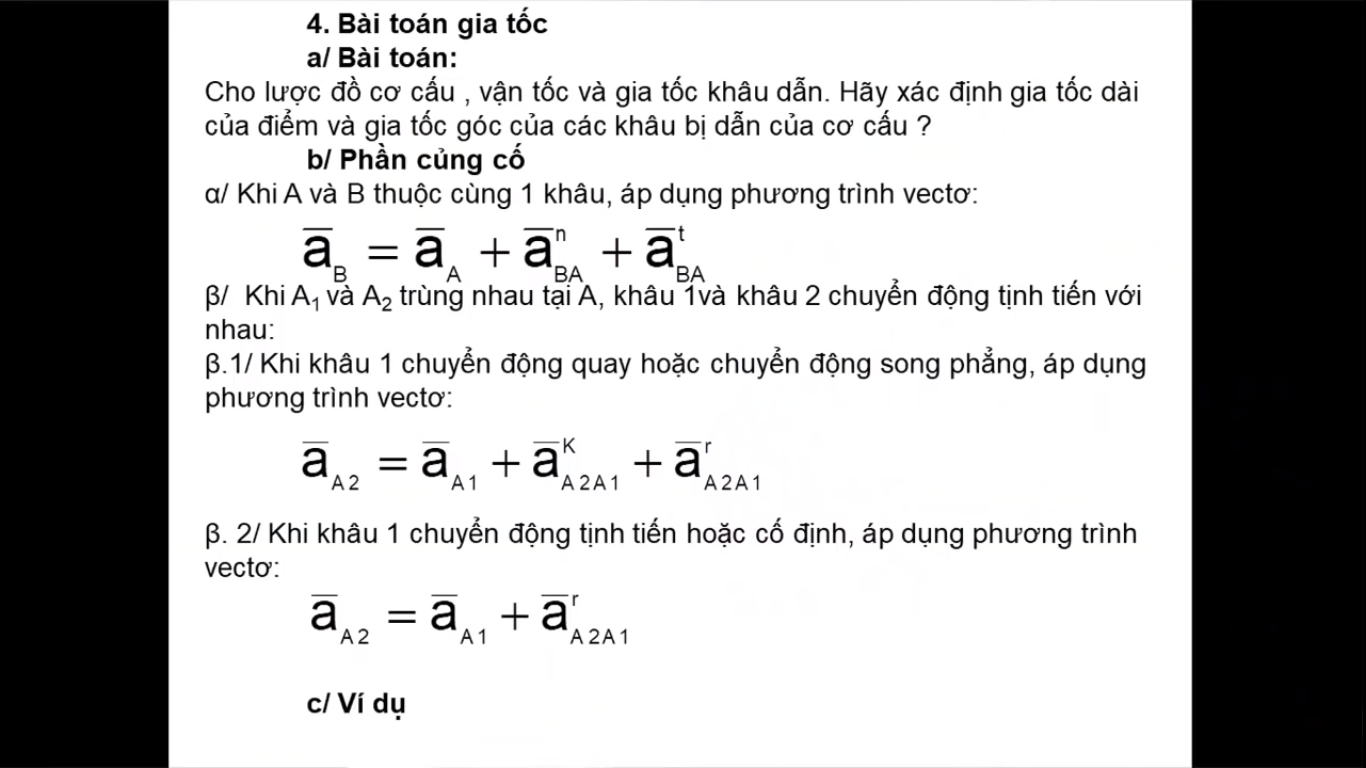 Lúc này vận tốc góc Oomega =0, do đó thành phần gia tốc Coorriolic = 0
58
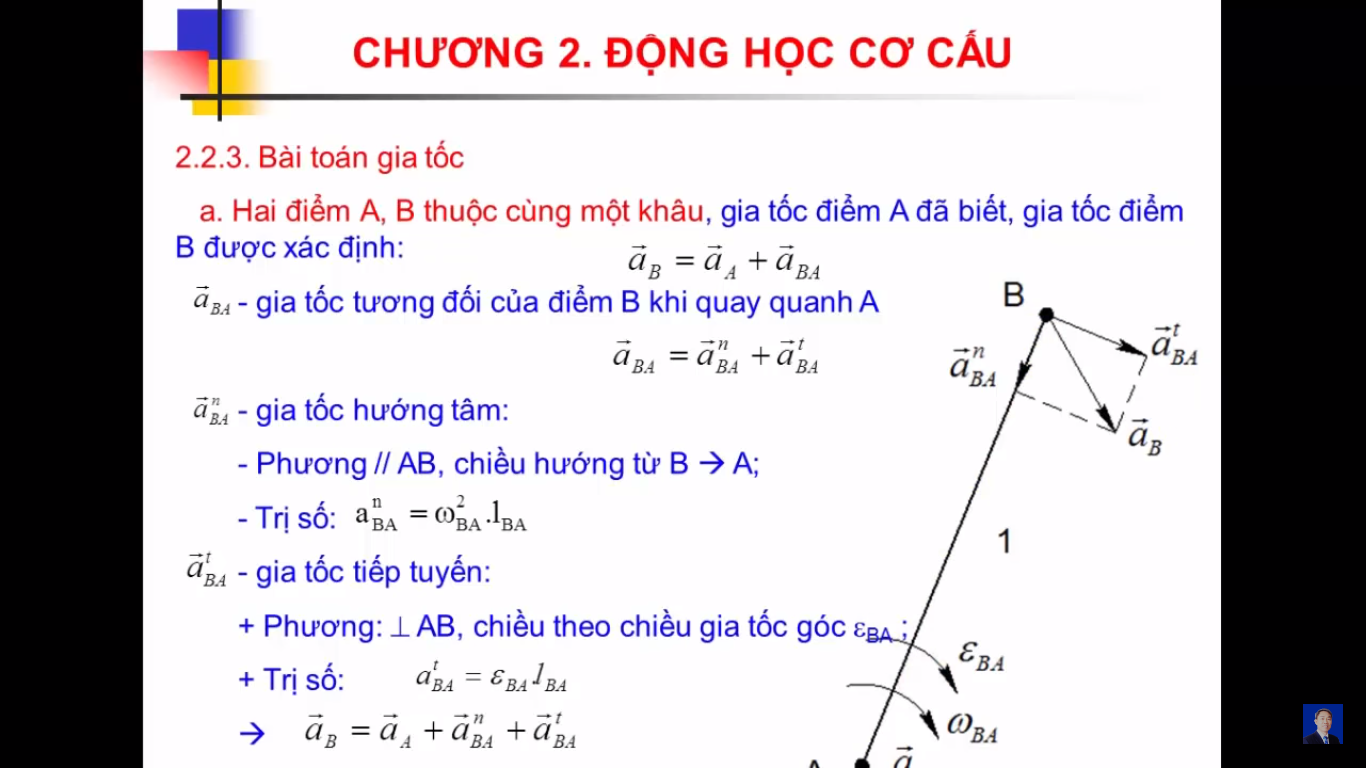 59
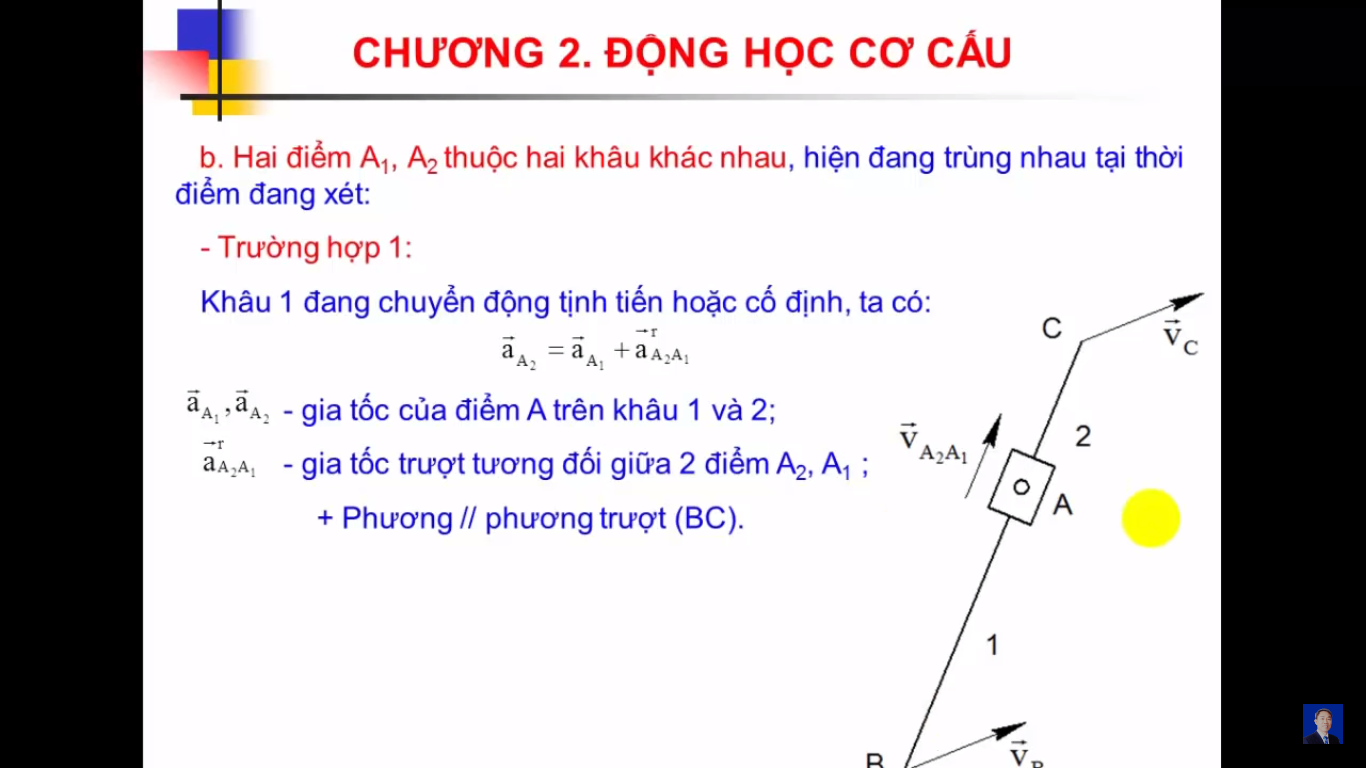 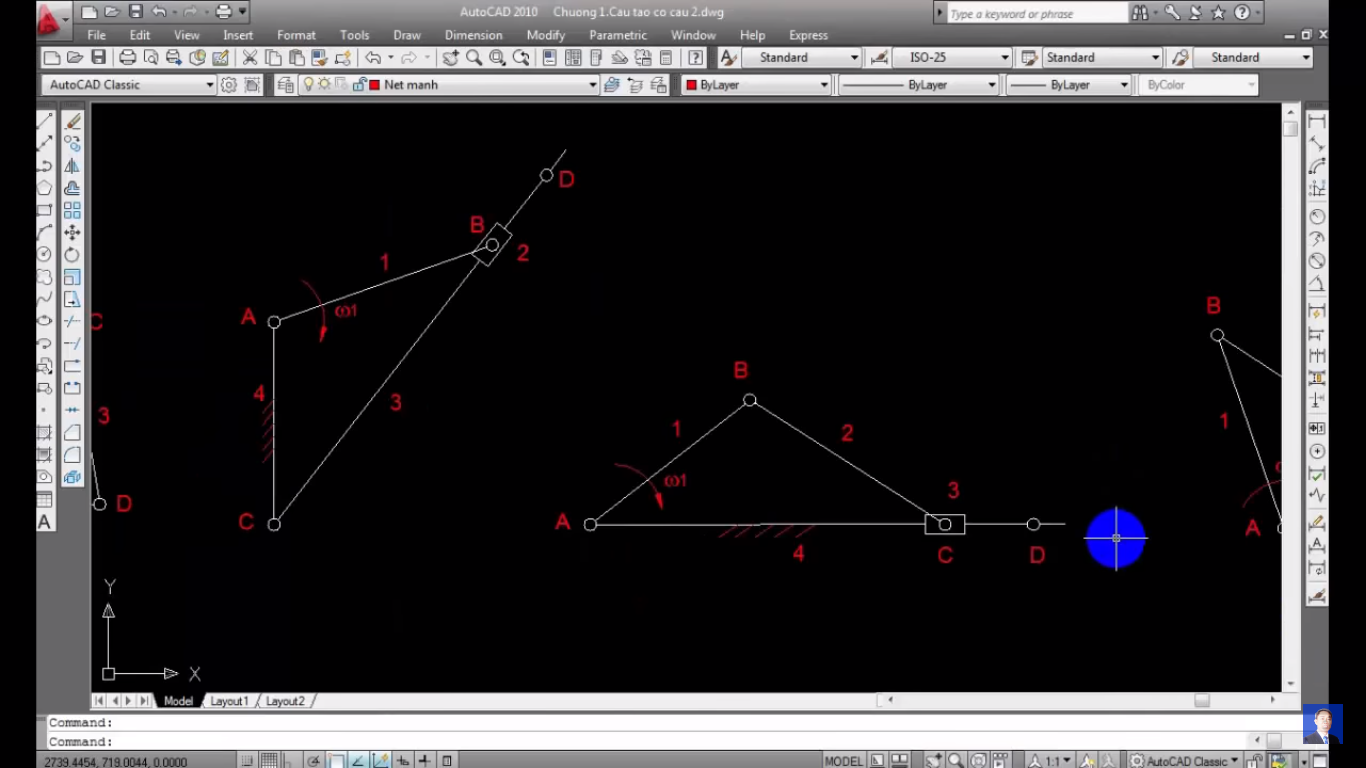 60
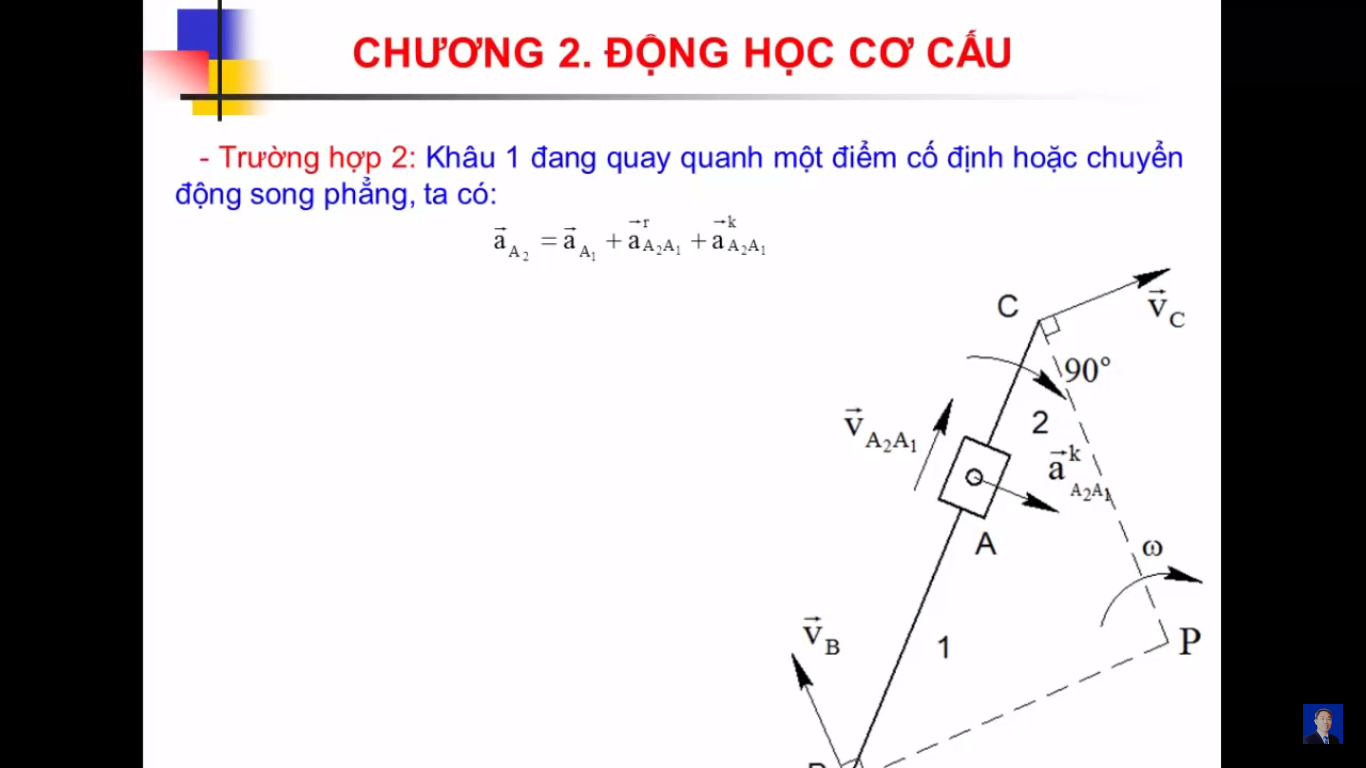 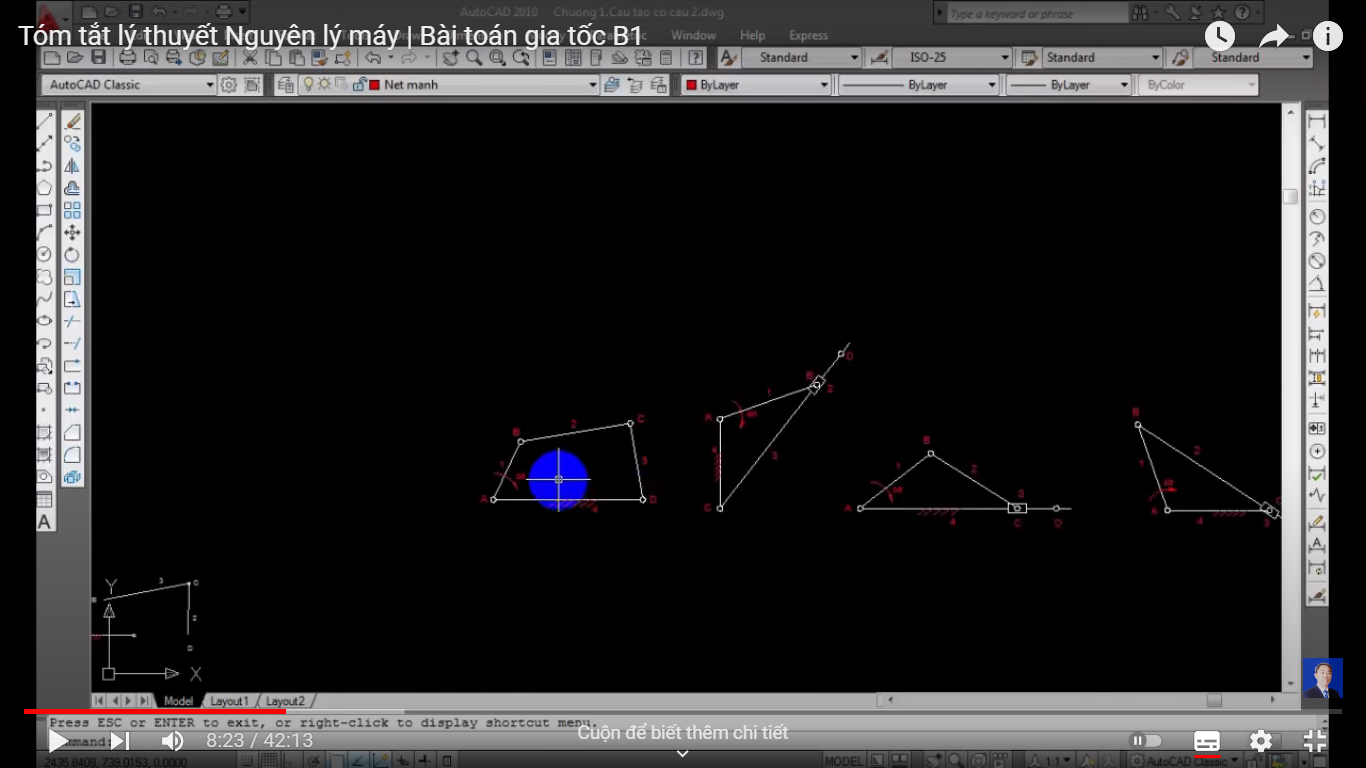 61
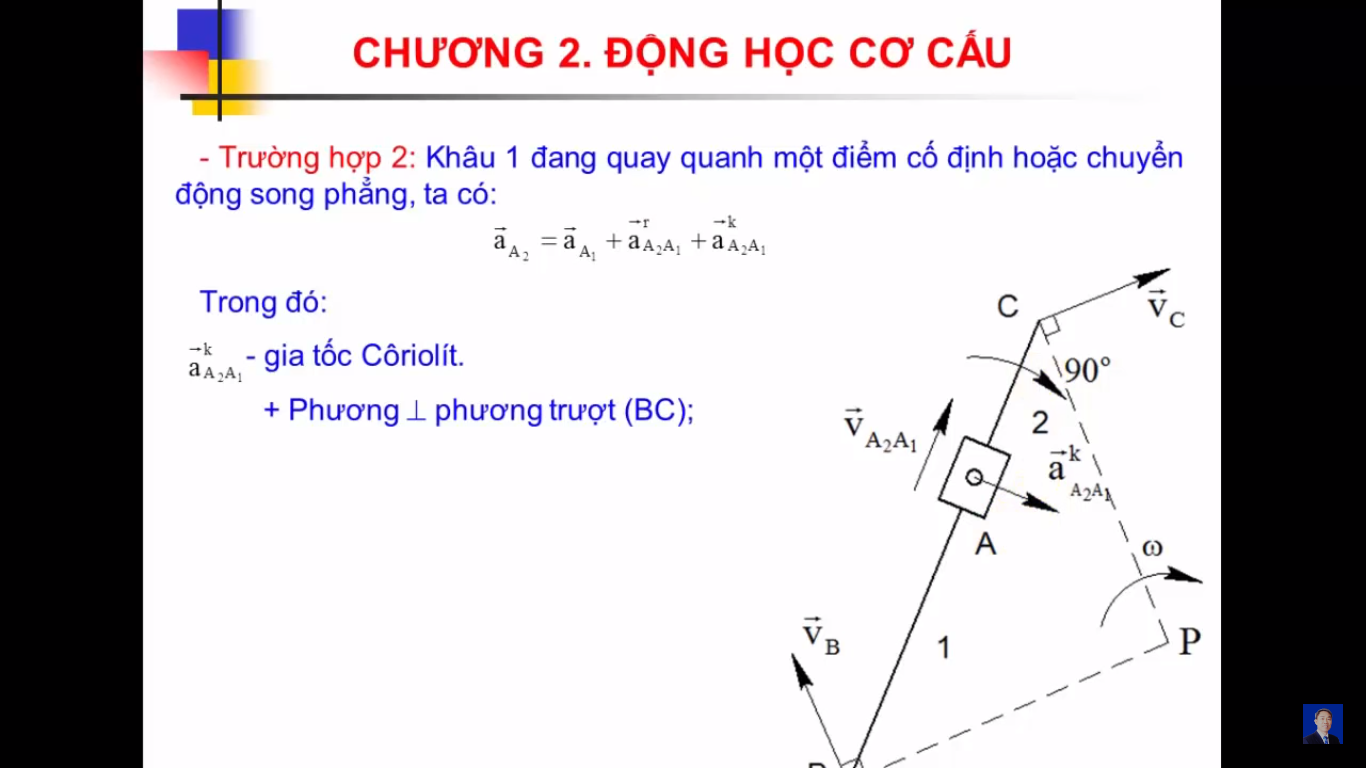 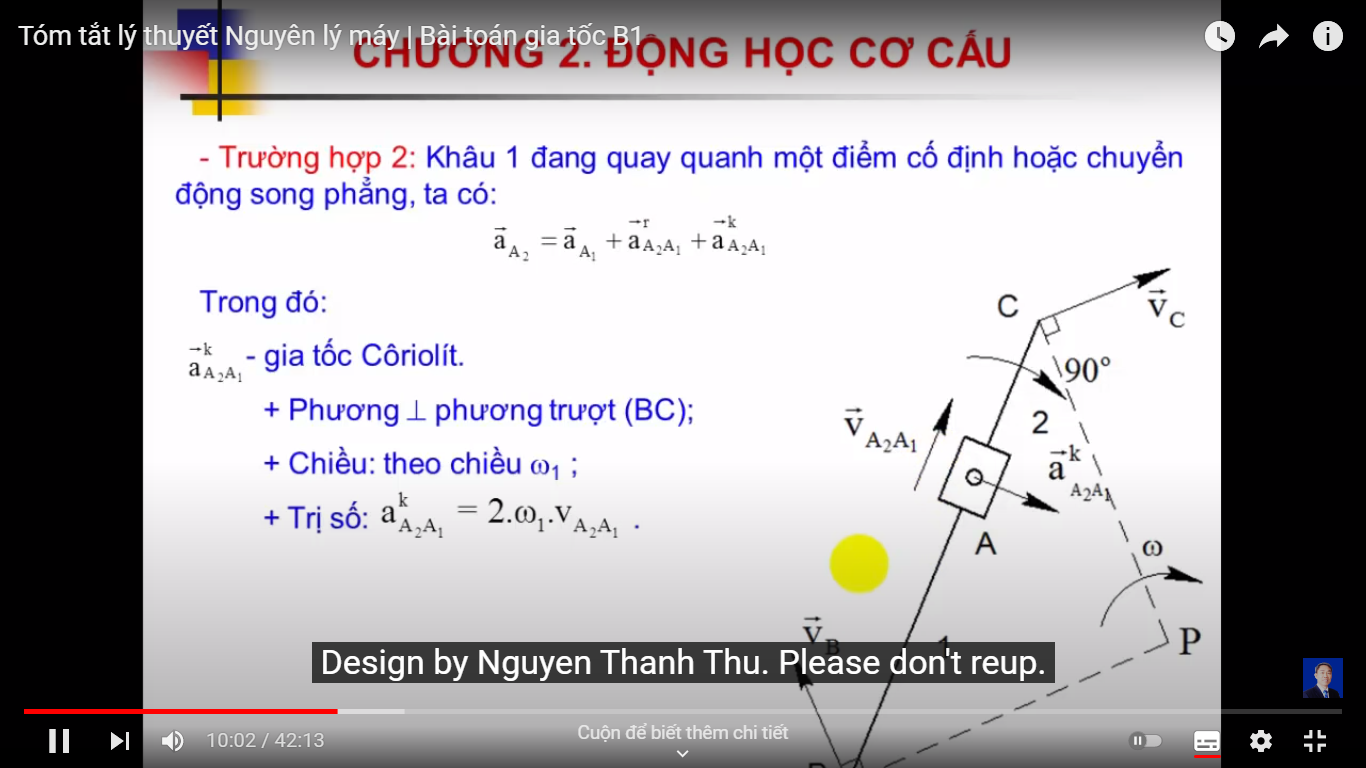 62
63
Bài toán gia tốc
        Quan hệ gia tốc thường gặp
	Gia tốc của 2 điểm thuộc cùng 1 khâu
Cách xác định gia tốc pháp: dđ tại B, phương và chiều luôn hướng từ B-A, trị số = oomega bình phương x l AB    
Cách xác định gia tốc tiếp: dđ tại B, phương vuông góc AB và chiều cùng chiều Excsxilon , trị số = ecxilon x l AB
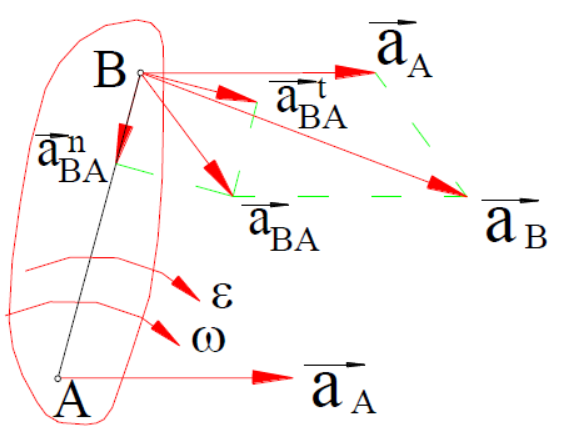 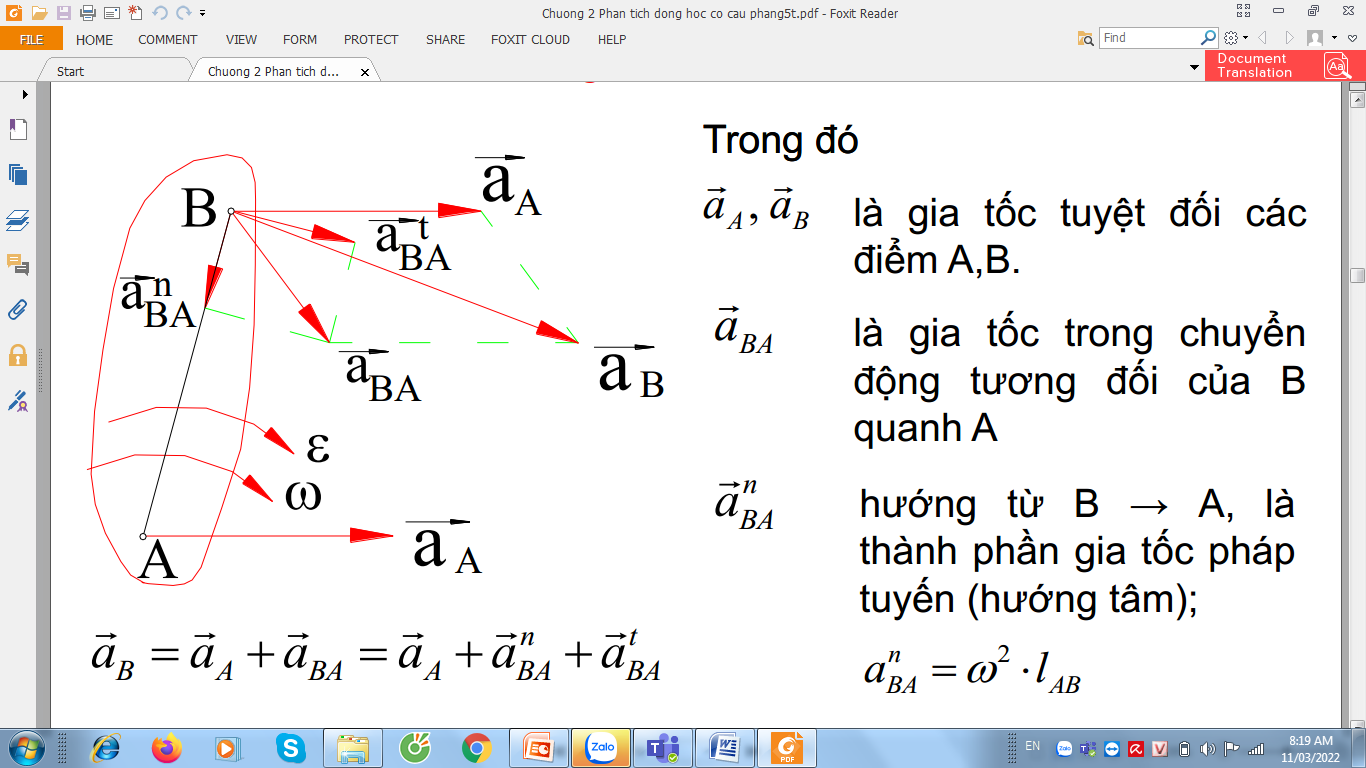 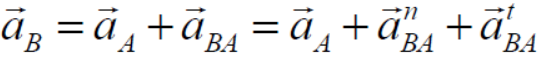 64
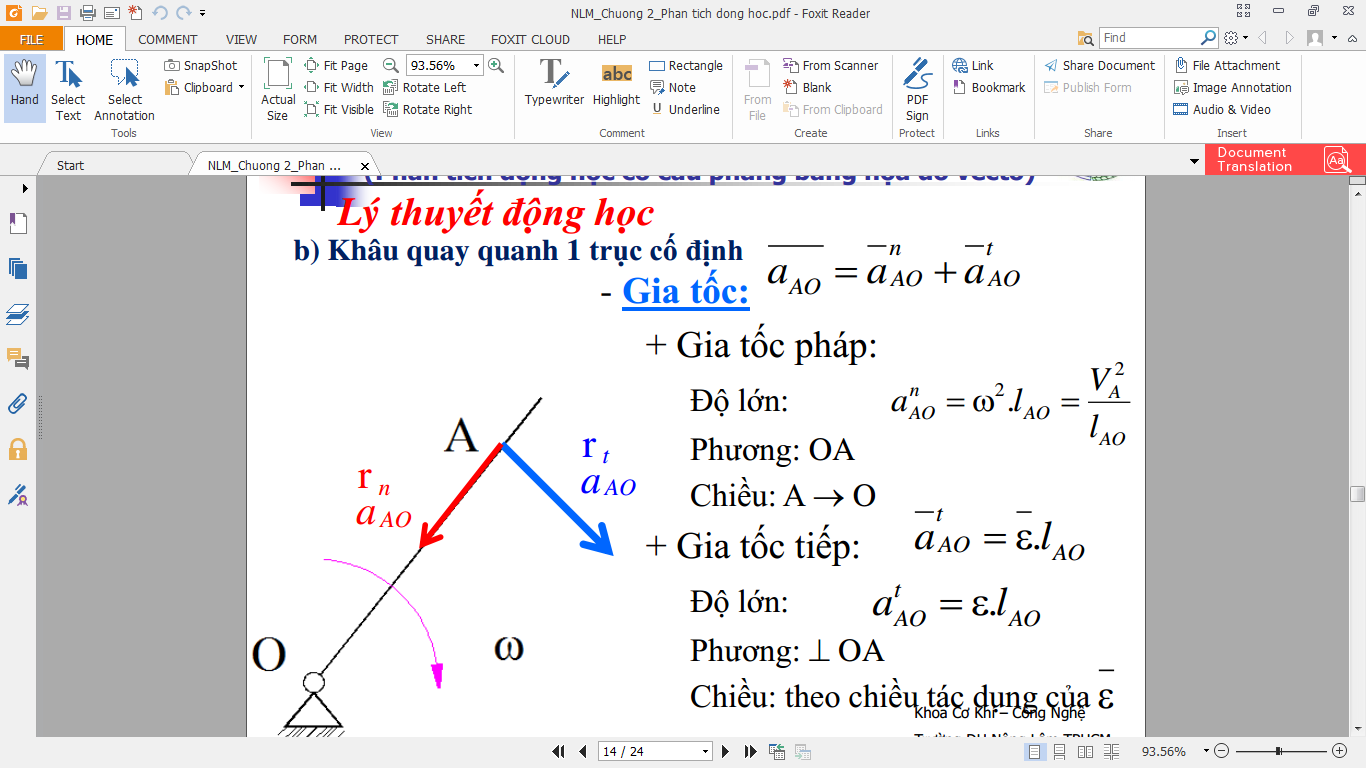 65
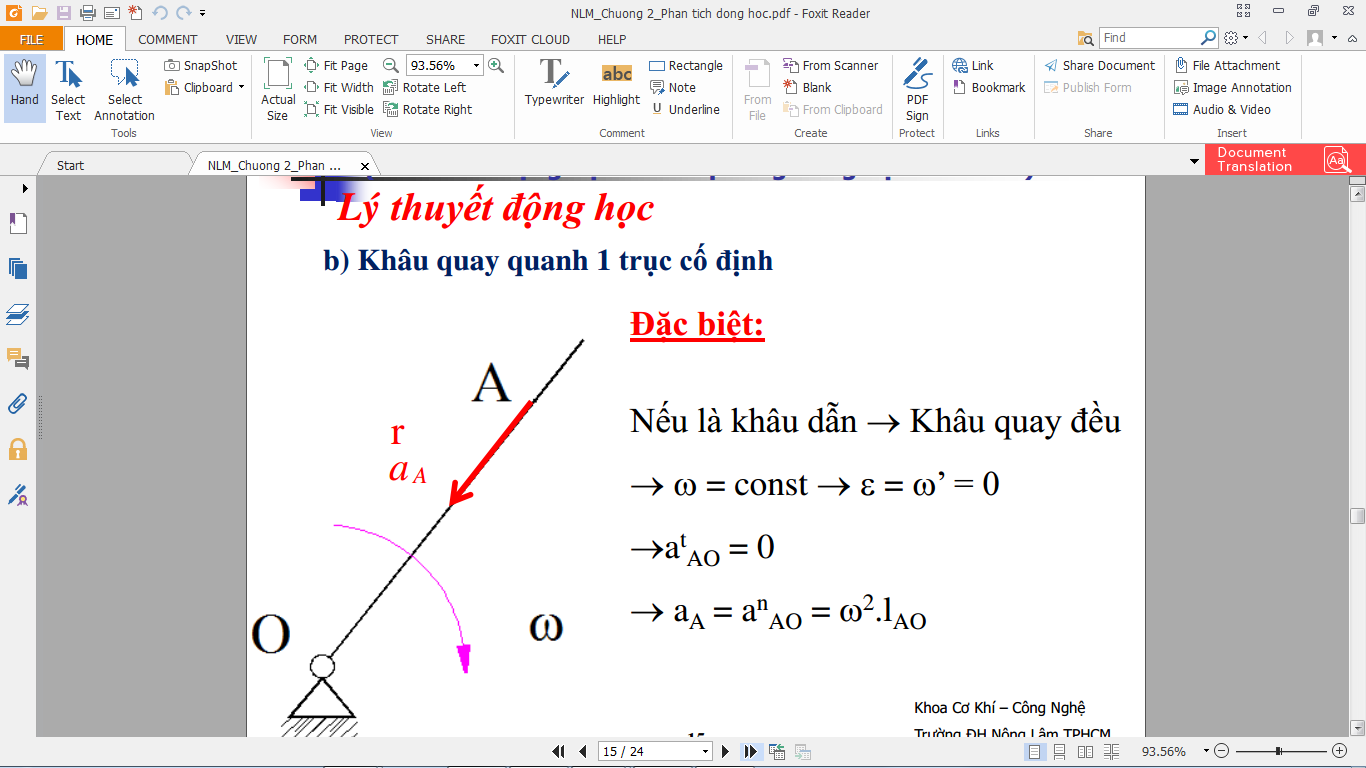 n
66
67
Bài toán gia tốc
         Quan hệ gia tốc thường gặp
	Gia tốc của 2 điểm trùng nhau tức thời thuộc 2 khâu nối động với nhau
aBi (đã biết) và VBk (đi tìm) là vecto vận tốc tuyệt đối của điểm i và k.
VBiBk là vecto van tốc trượt tương đói của Bi với Bk
Vecto này có phương ss với phương trượt của 2 khâu i,k
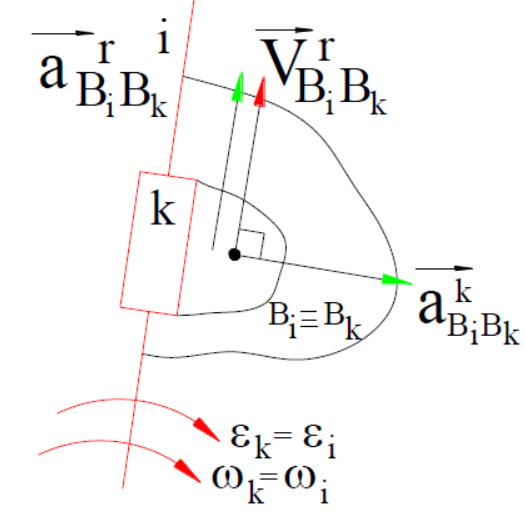 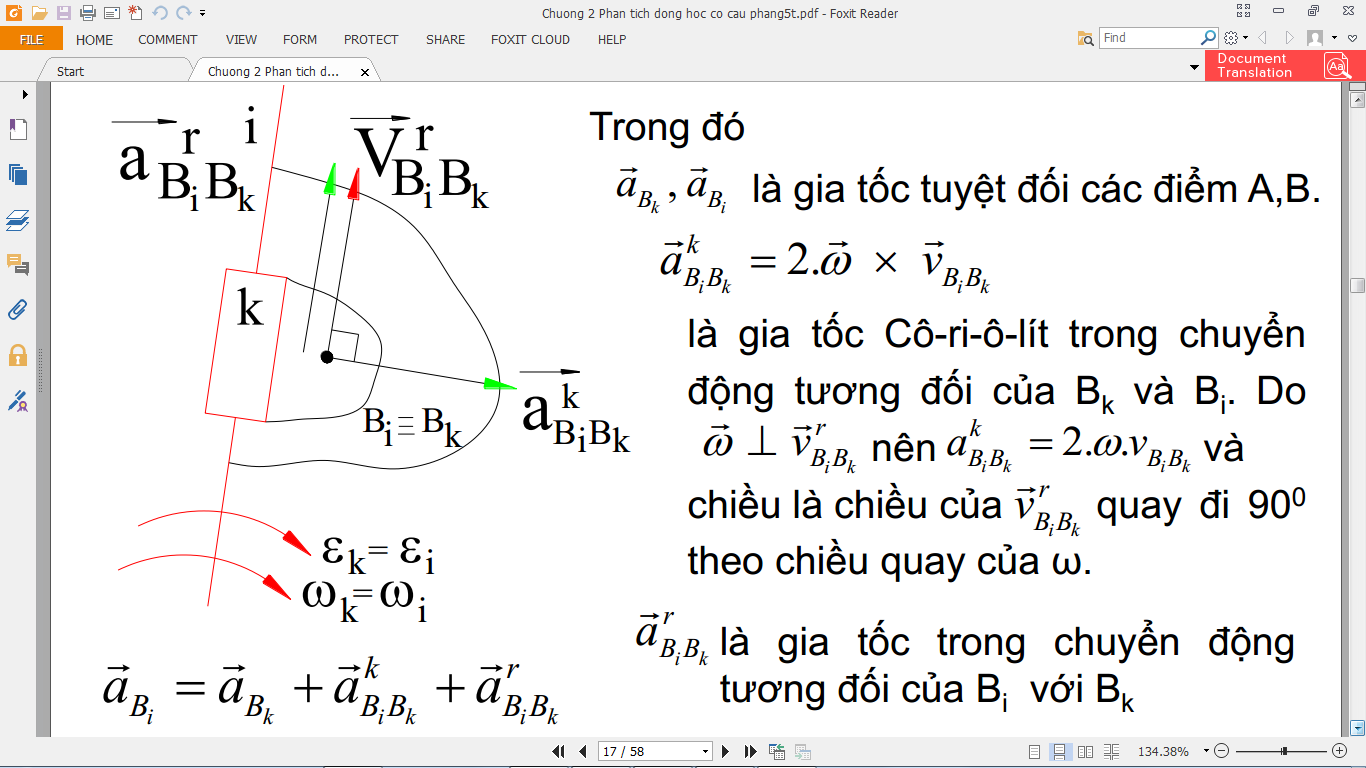 k
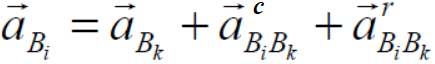 68
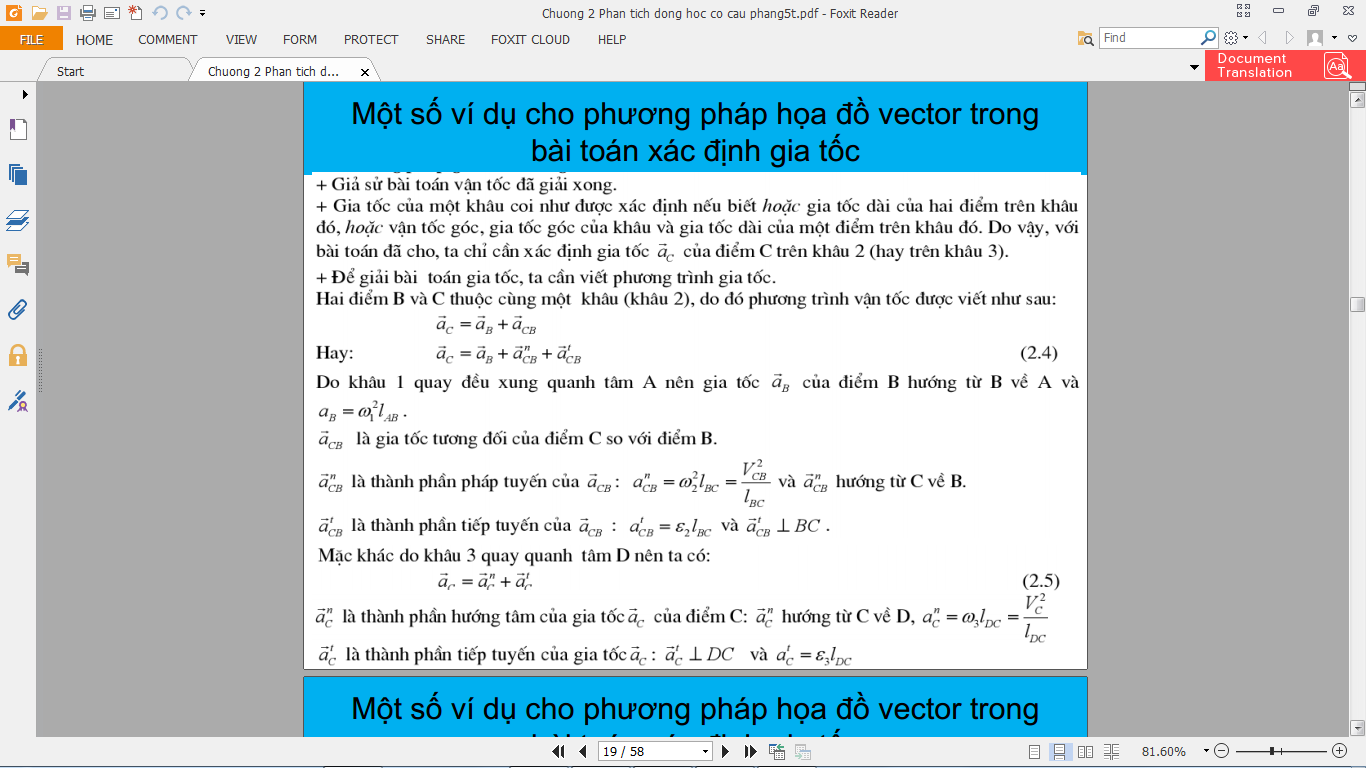 69
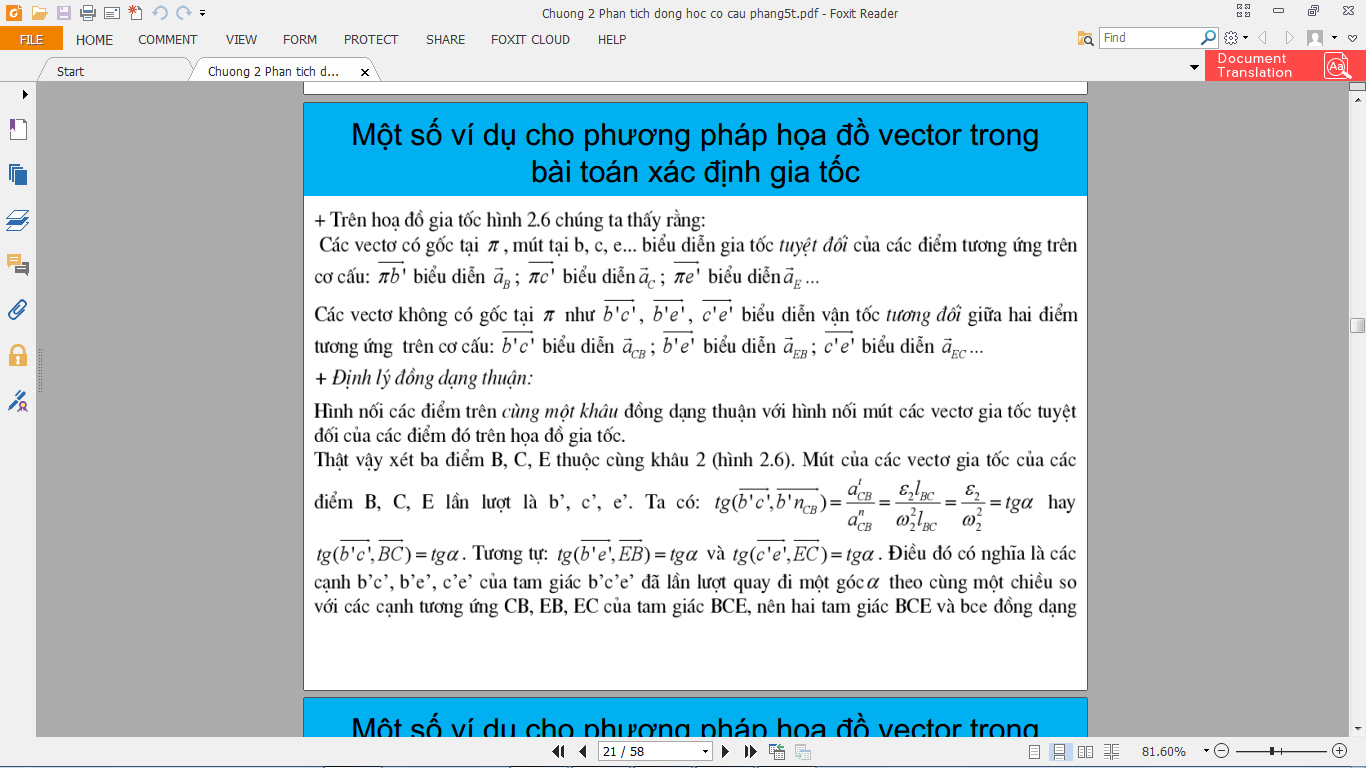 70
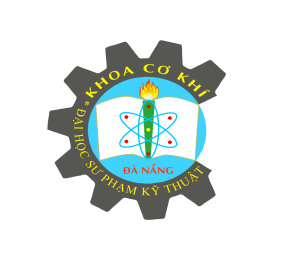 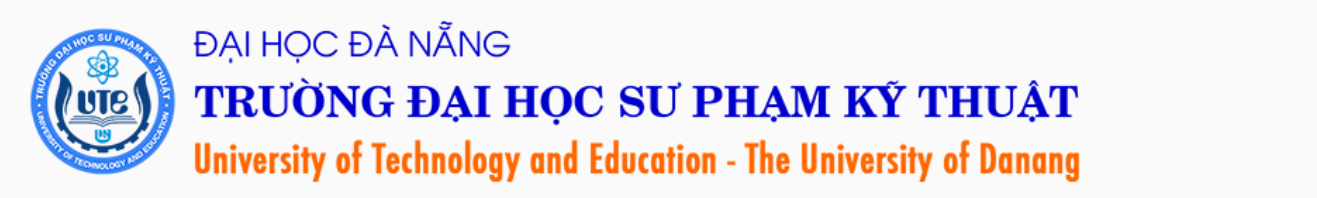 2.3. Bài toán gia tốc
Cho biết: 
 Cơ cấu
 Khâu dẫn ω1 = hằng số
Yêu cầu:
Xác định gia tốc góc các khâu bị dẫn
Vật (khâu) tịnh tiến ≡ một điểm thuộc khâu (M)
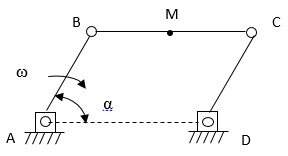 Khi quỹ đạo của M là đường thẳng
71
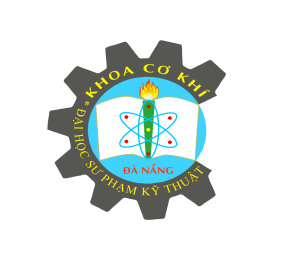 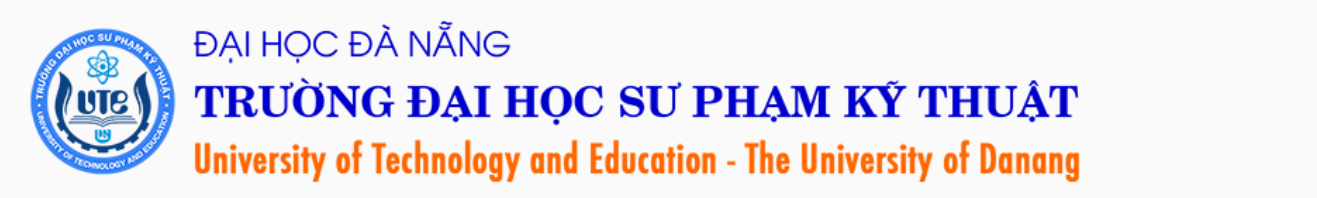 Vật (khâu) có chuyển động quay:
Gia tốc góc:
Gia tốc của điểm thuộc trên vật quay (gia tốc dài)
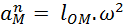 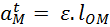 72
Ví dụ:
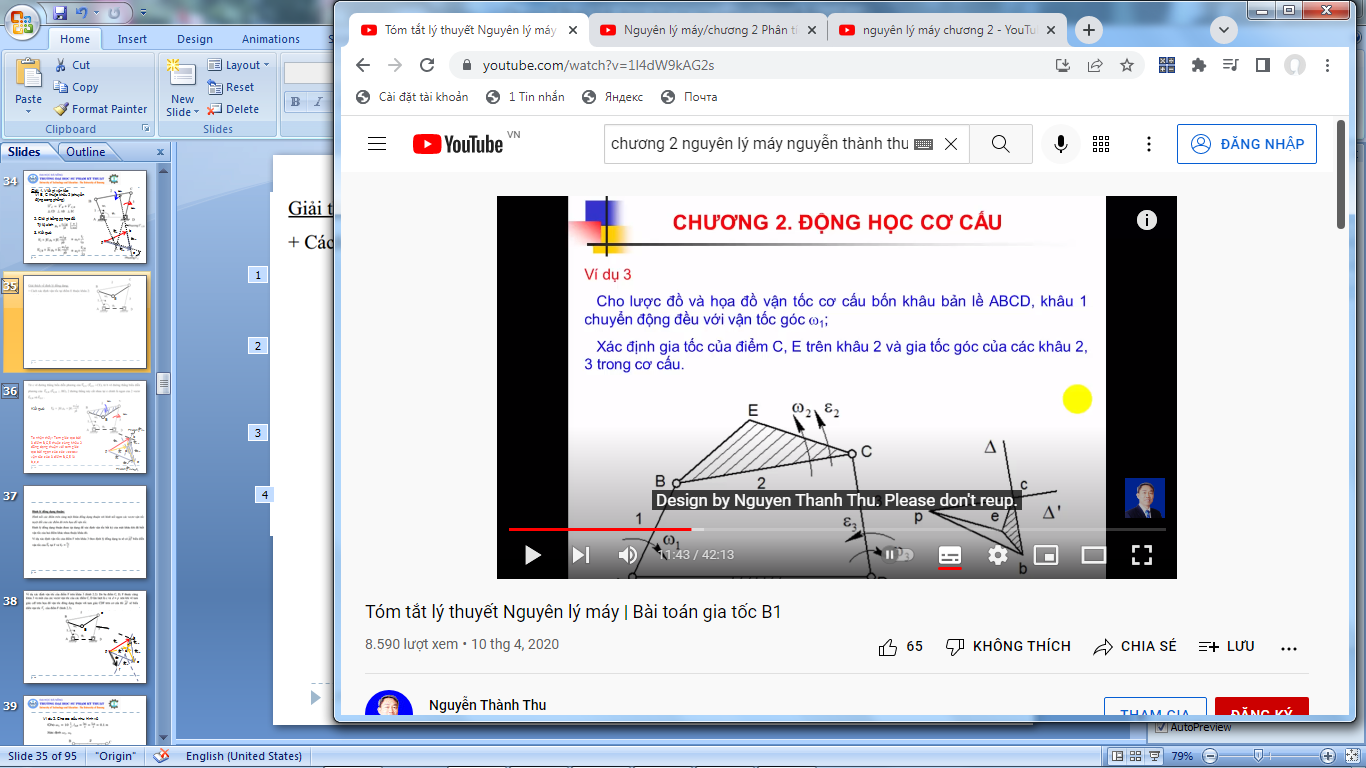 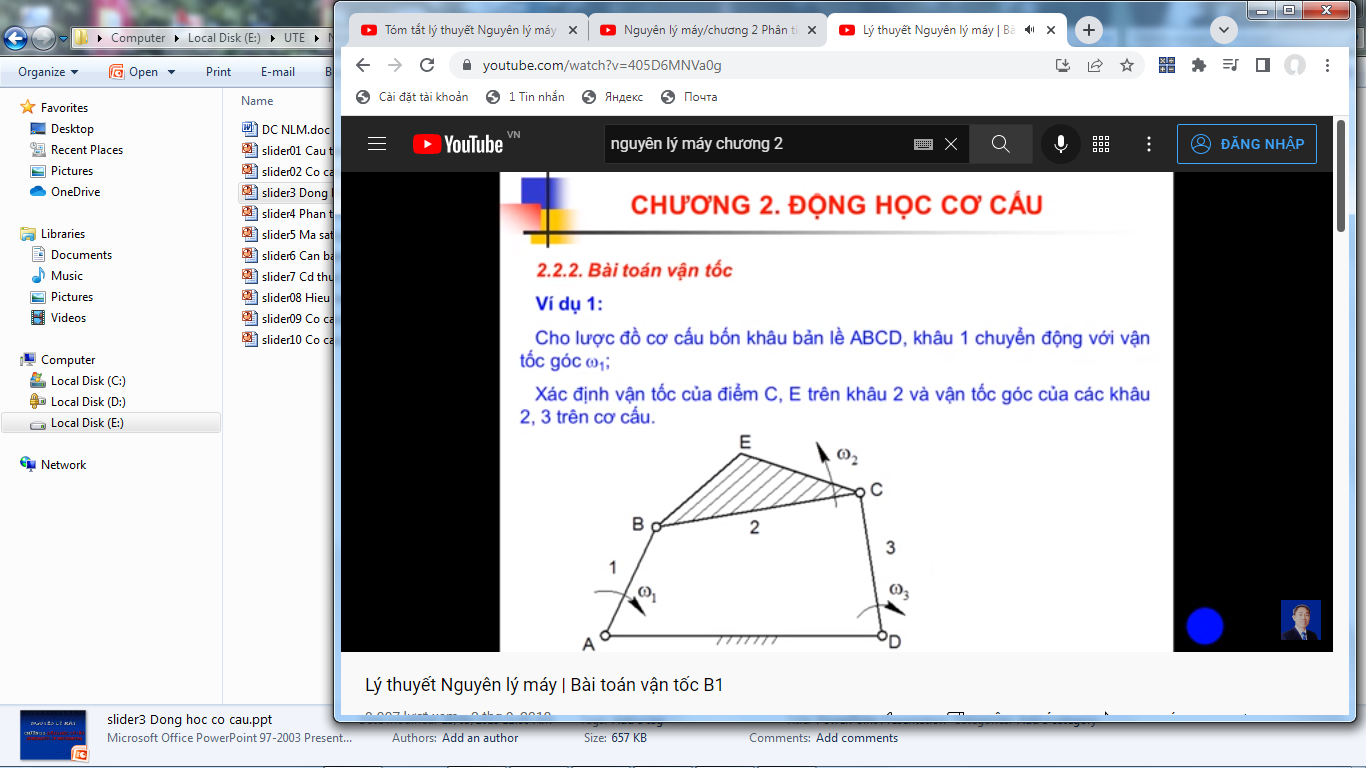 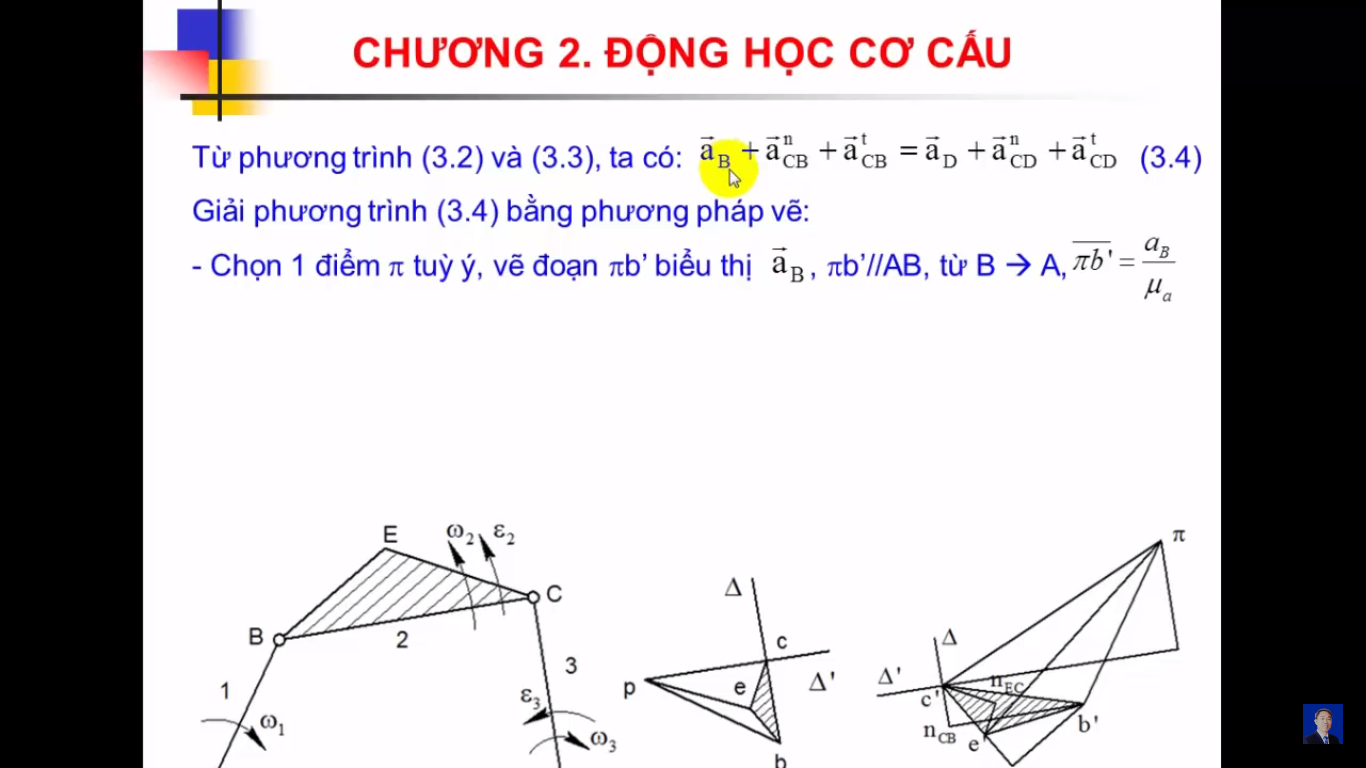 73
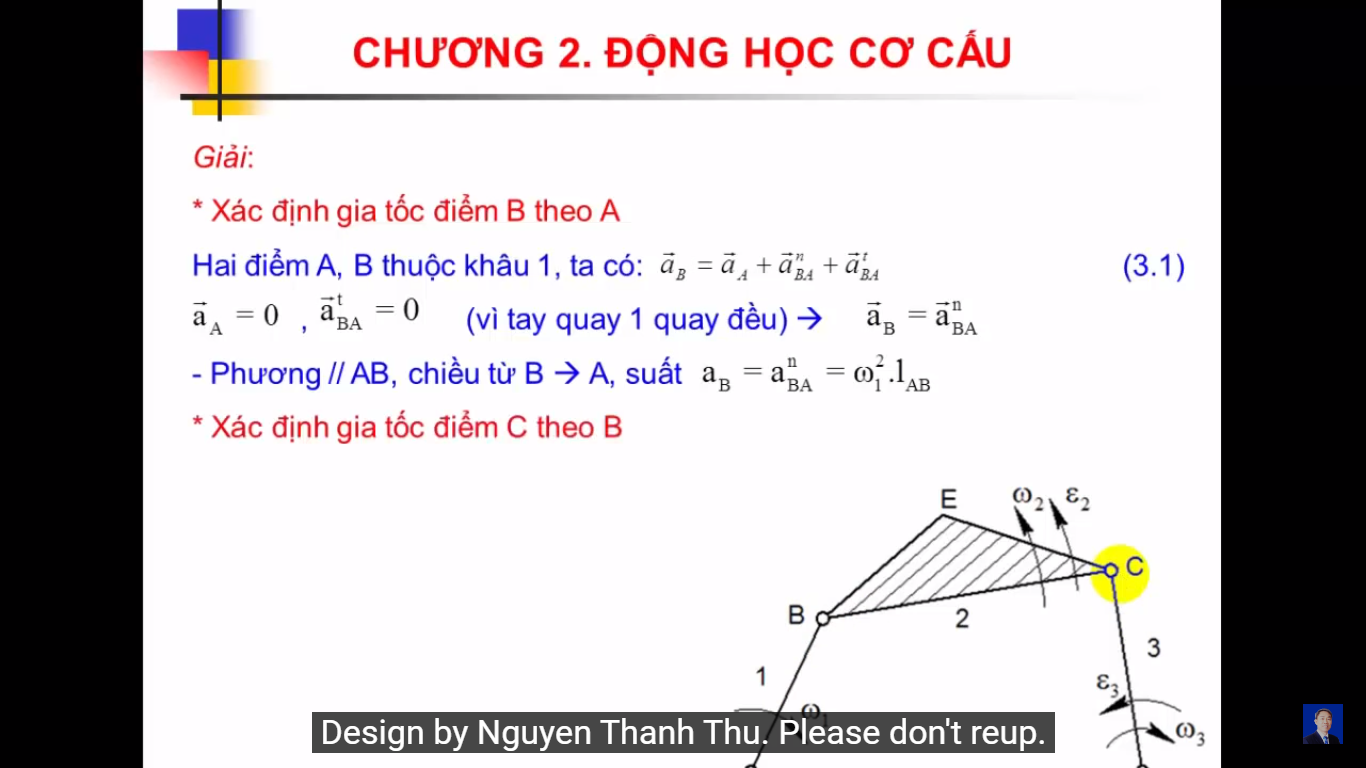 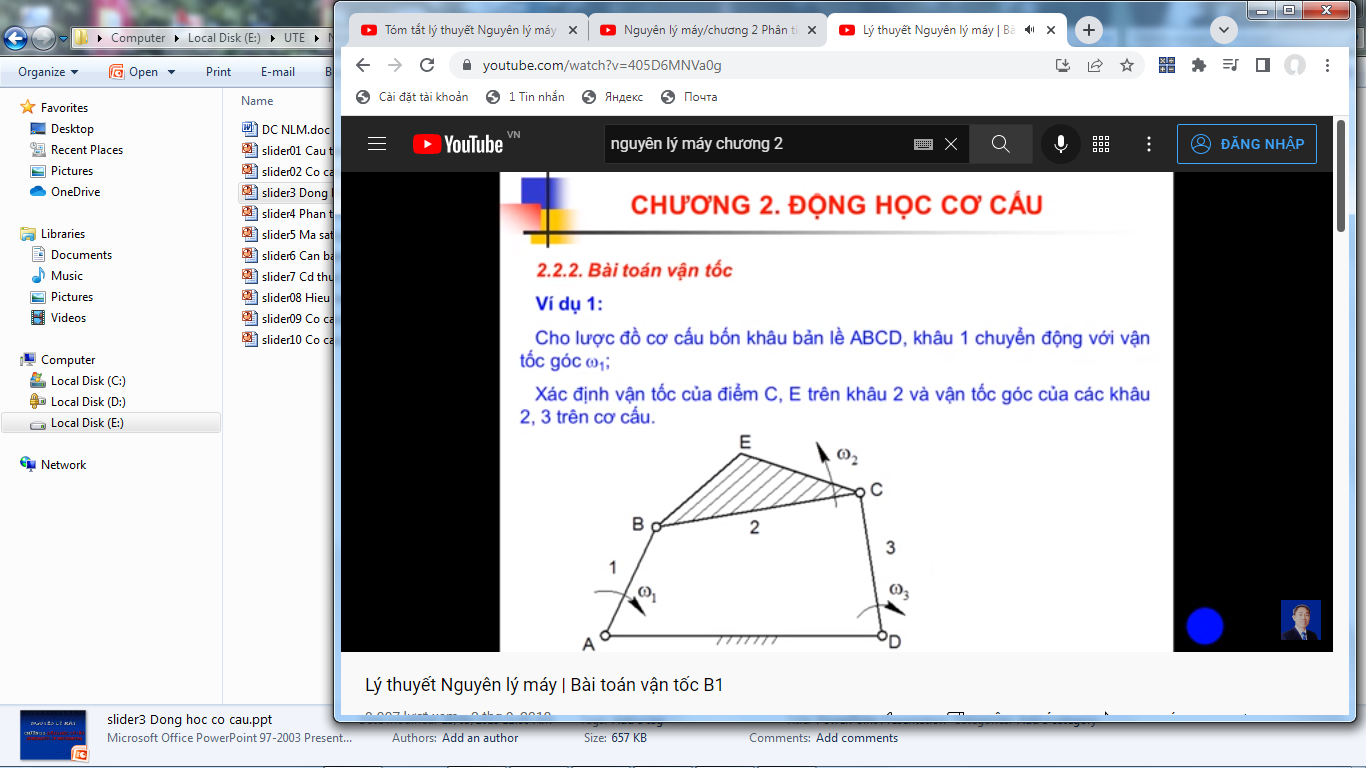 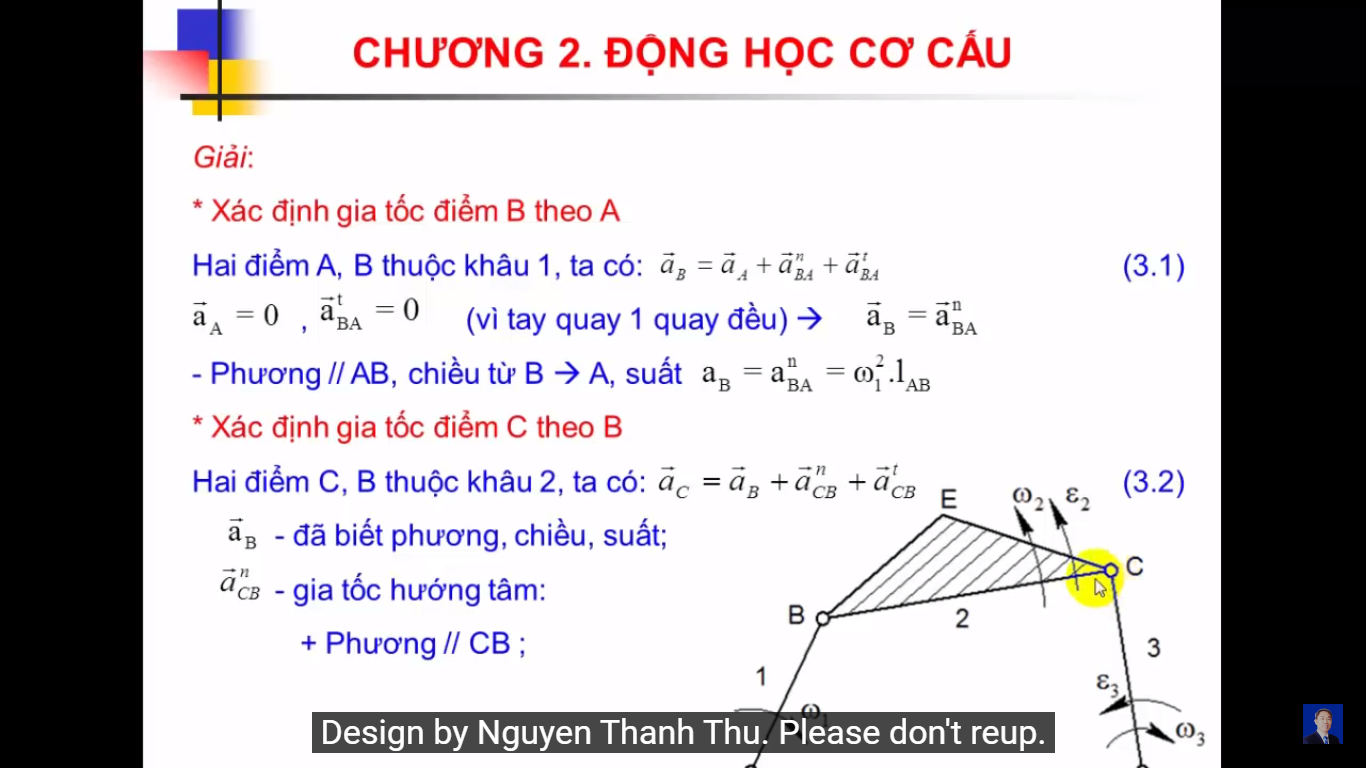 (3.2)
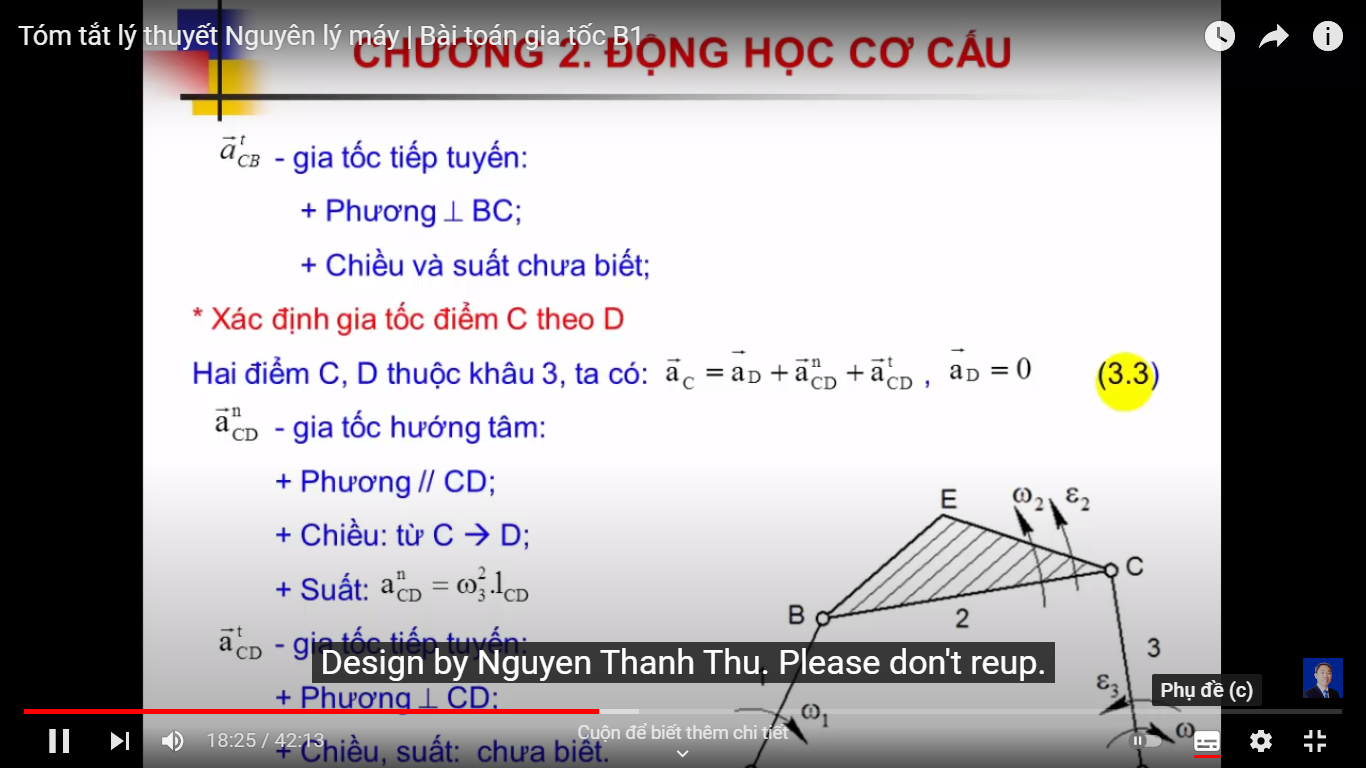 + Giá trị:
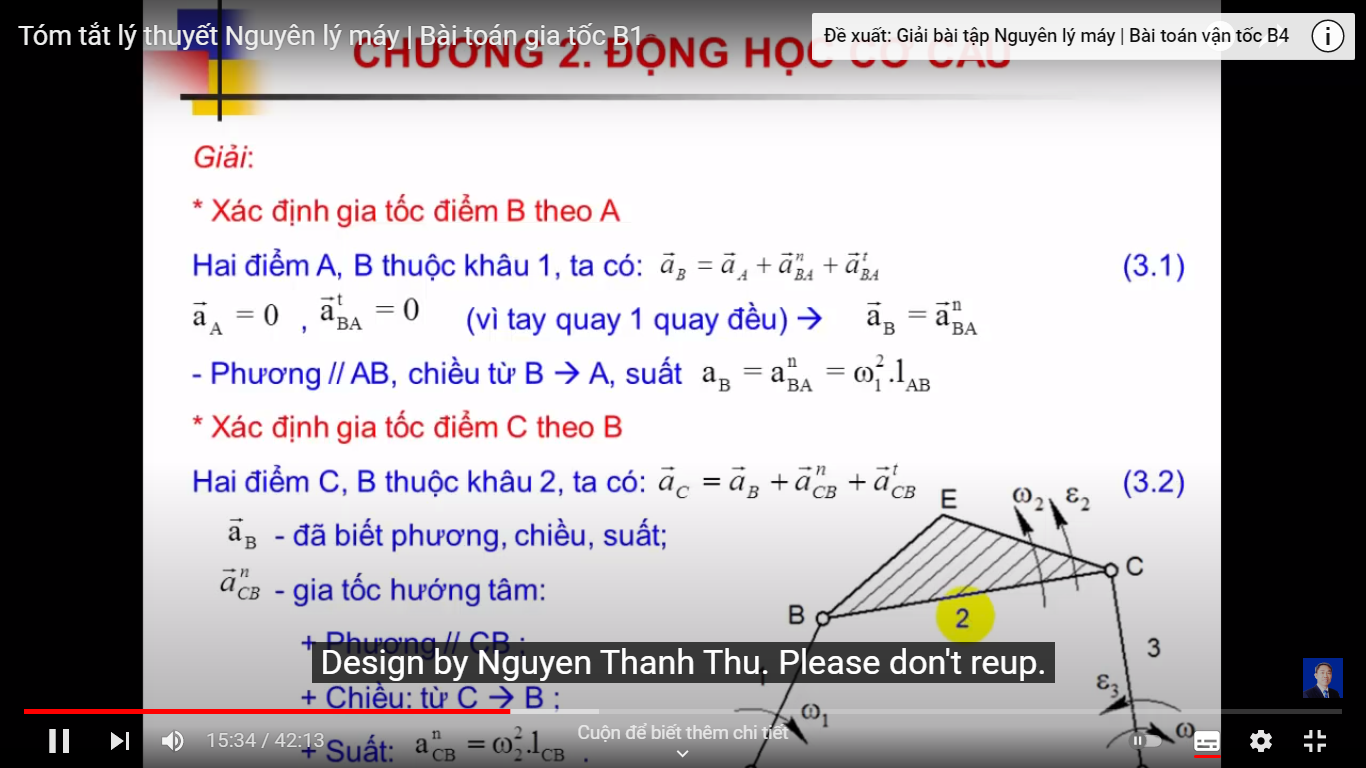 74
(3.3)
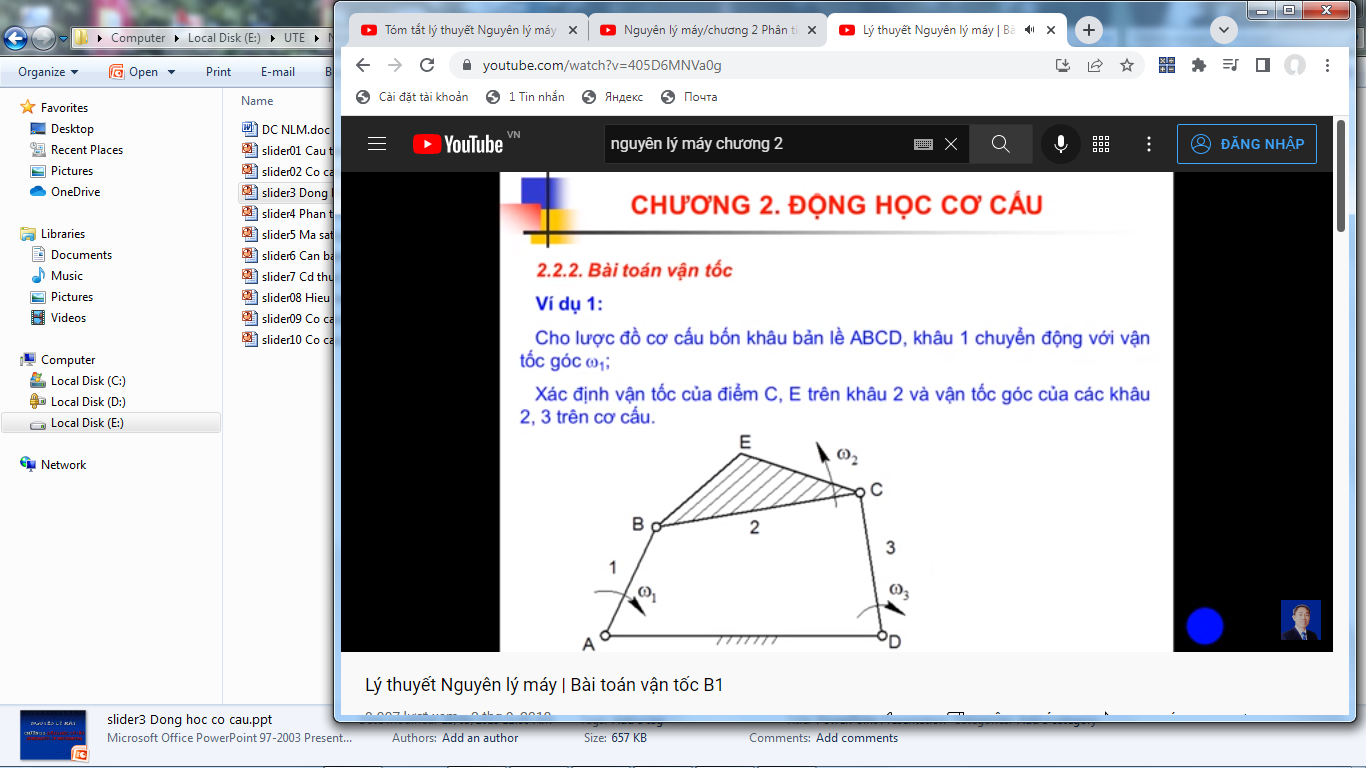 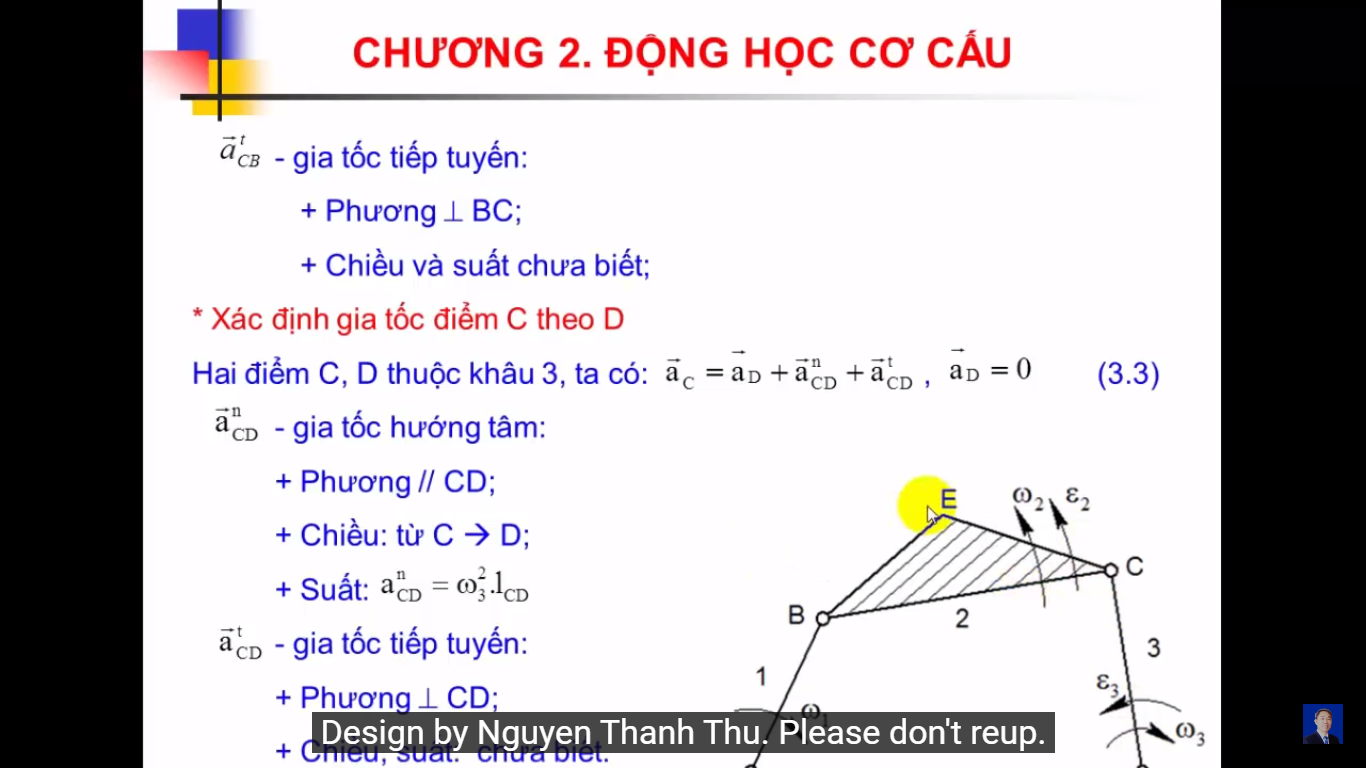 + Chiều và giá trị chưa biết
75
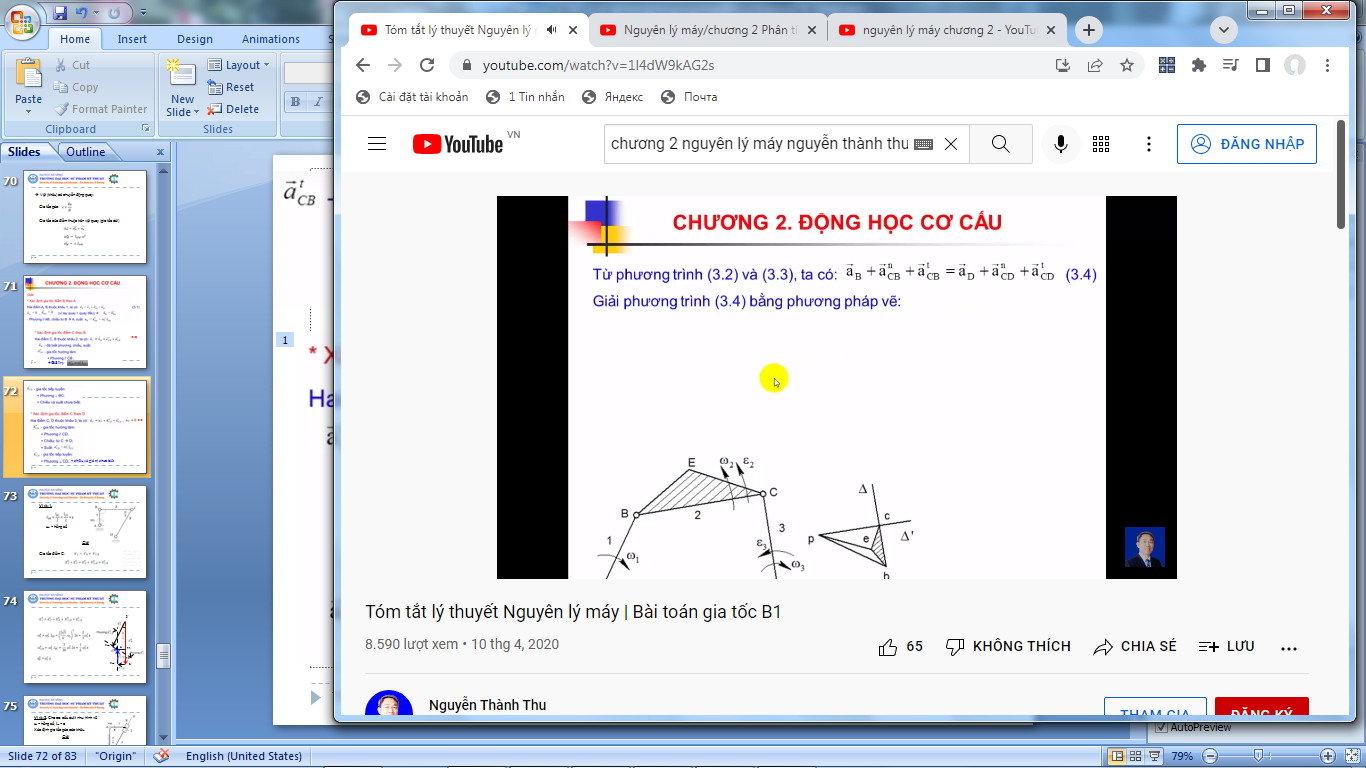 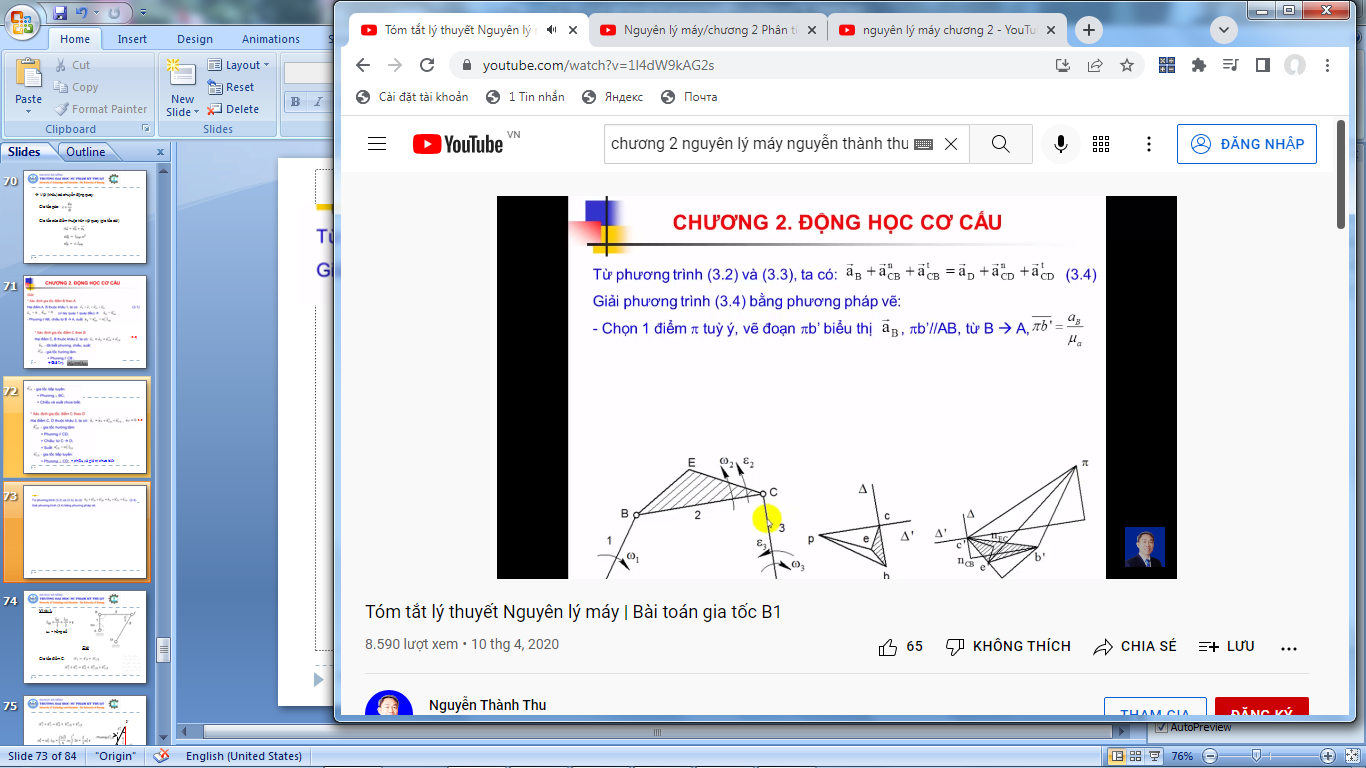 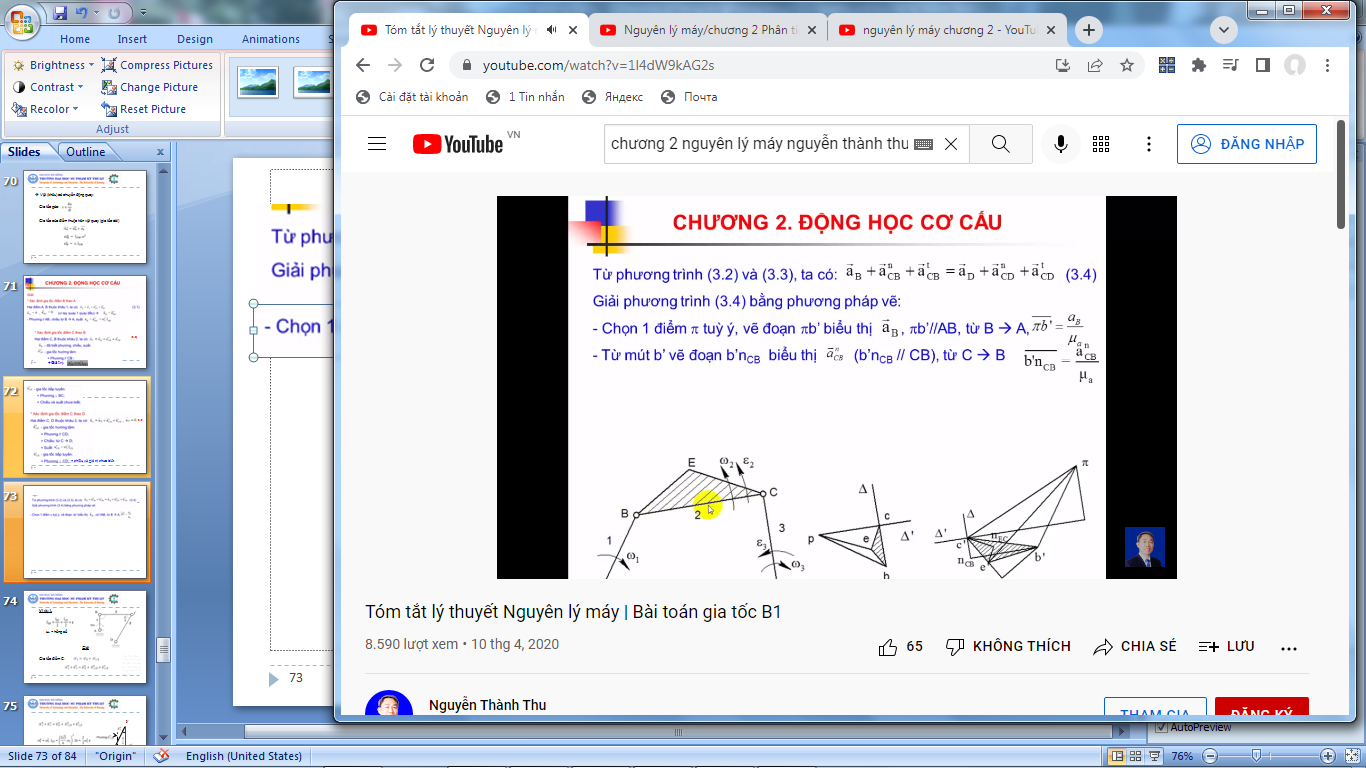 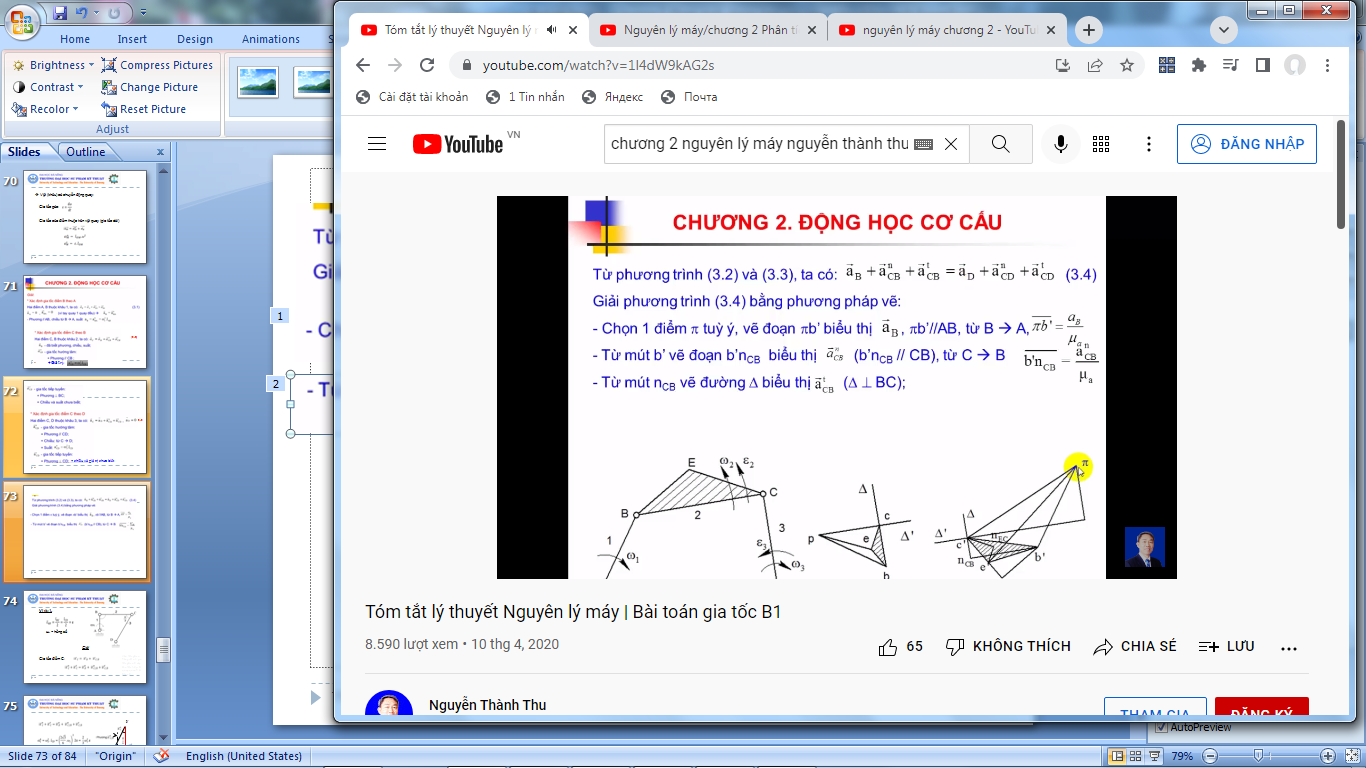 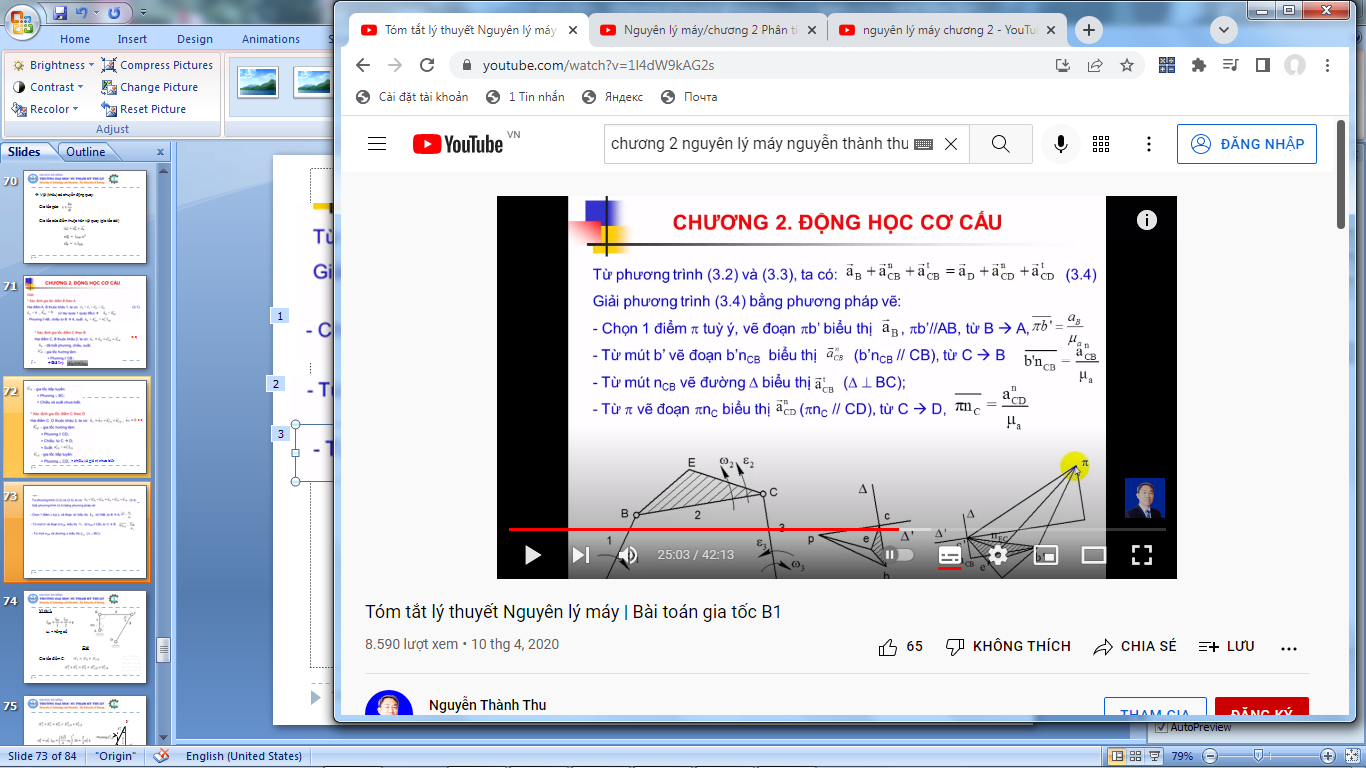 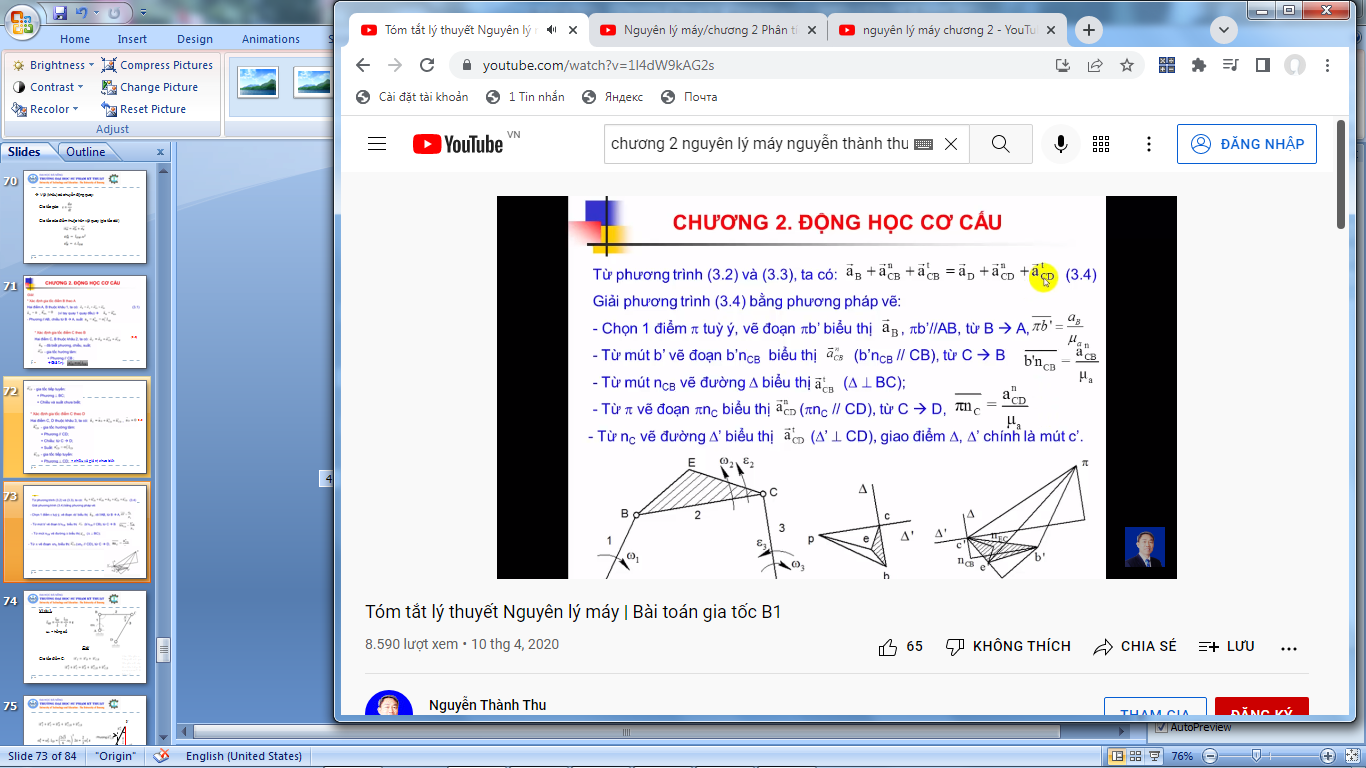 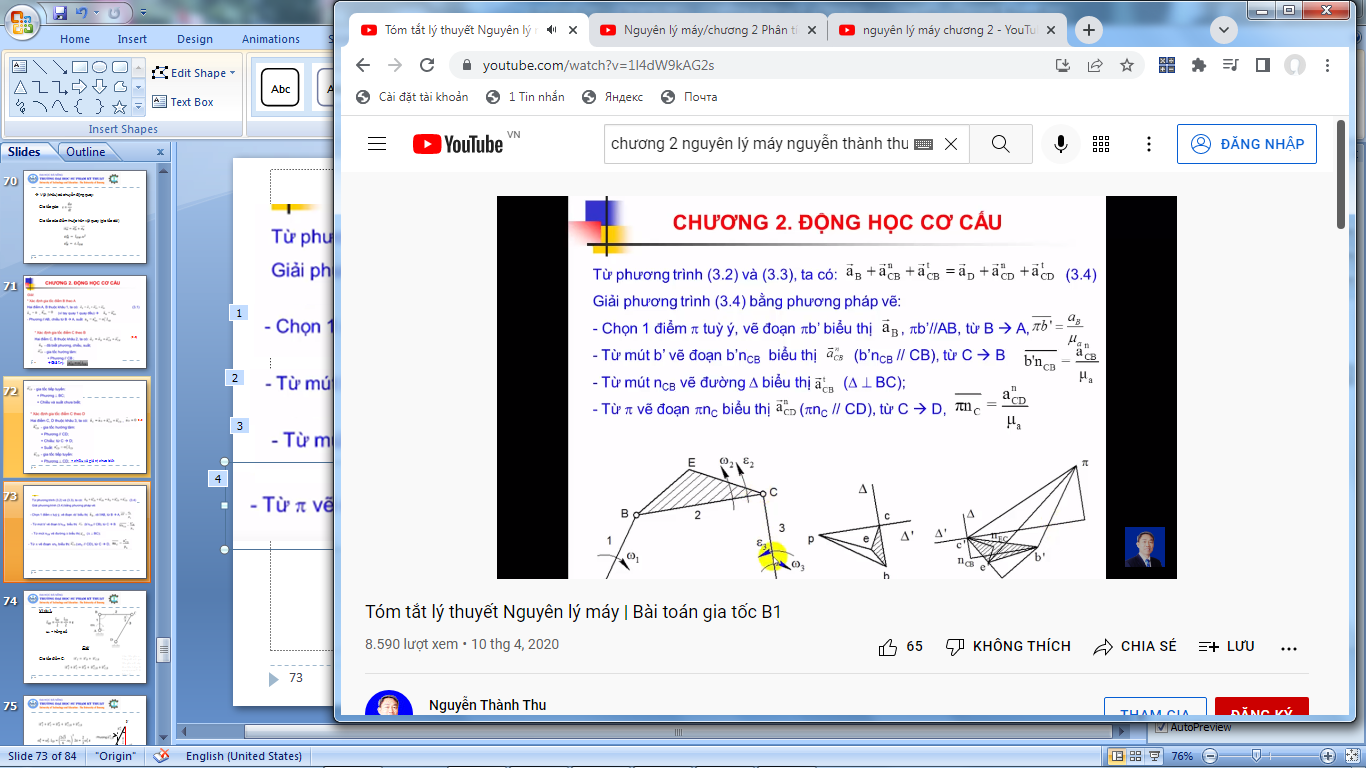 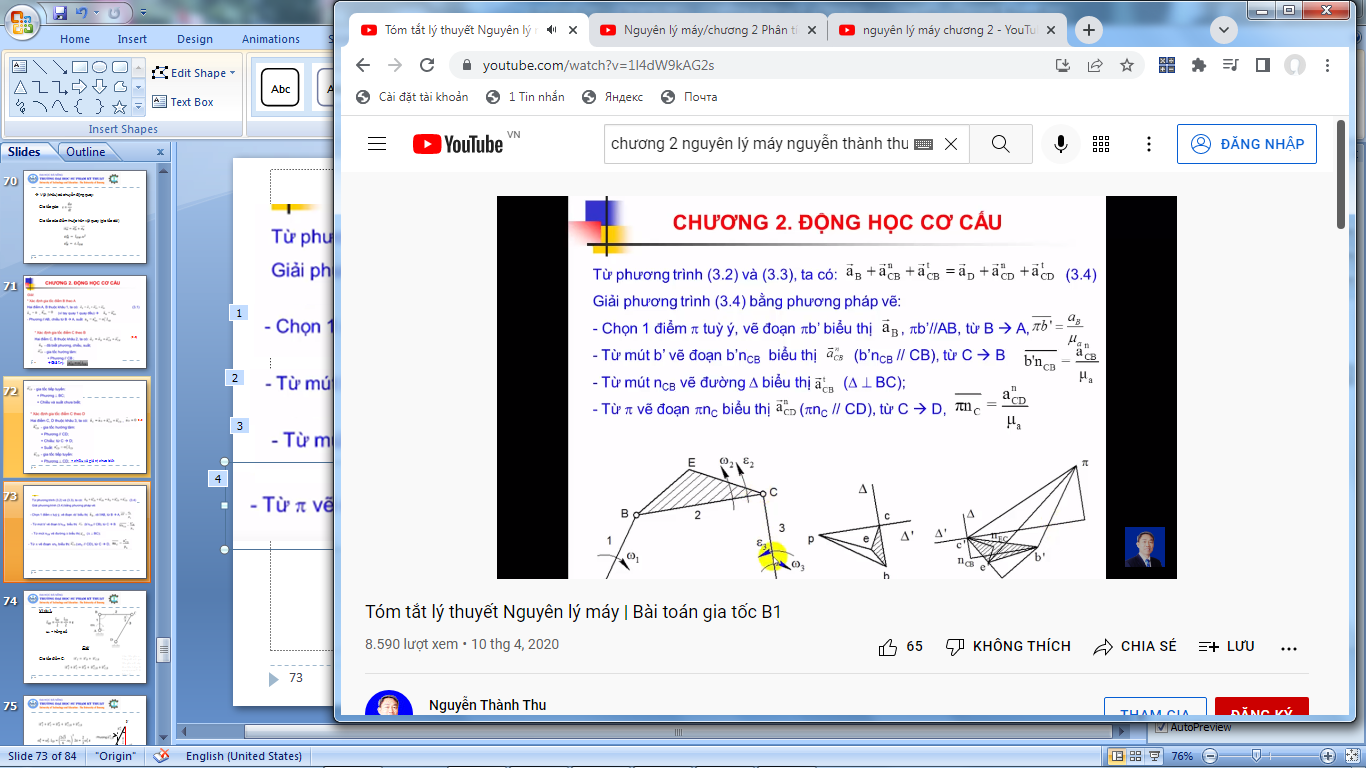 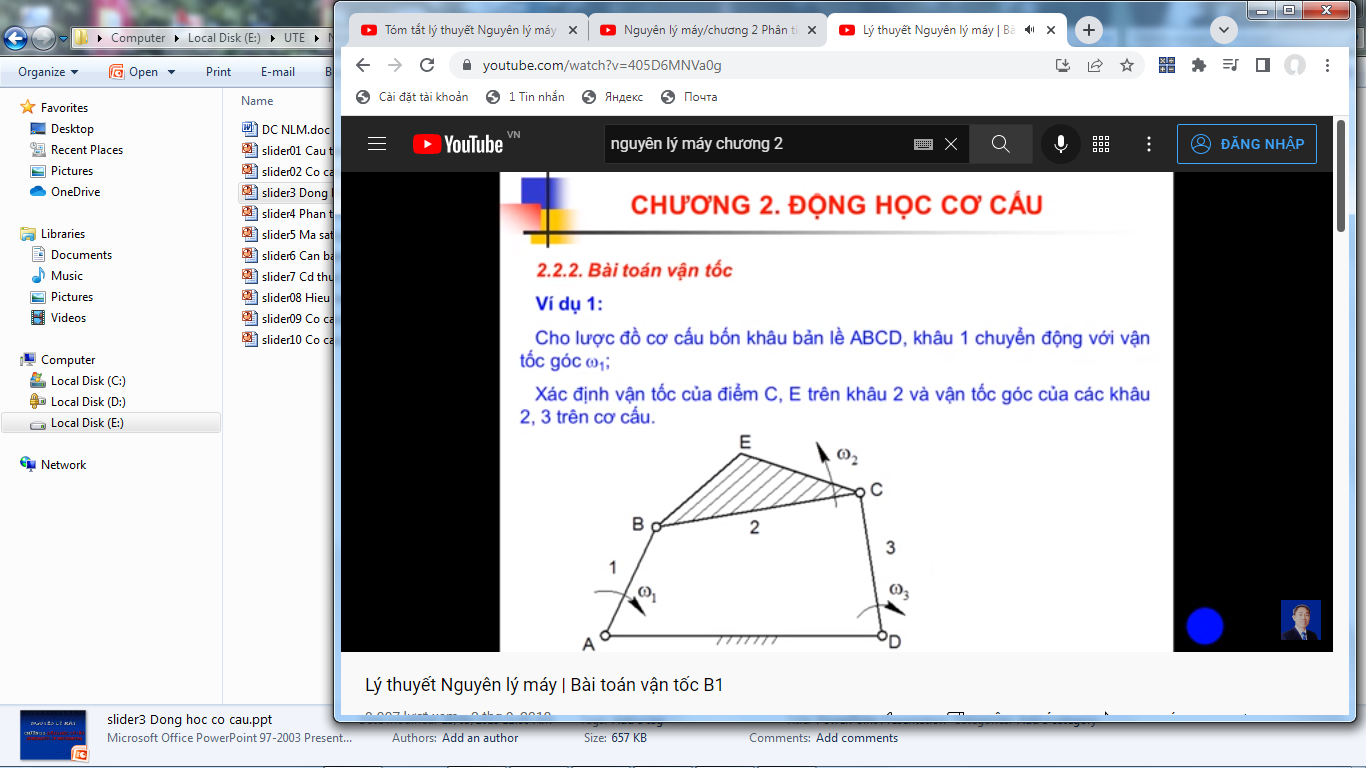 Δ
ac
nc
c’
Δ’
b’
ncB
76
Kết quả:
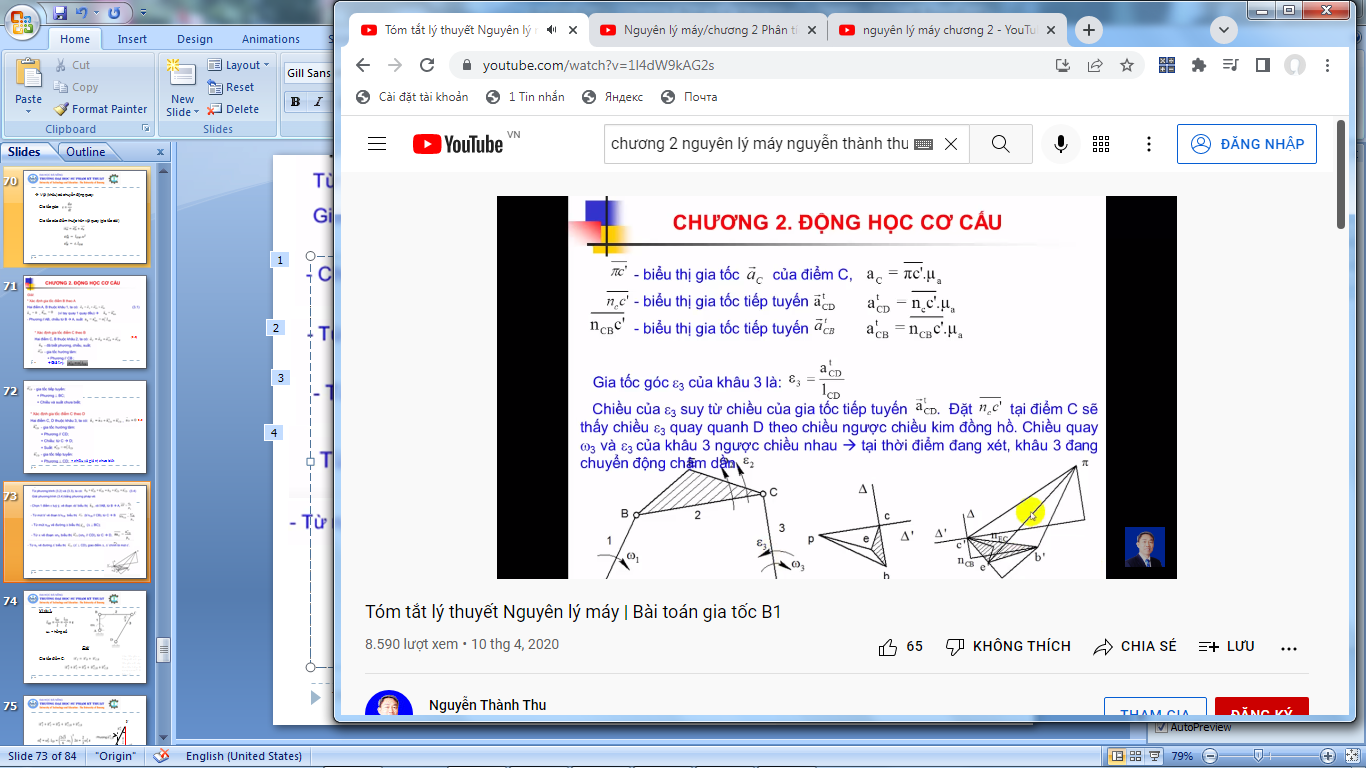 chậm dần
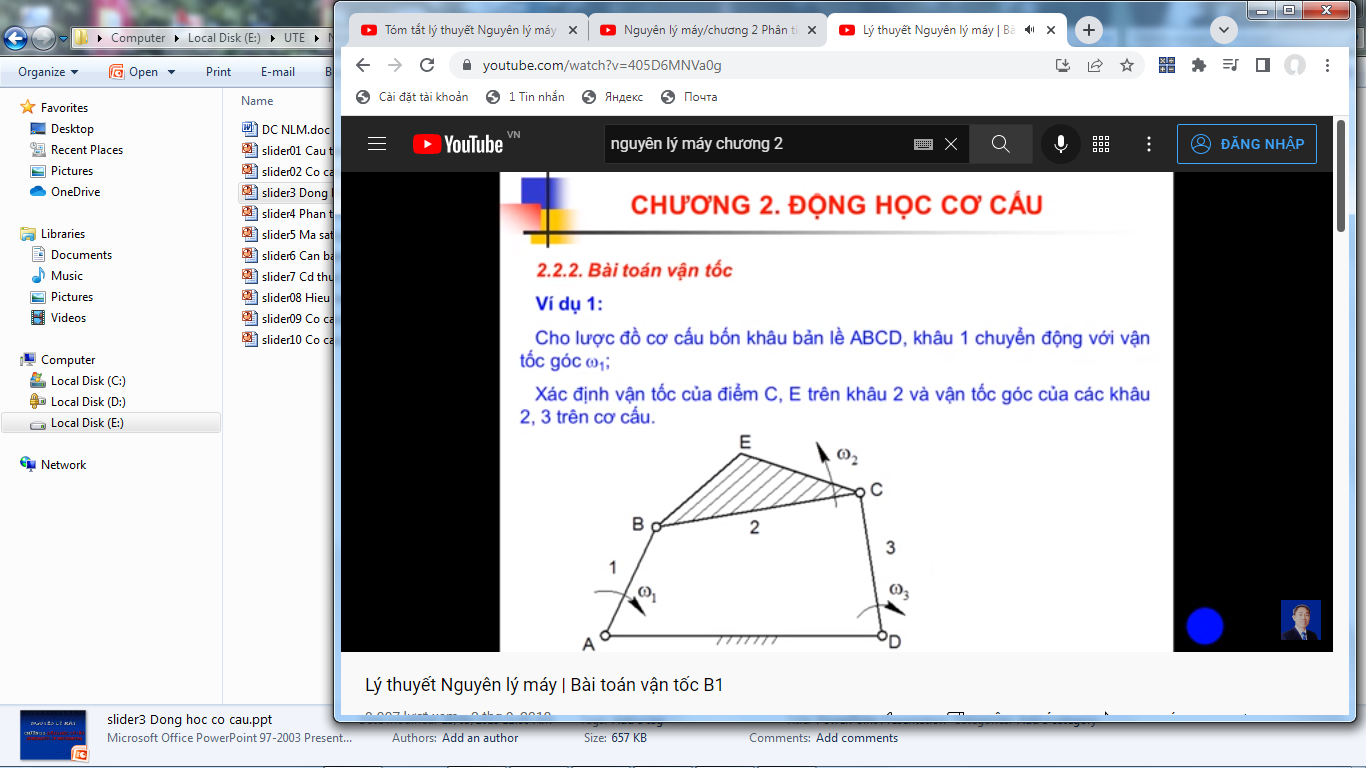 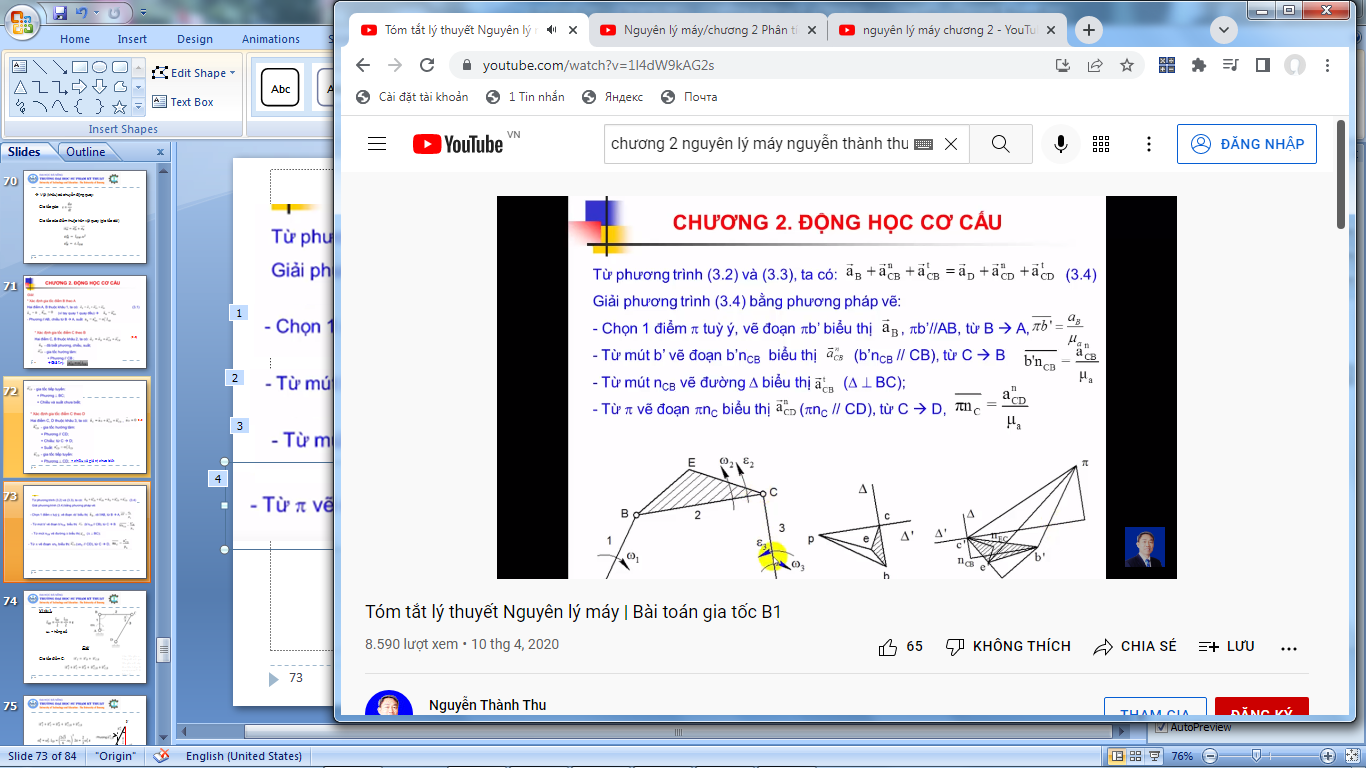 Δ
ac
nc
c’
Δ’
b’
ncB
77
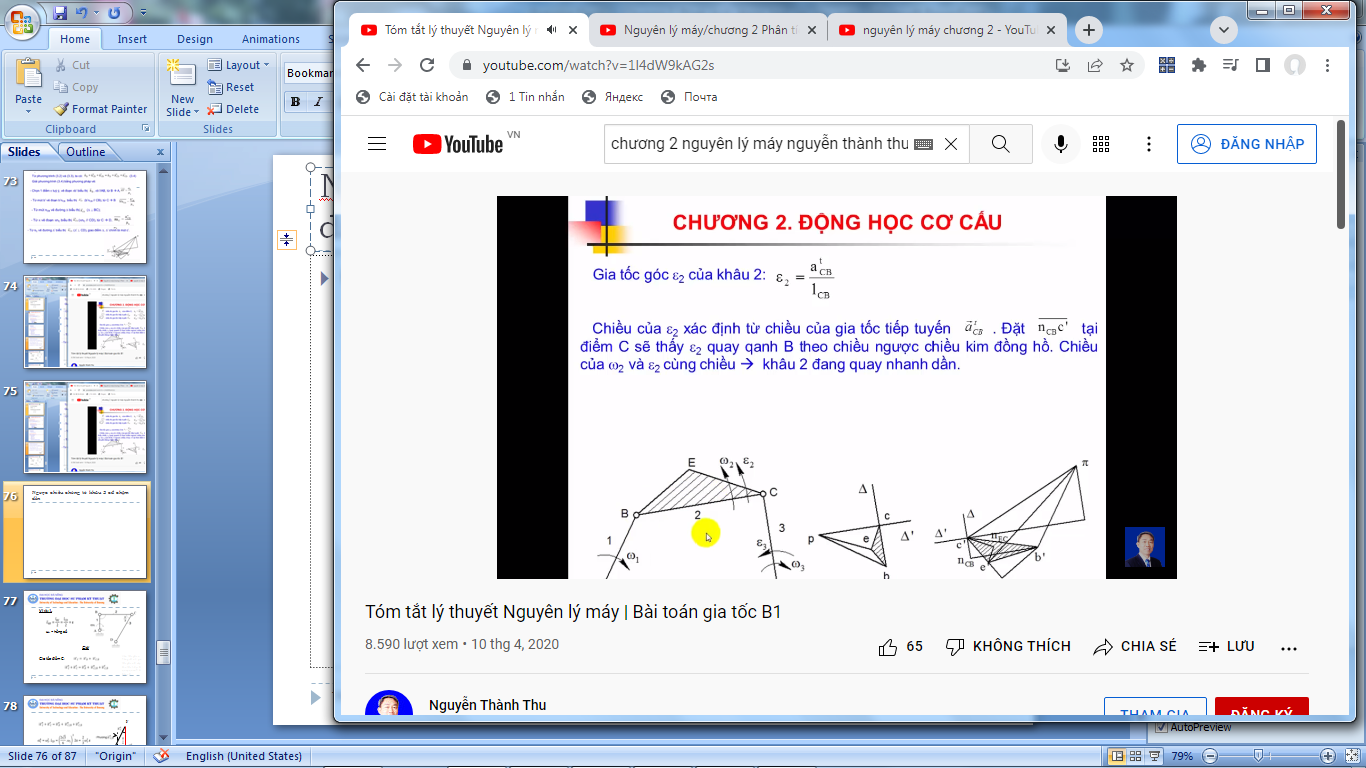 78
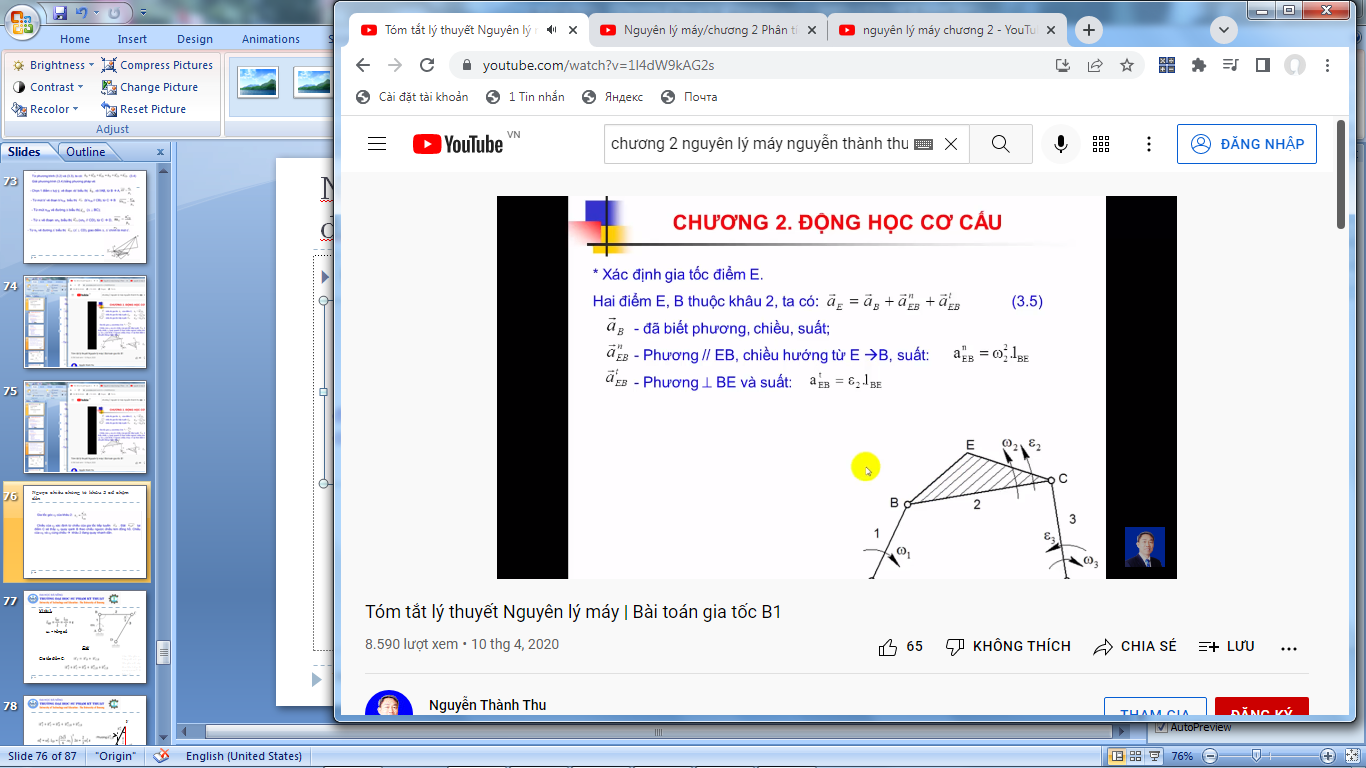 Giải phương trình (3.5) bằng phương pháp vẽ họa đồ
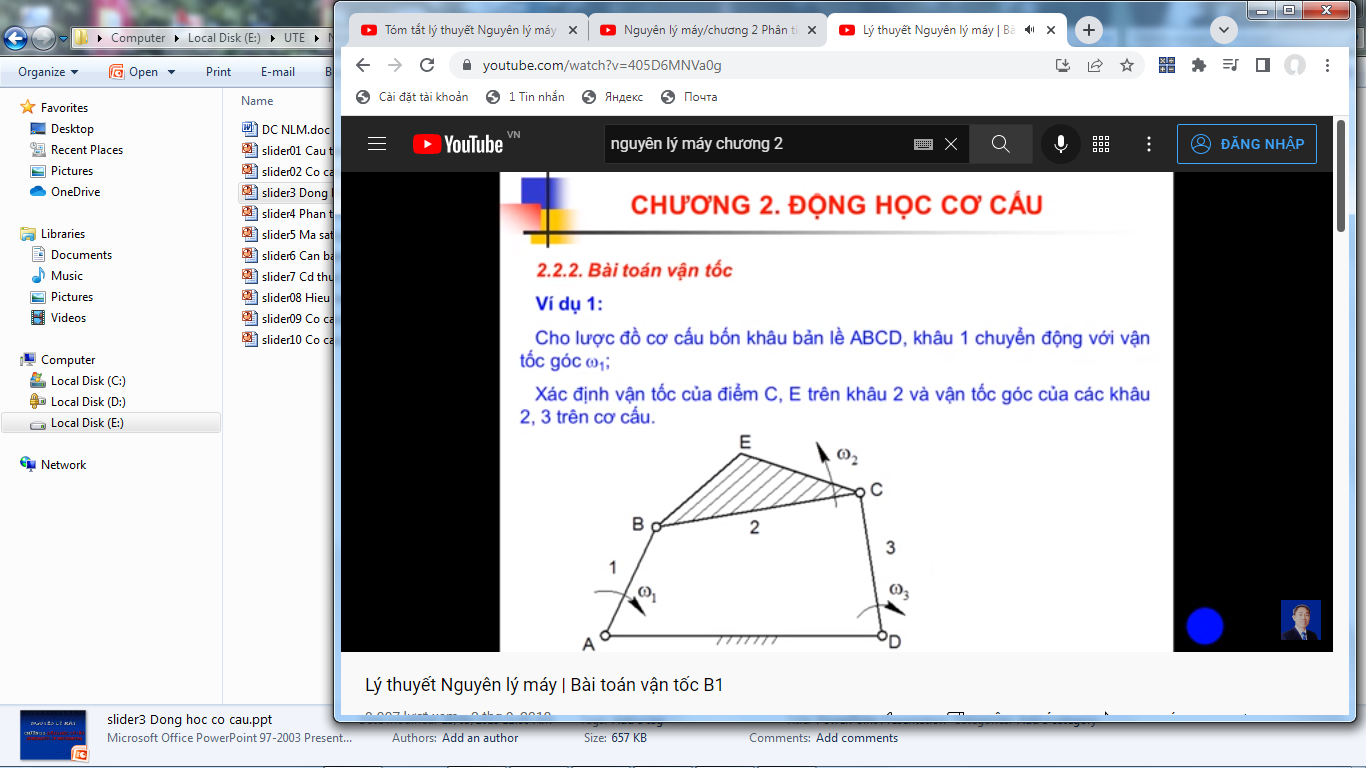 79
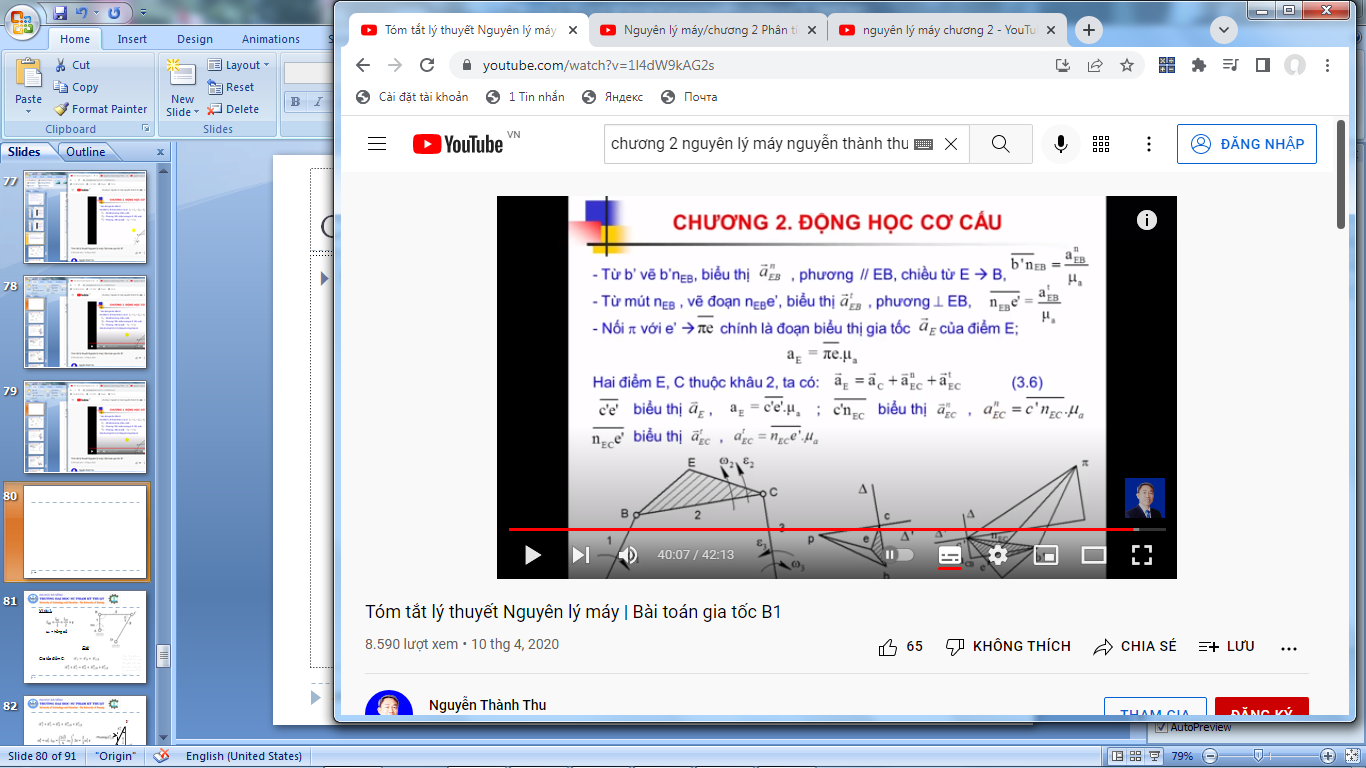 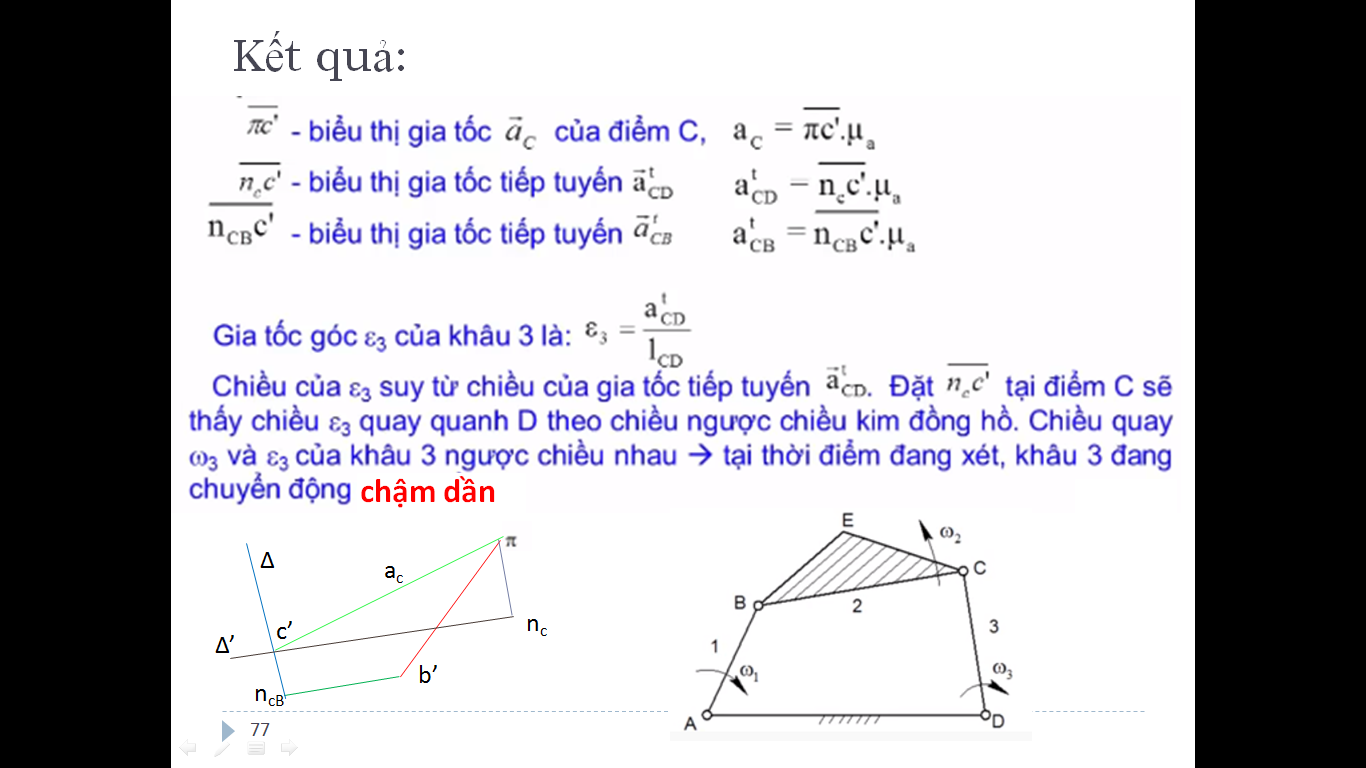 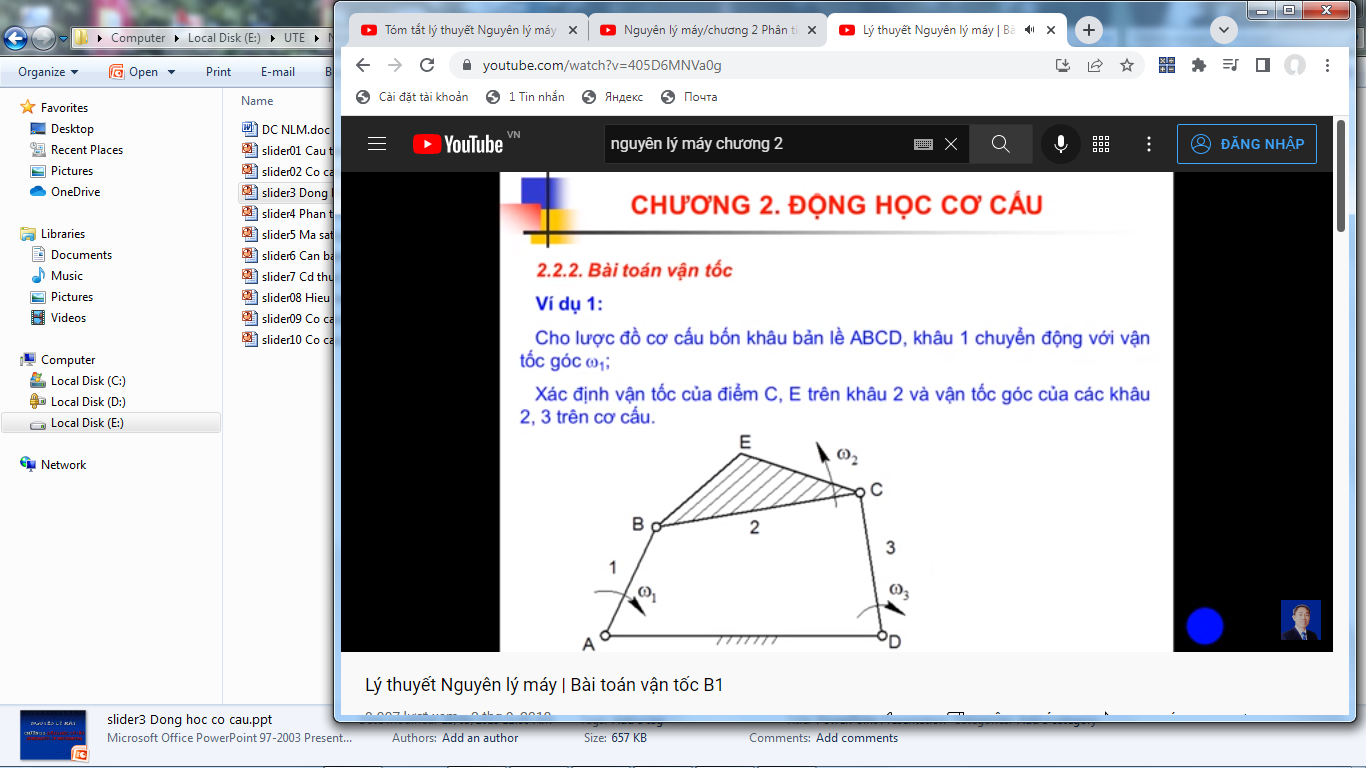 e’
nEB
80
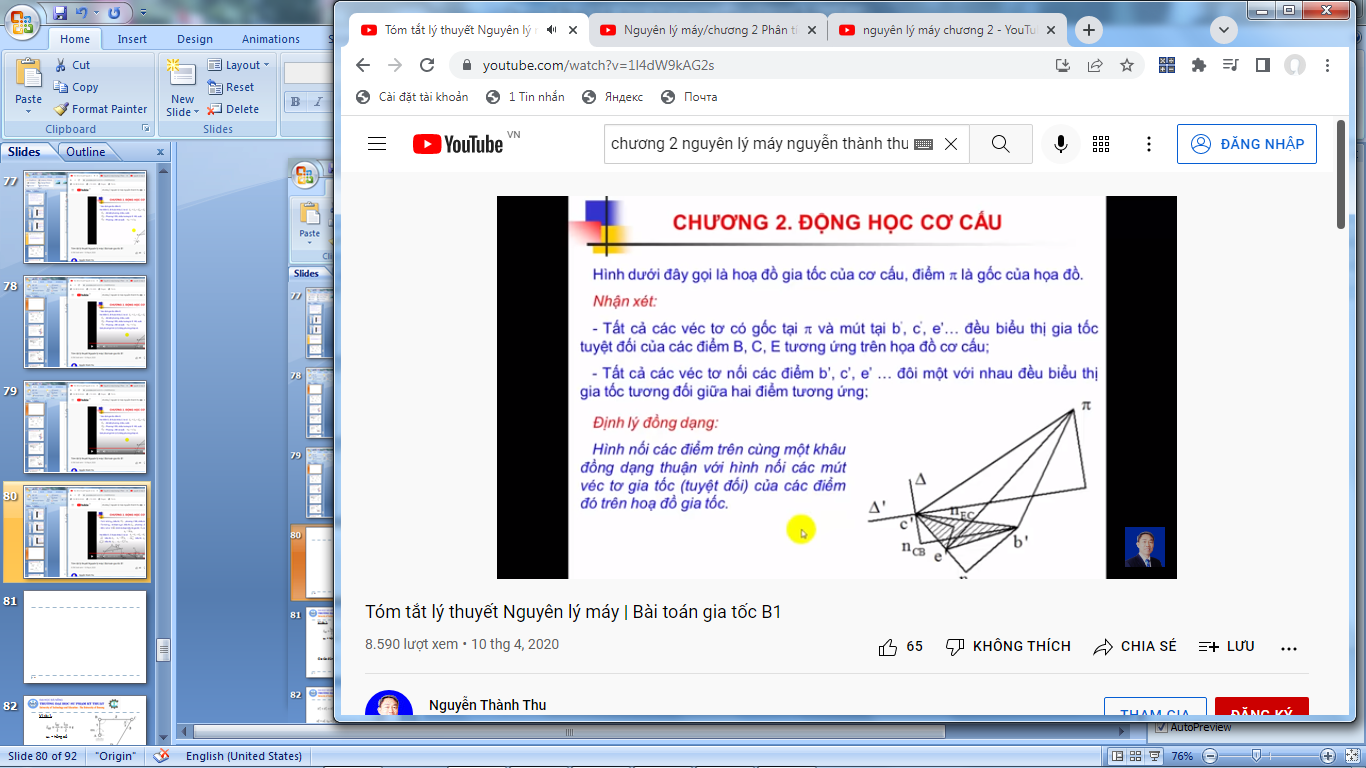 81
82
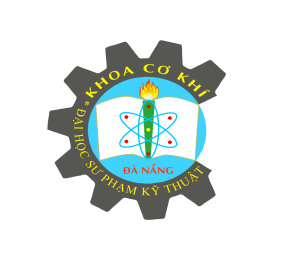 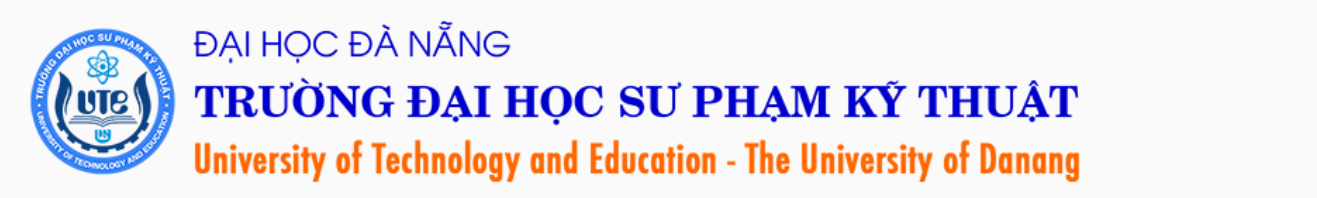 Ví dụ 2:
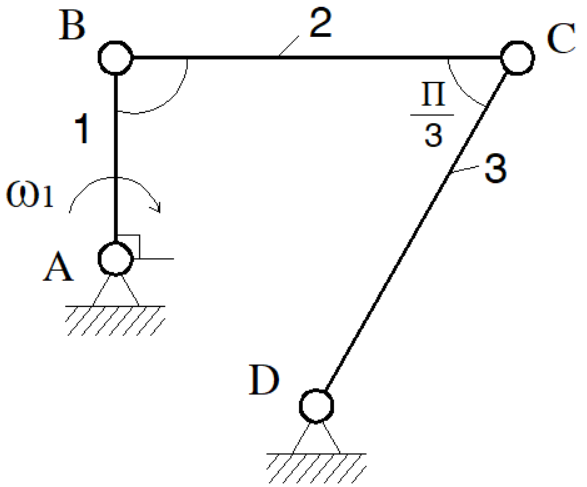 ω1 = hằng số
Giải
Vận tốc góc = hằng số => gia tốc góc =0 vậy
Gia tốc tiếp B quay quanh A bằng 0
Gia tốc điểm C:
83
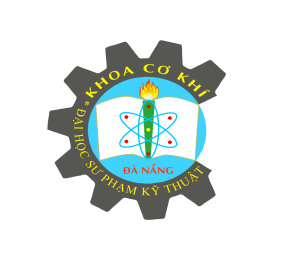 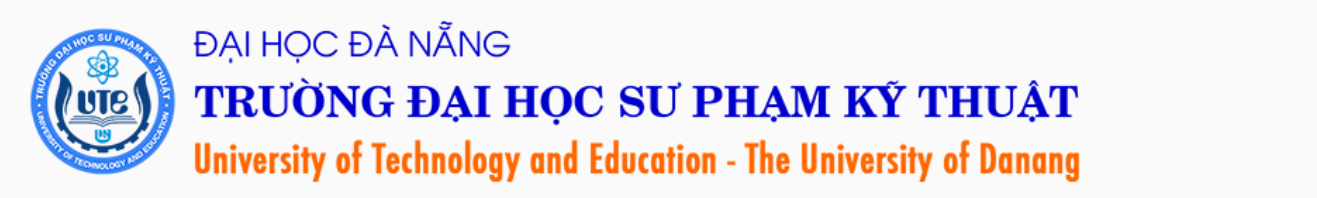 p’
nCD
c’
h1
h2
nCB
b’
84
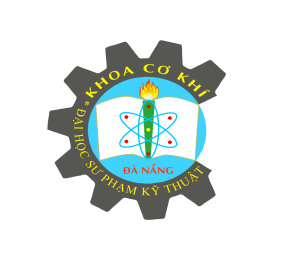 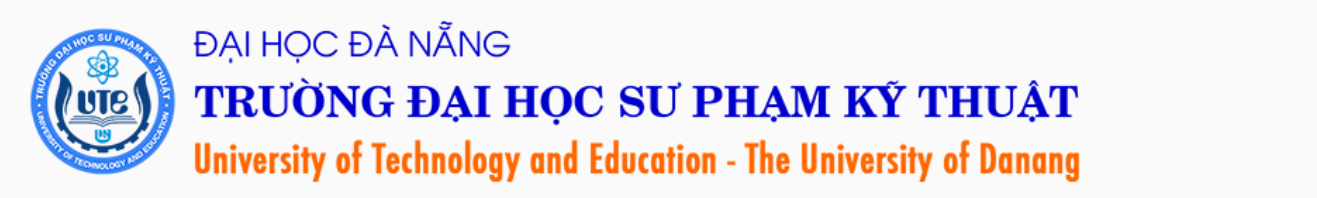 Ví dụ 3: Cho cơ cấu culit như hình vẽ.  
ω = hằng số, lAB = a
Xác định gia tốc góc các khâu.
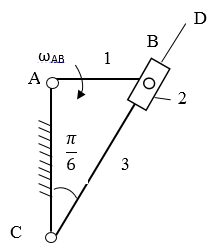 Giải
85
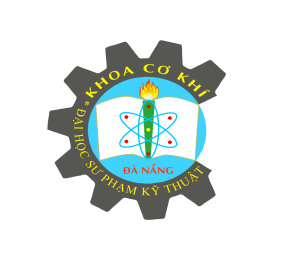 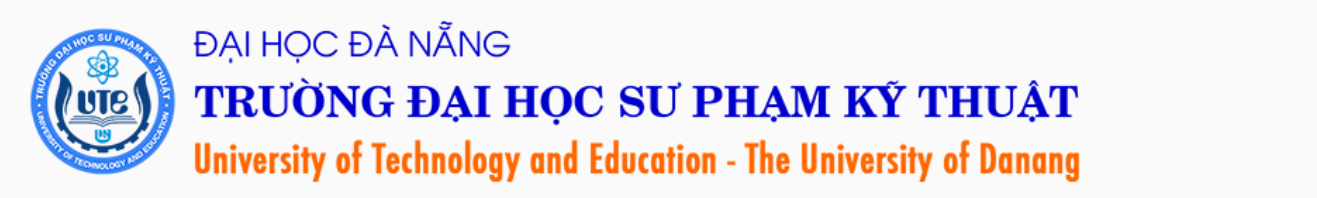 Kết quả:
có phương từ B -> C
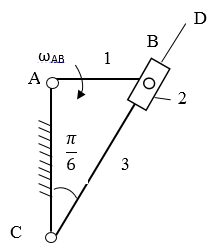 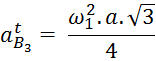 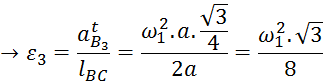 có phương từ B -> A
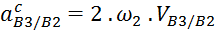 b3’
p’
b2’
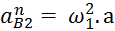 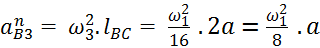 nC
cb3b2
h
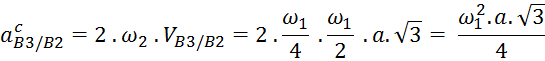 86
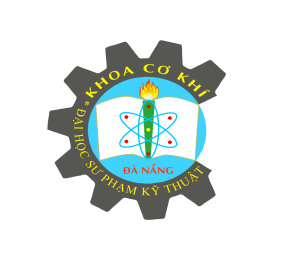 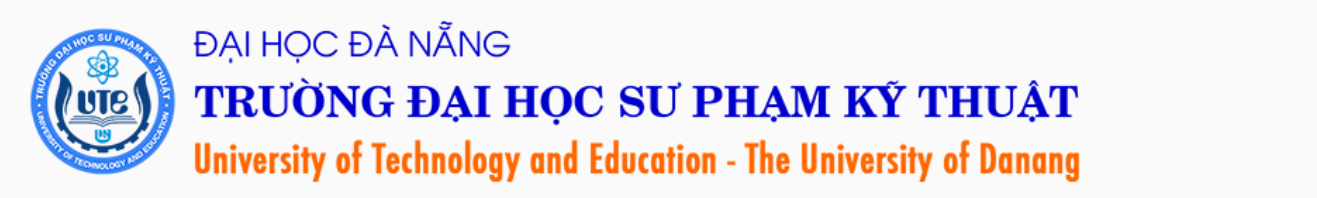 Ví dụ 4:
Cho cơ cấu như hình vẽ. Tính vận tốc và gia tốc
Biết
ω1 = hằng số
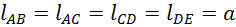 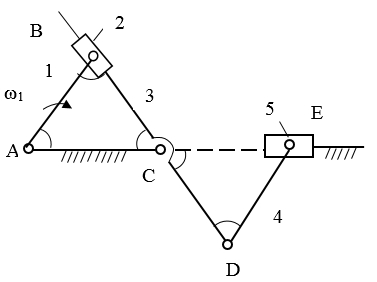 87
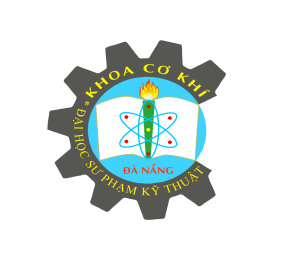 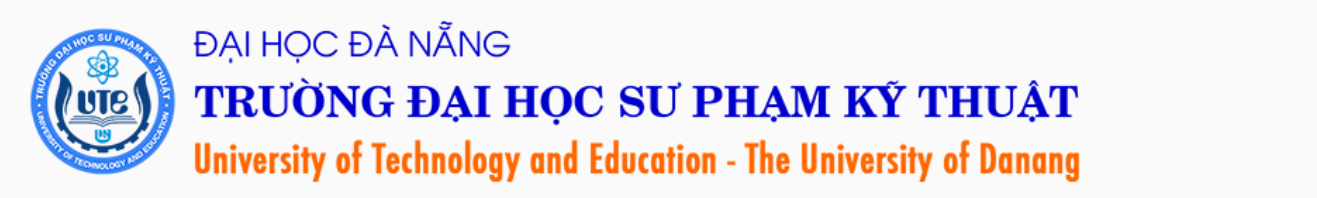 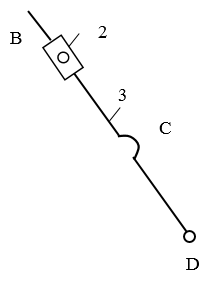 Tính vận tốc:
NTĐ 1 (2 + 3):
Viết phương trình vectơ điểm B3:
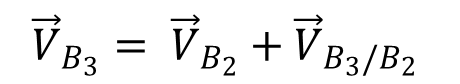 2) Giải phương trình
3) Kết quả:
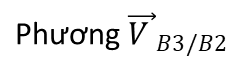 b3
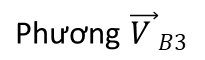 p
60ᵒ
b2
88
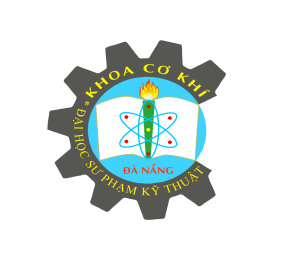 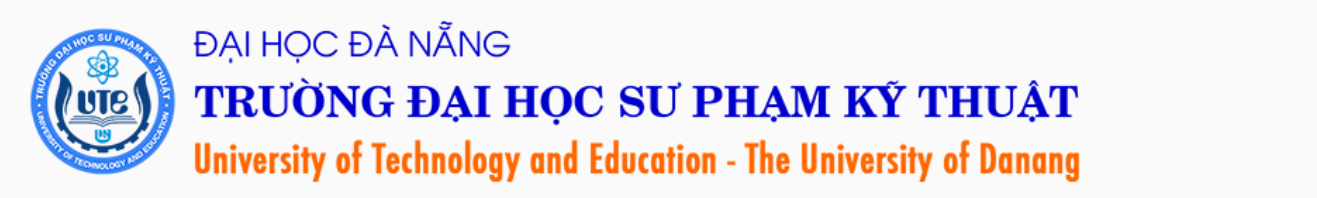 NTĐ 2 (4 + 5):
1) Viết phương trình vectơ điểm E:
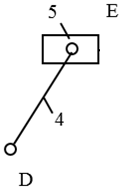 2) Giải phương trình
3) Kết quả:
b3
p
e
60ᵒ
30ᵒ
ᵒ
d3
b2
89
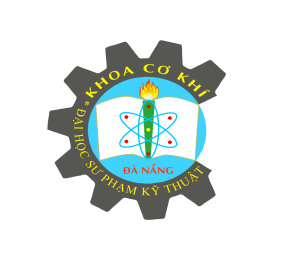 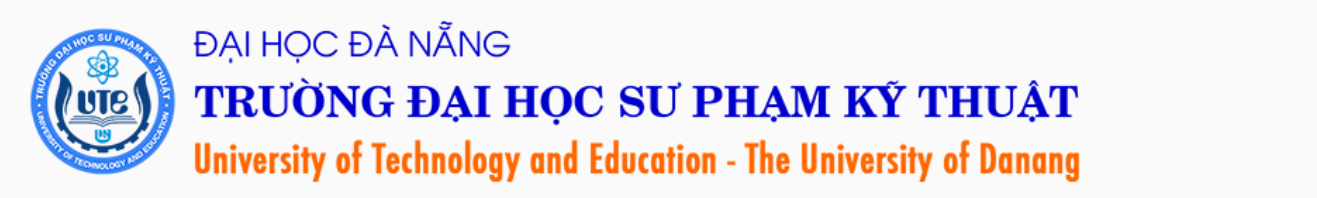 Tính gia tốc:
NTĐ 1 (2 + 3)
1) Viết phương trình gia tốc
2) Giải phương trình
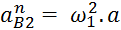 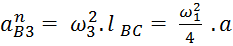 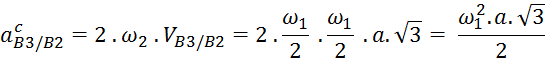 90
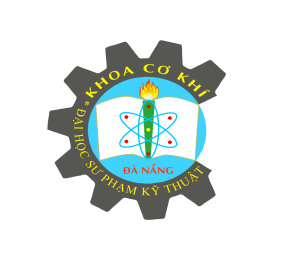 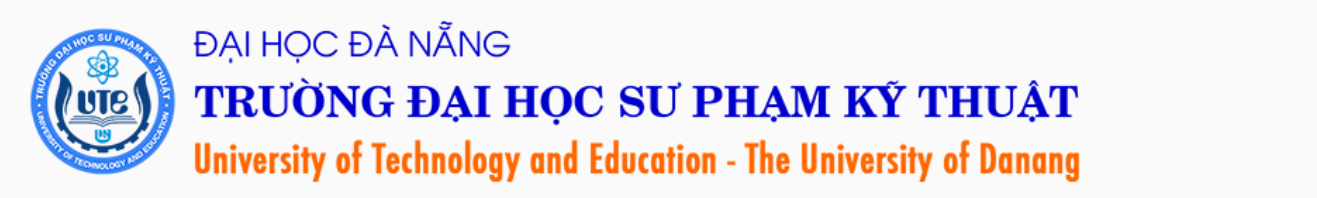 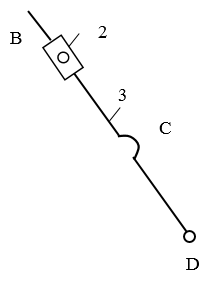 p’
nb3
b3’
cb3b2
b2’
3) Kết quả
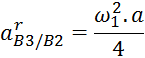 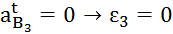 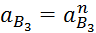 91
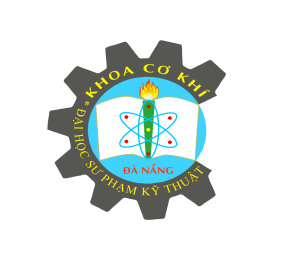 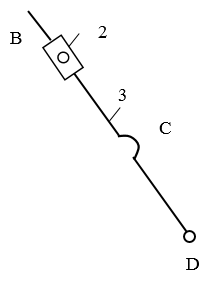 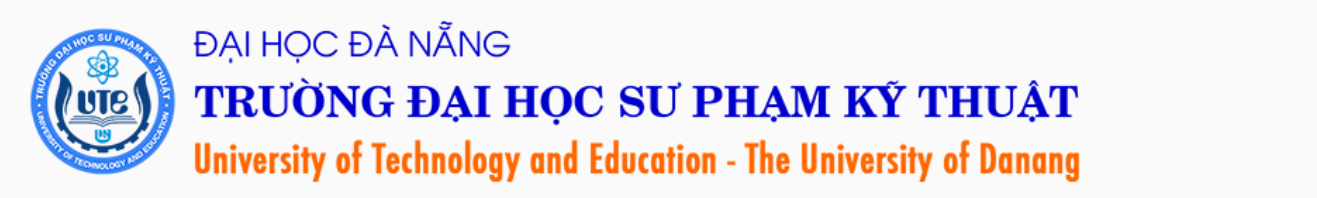 NTĐ 2 (4 + 5):
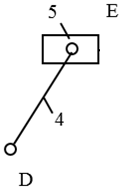 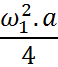 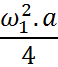 d3’
p’
nb3
e’
Kết quả:
b3’
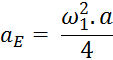 cb3b2
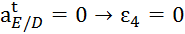 b2’
92
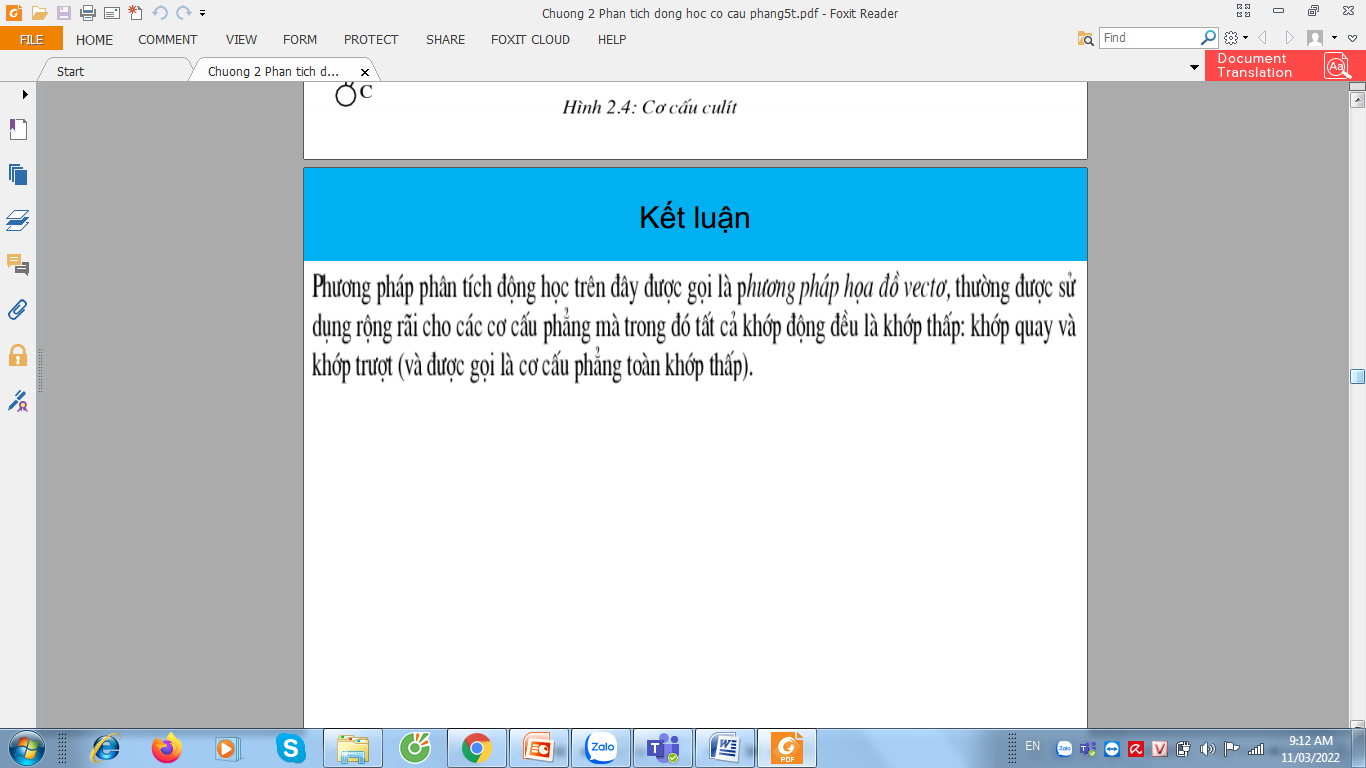 93
Ví dụ
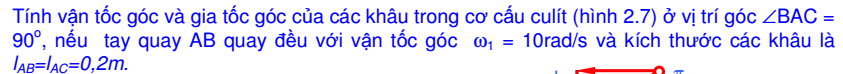 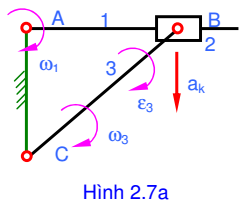 p
b2,b3
b1
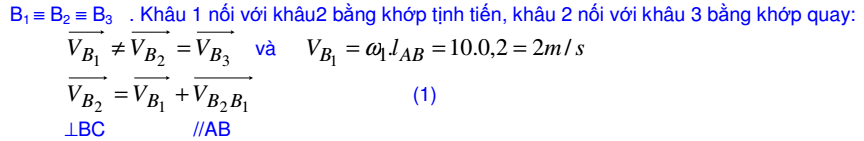 1
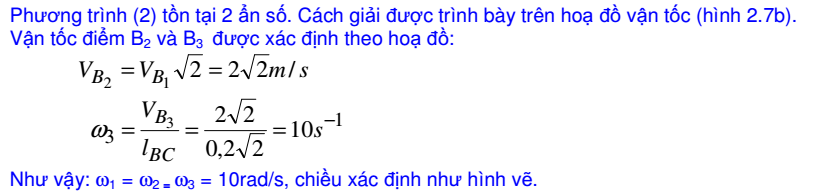 94
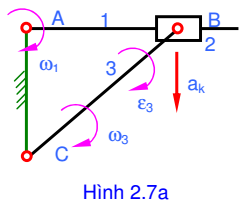 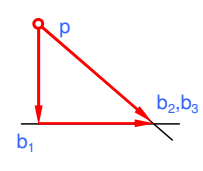 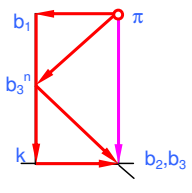 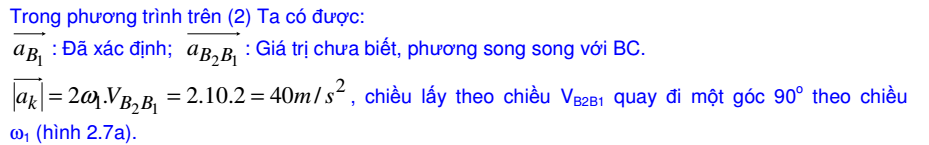 95
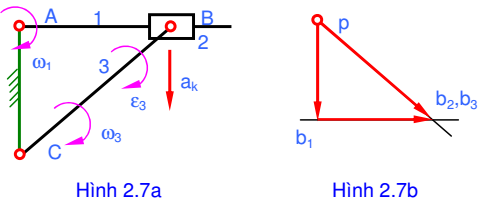 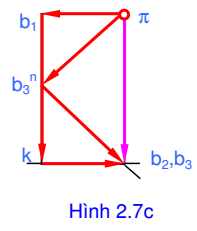 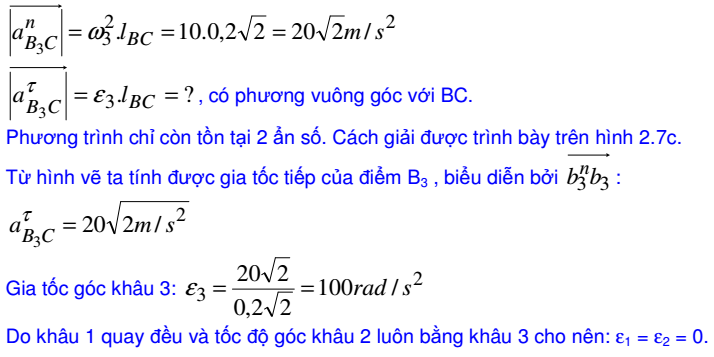 96
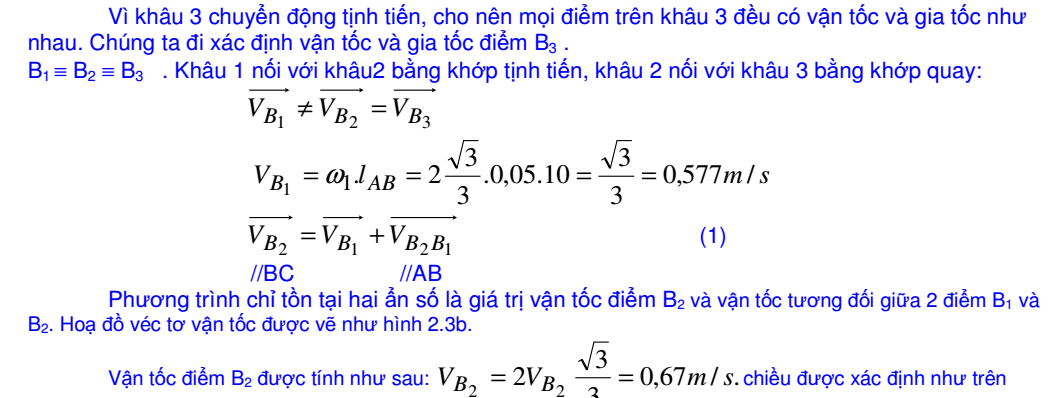 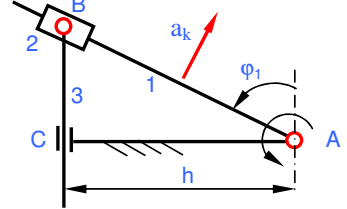 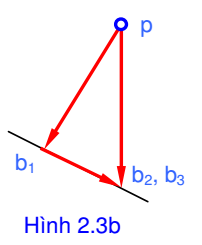 97
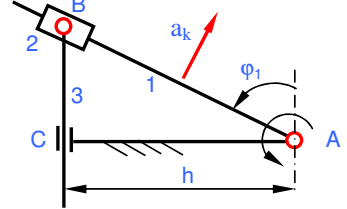 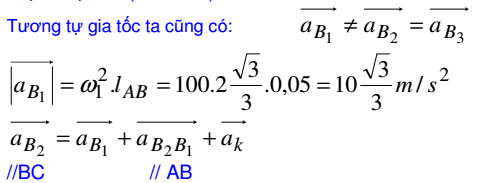 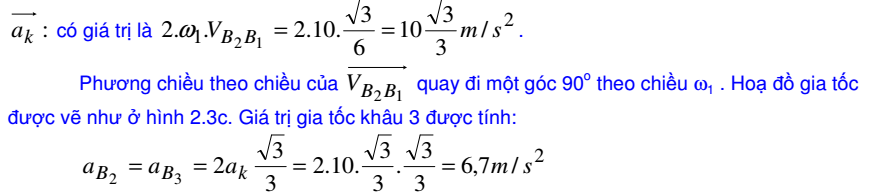 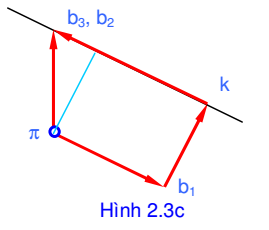 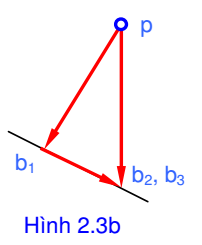 98